A TESZTELÉS FOLYAMATA
GYAKORLATI ÚTMUTATÓ
Az NG DetecTool eszköz használatához
Az NG DetecTool előnyei
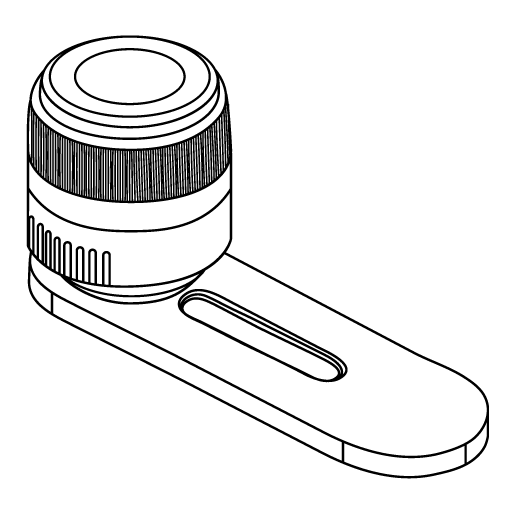 lehetővé teszi a betegek hatékonyabb kezelését 
segít megakadályozni az ESBL- és karbapenemáz-termelő baktériumok továbbterjedését
közvetlenül klinikai mintákból kimutatja a ß-laktám rezisztenciáért felelős enzimeket
gyorsan és könnyen használható diagnosztikai eszköz az ESBL és a karbapenemáz enzimek kimutatásához
2
Lassú detektálási módszerek
A jelenlegi módszerek 16-32 órát igényelnek és izolált baktériumra van szükség
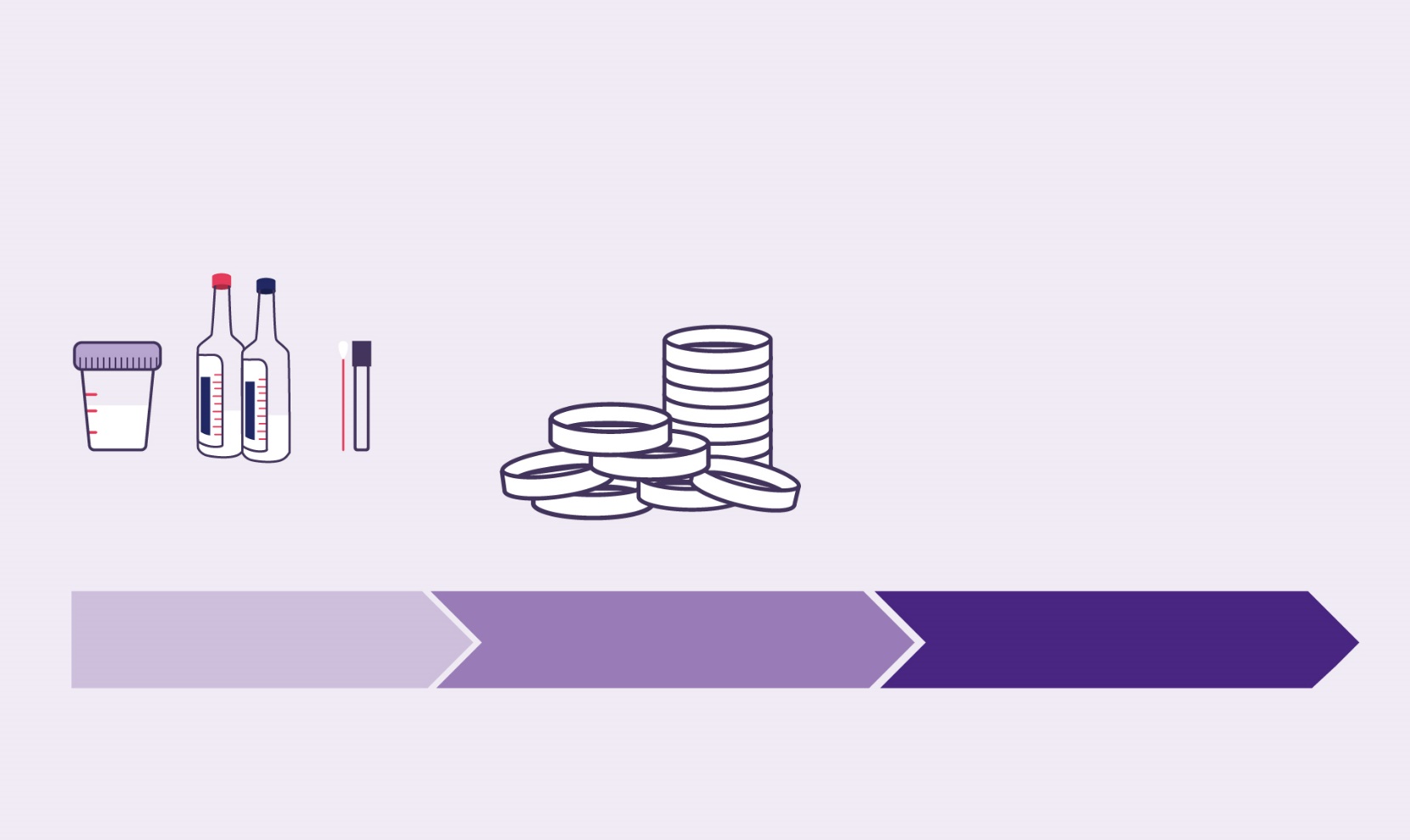 Jelenlegi munkafolyamat
Tenyésztés szelektív v. nem szelektív táptalajon
Multirezisztens baktériumok kimutatása/ karakterizálása
Mintavétel és
feldolgozás
Szerológiai gyorsteszt
Biokémiai tesztek
PCR
MALDI - TOF
Rektális
törlet
Vizelet
Hemo-
kultúra
5 perc
16 – 24 óra
20 perc – 6 óra
A kimutatási idő 16-30 óra
3
Gyors immunoassay módszer
Az új detektálási rendszerrel a multirezisztens baktériumok kimutatása 20 - 30 percre csökken
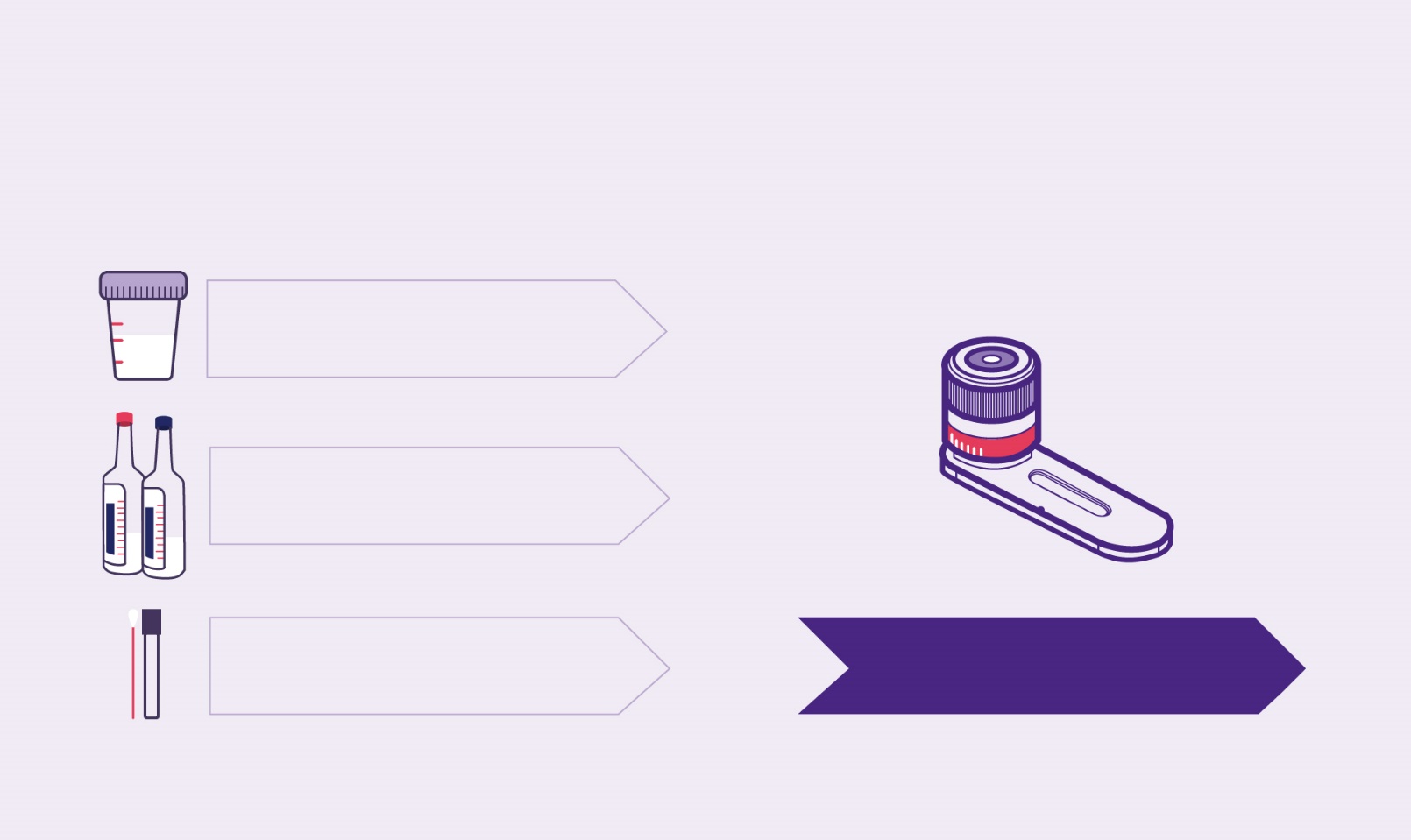 Munkafolyamat az NG DetecToollal
Mintavétel és feldolgozás
Multirezisztens baktériumok kimutatása/ karakterizálása
nem szükséges inkubáció
VIZELET
HEMOKULTÚRA
2 perc
REKTÁLIS TÖRLET
overnight inkubáció
NGDETECTOOL 15 PERC
4
Mit tudhatunk meg a különböző típusú mintákból, és mi a teendő
REKTÁLIS TÖRLET
KOLONIZÁCIÓ
a beteget el kell különíteni
Gram-negatív baktériumot tartalmazó pozitív hemokultúrából vesszük a mintát
VÉR
FERTŐZÉS
kezelés szükséges
VIZELET
FERTŐZÉS
Gram-negatív baktériumot tartalmazó vizeletminta
kezelés szükséges
5
[Speaker Notes: Mintavételi eszközök képeknek]
Az NG DetecTool legfontosabb jellemzői
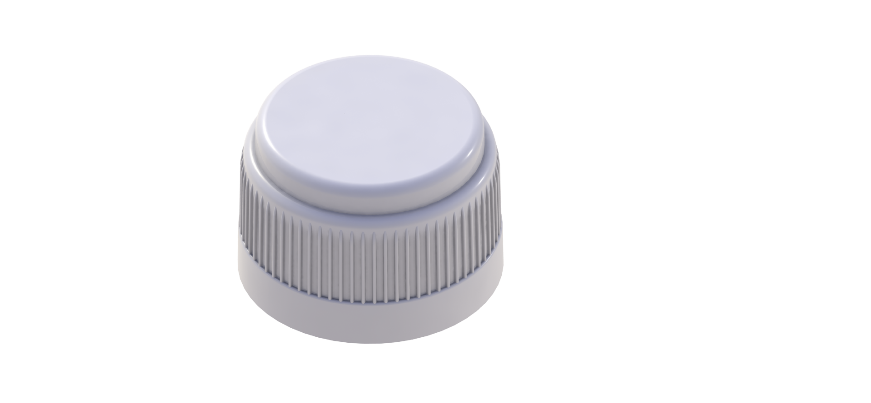 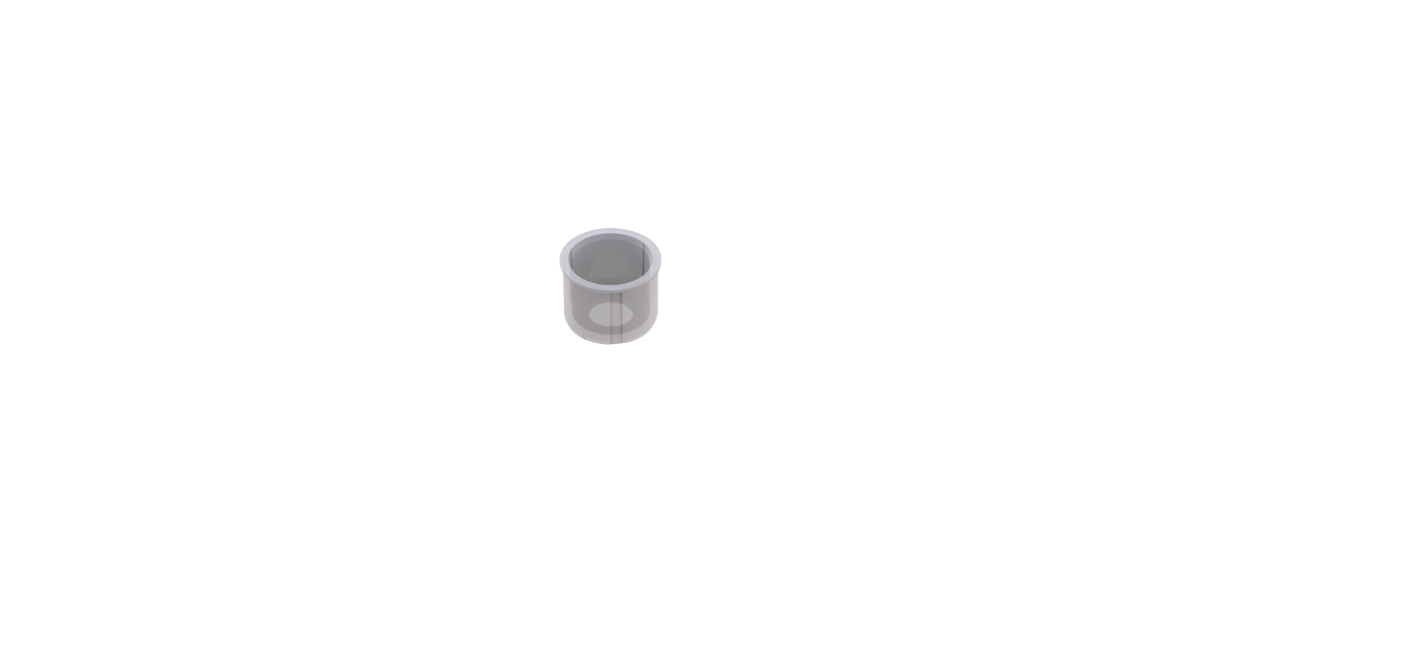 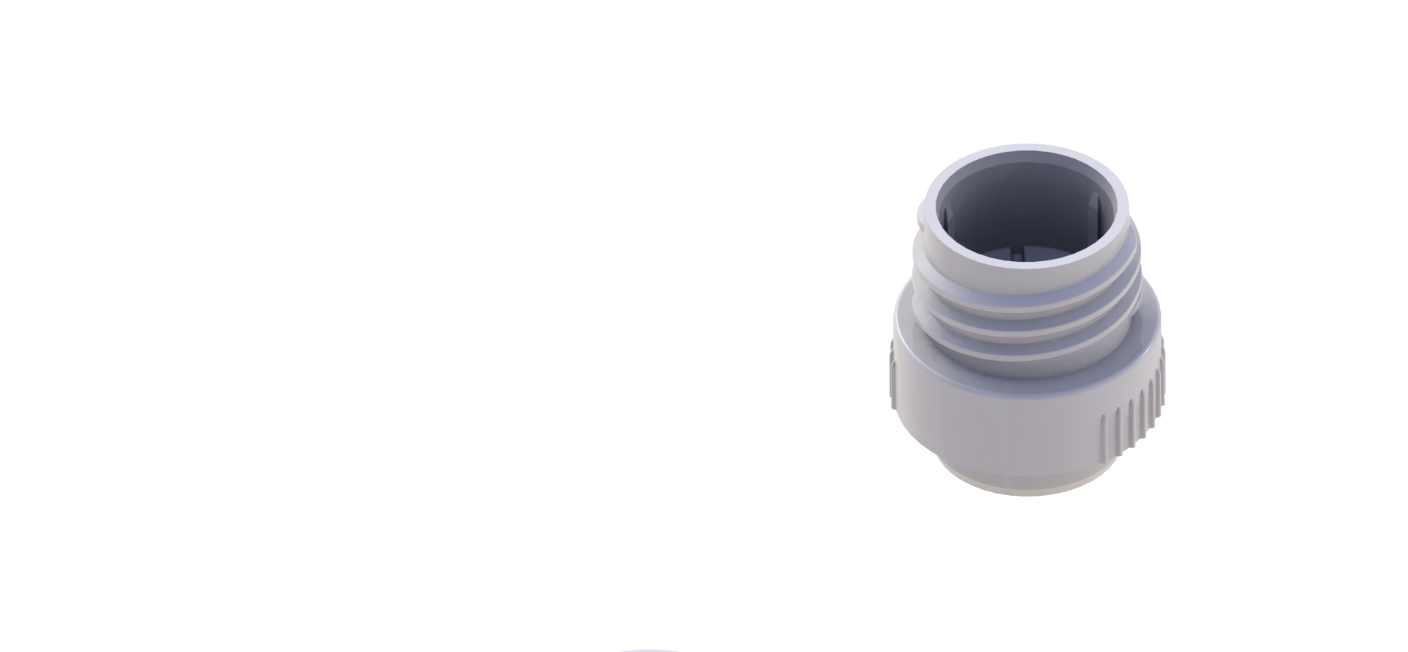 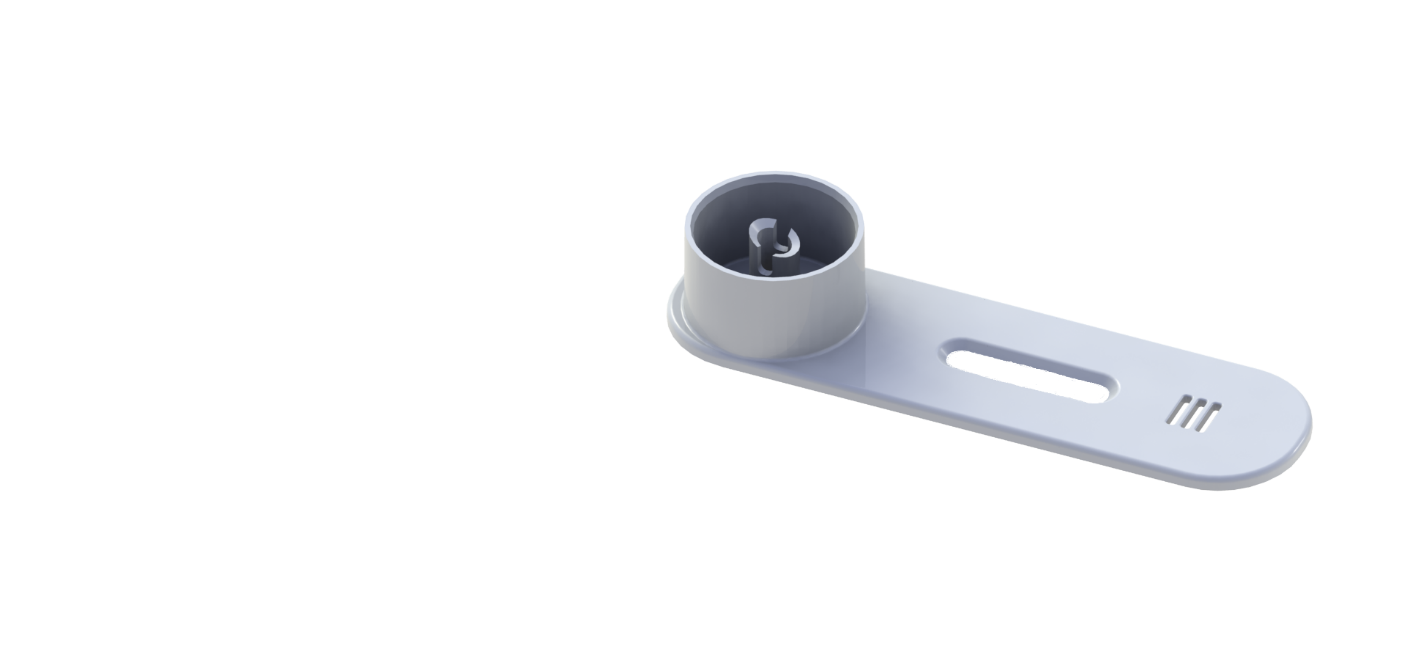 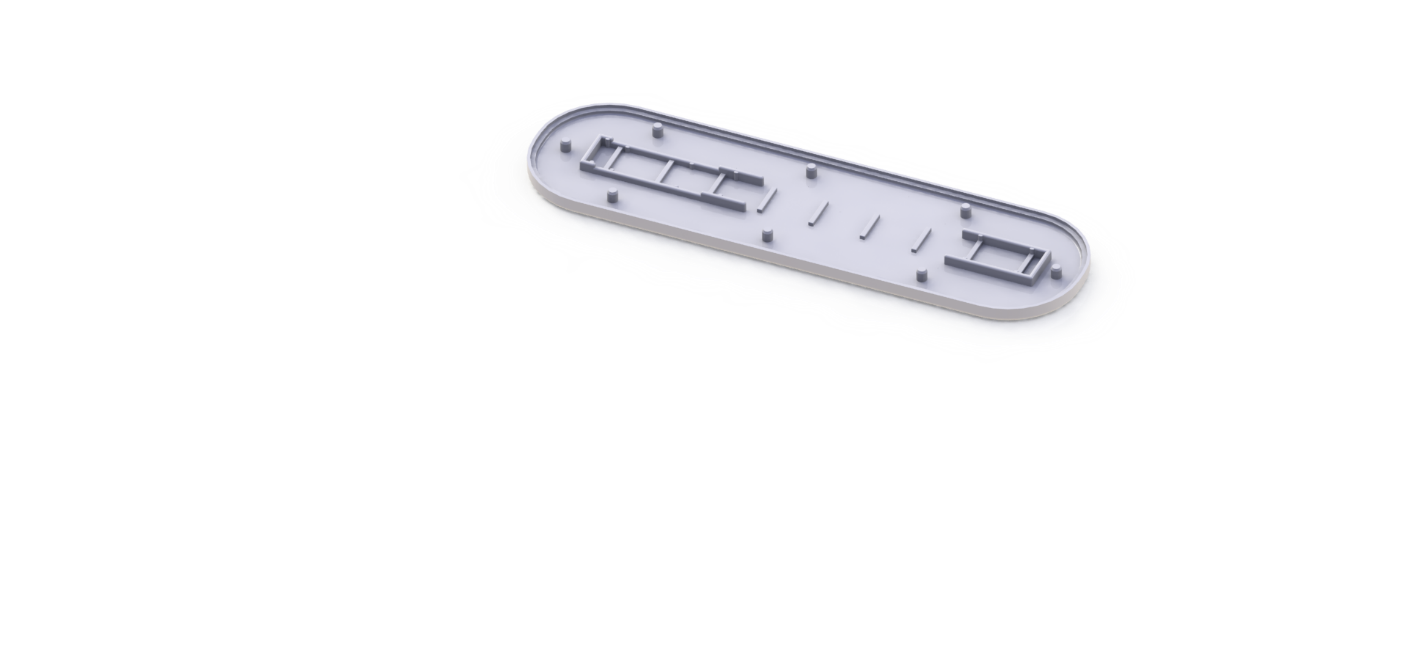 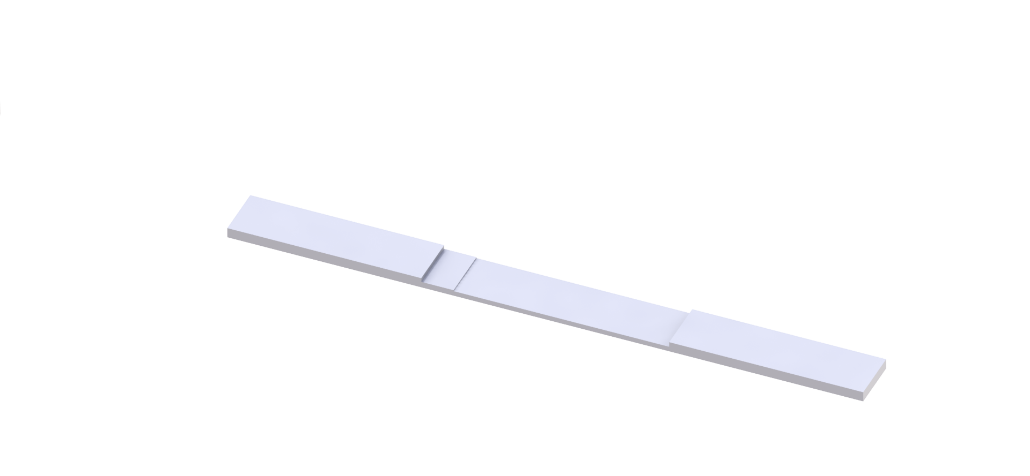 Koncentrálja a baktériumokat a mintában
Kiküszöböli a mintában levő biológiai zavaró tényezőket
Megnövelt érzékenységű
A kimutatáshoz szükséges időt 20-30 percre csökkenti. (Rektális törlet esetén inkubáció szükséges, mely meghosszabbítja a kimutatáshoz szükséges időt.)
6
A detektálás folyamata és jellemzői
Egy eszköz	           			Két funkció
Mintafeldolgozás
Szűrés
Extrakció
Inkubálás
Minta tesztcsíkra juttatása
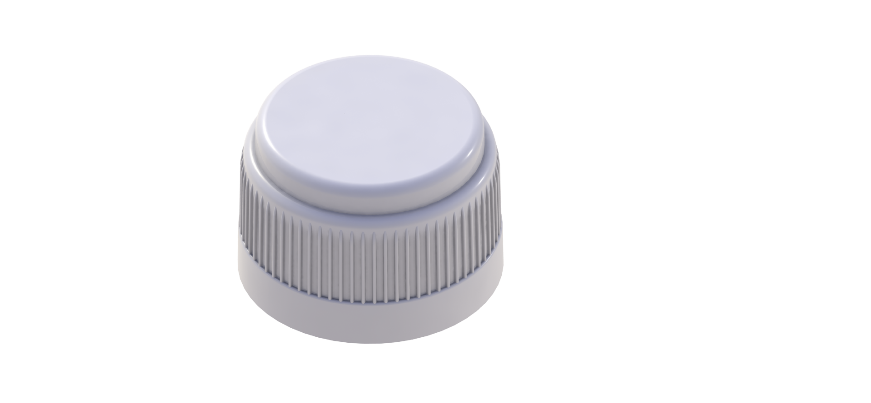 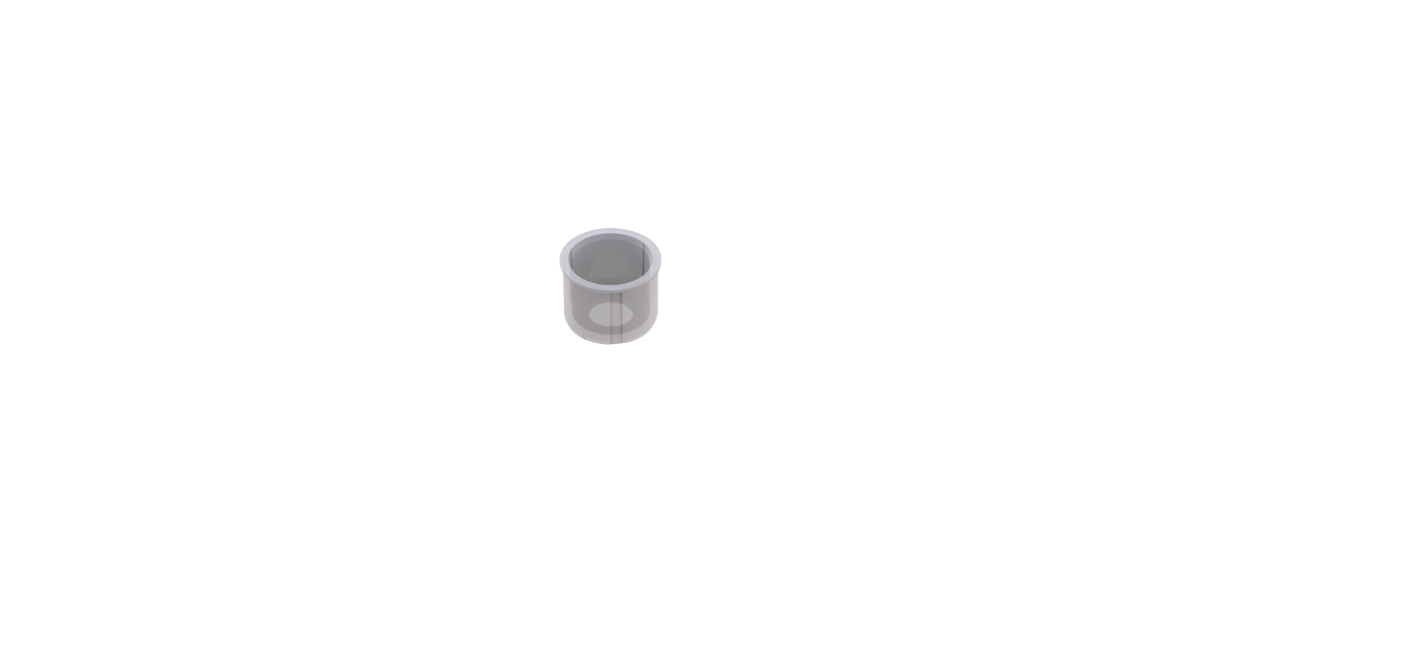 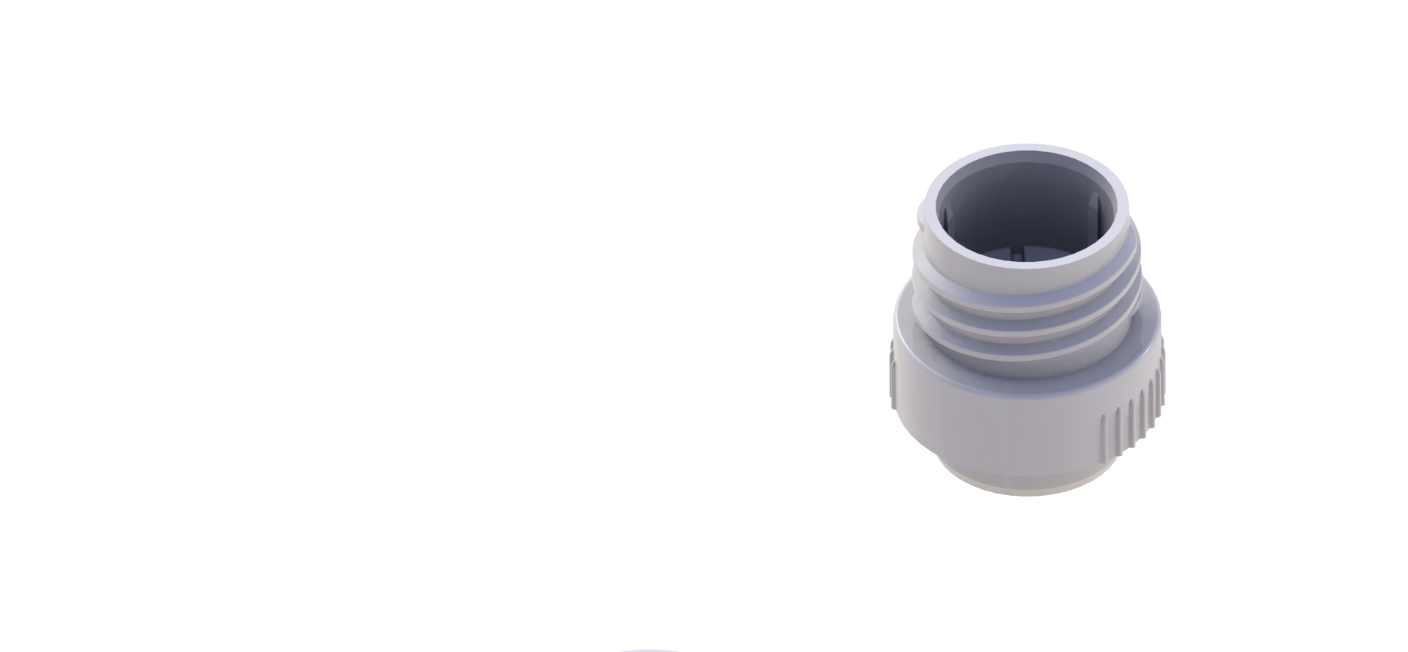 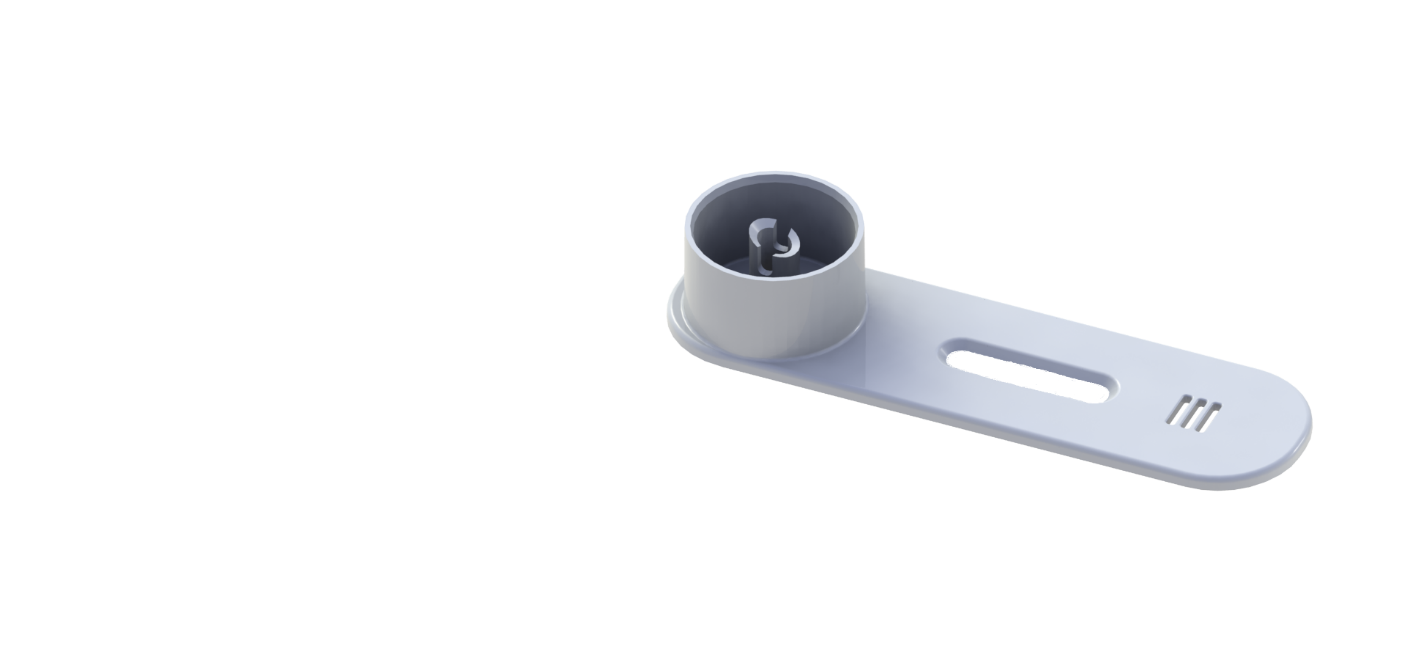 B.   Béta-laktamázok kimutatása
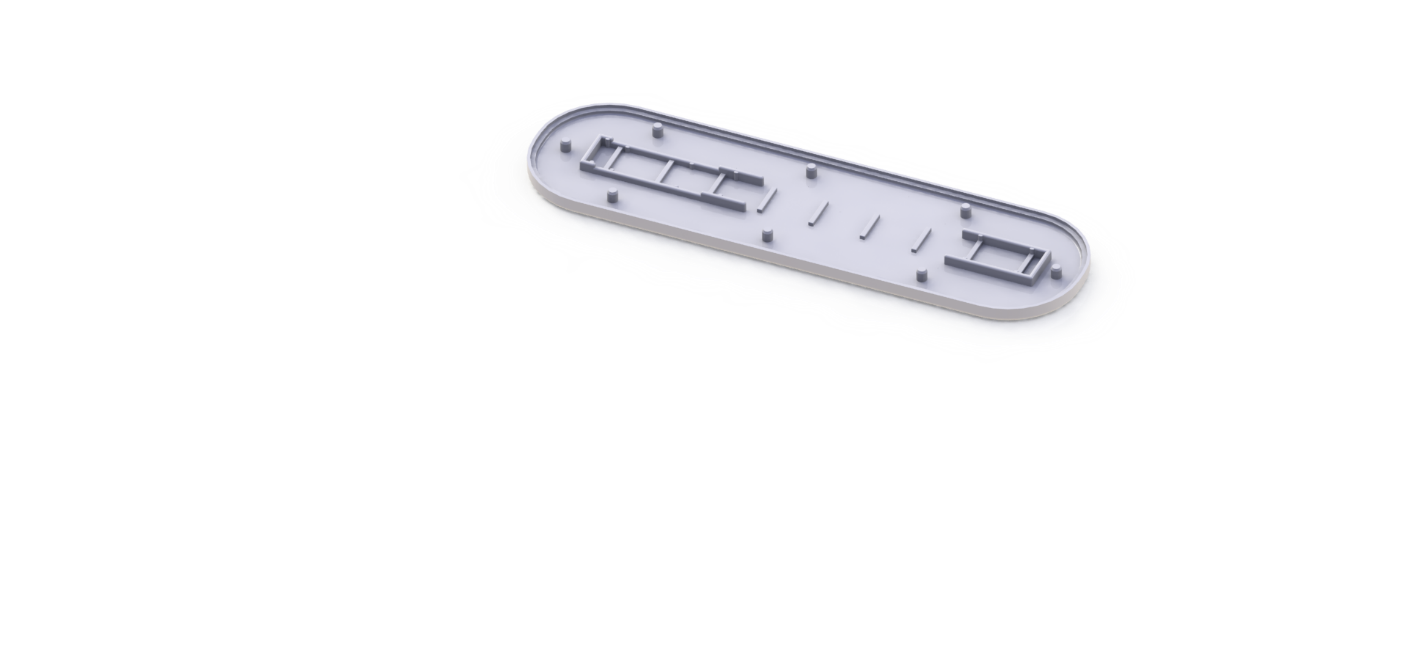 Lateral Flow immunoassay (LFIA)(Terhességi teszthez hasonló technológia)
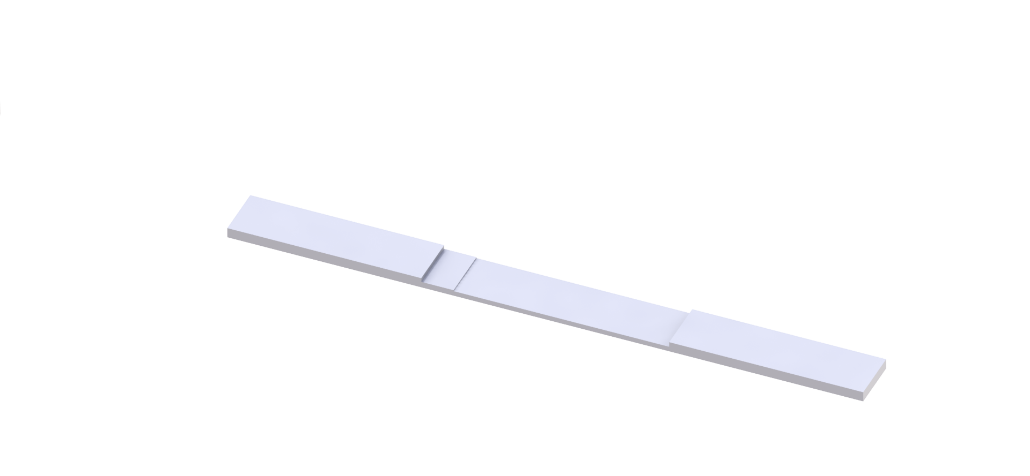 Egyszerű használat
Nem igényel speciális felszerelést
FIGYELEM: Mielőtt valódi mintákat vizsgál az eszközzel, kérjük, olvassa el a részletes NG DetecTool protokollt.
7
Detektálási rendszer elemei 1
Filtrációs rész:
Szűrés / Koncentrálás
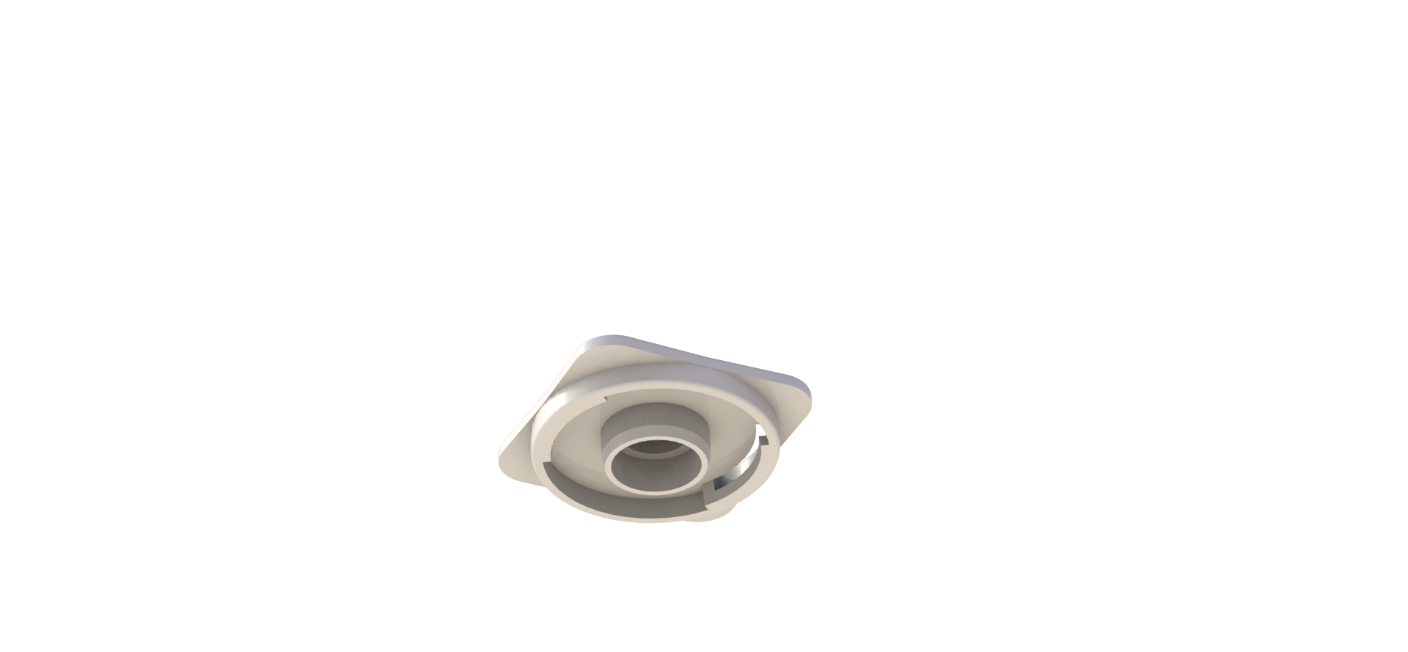 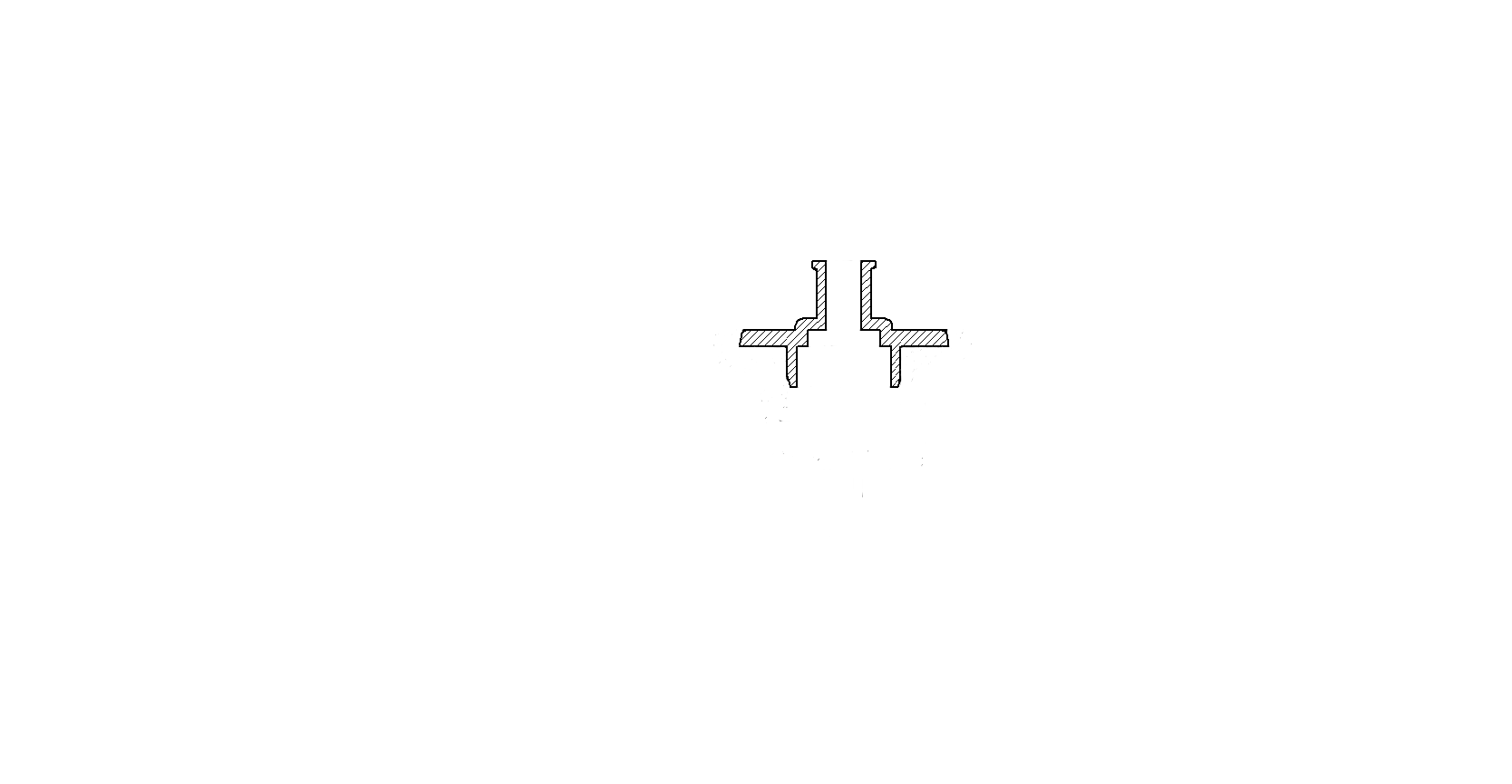 Felső rész
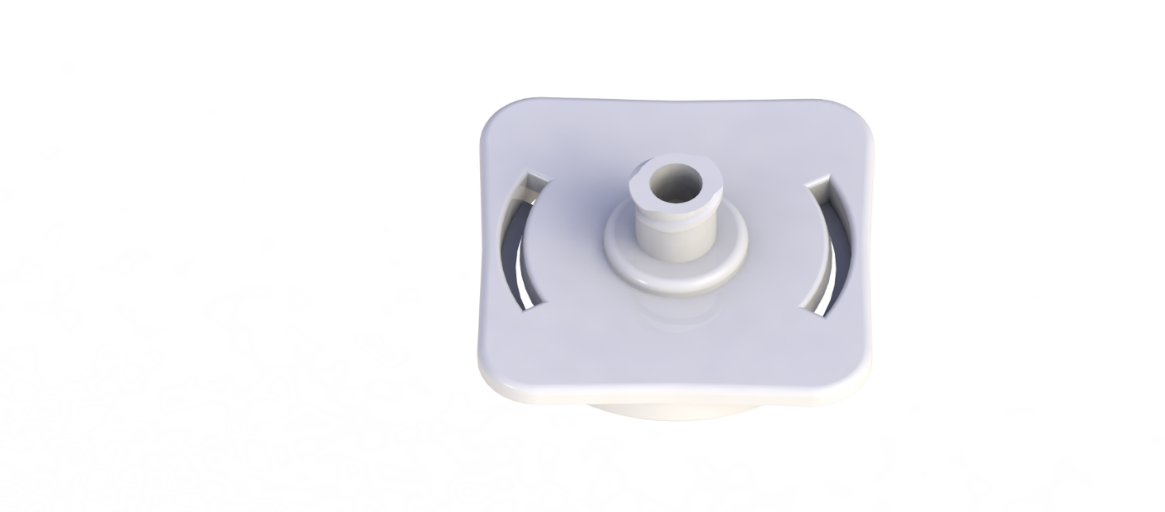 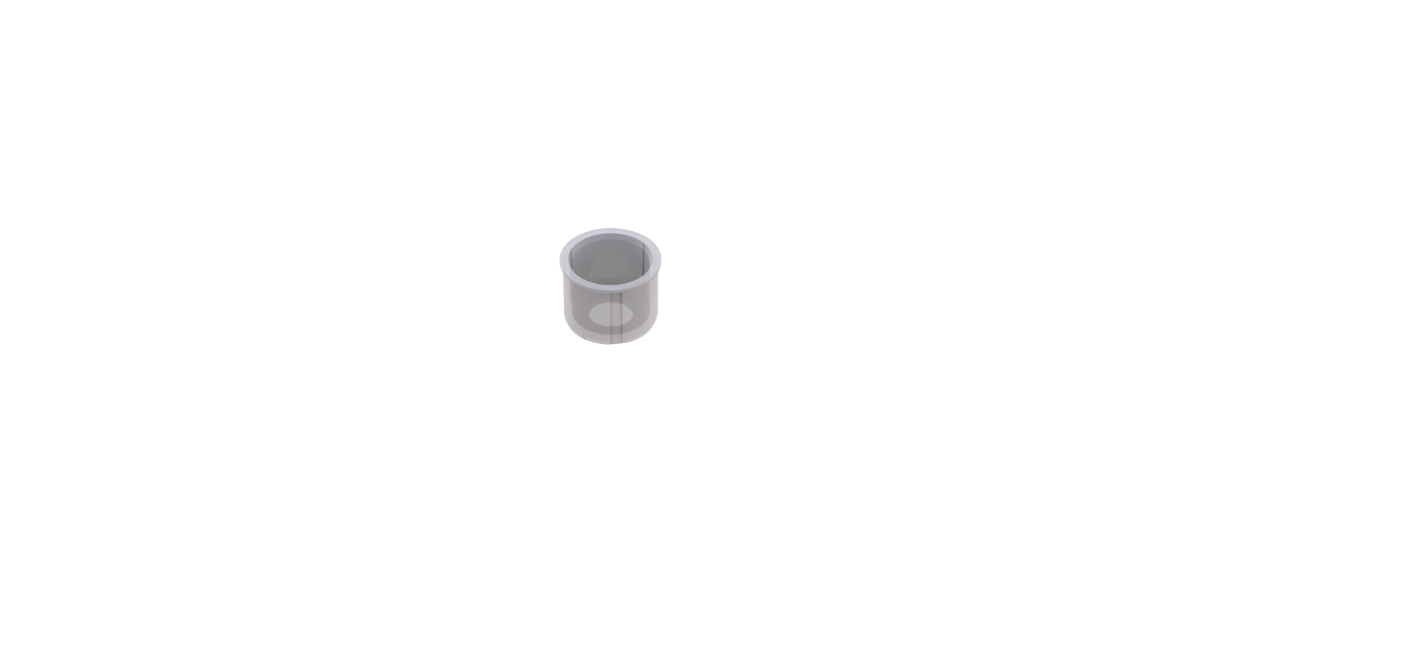 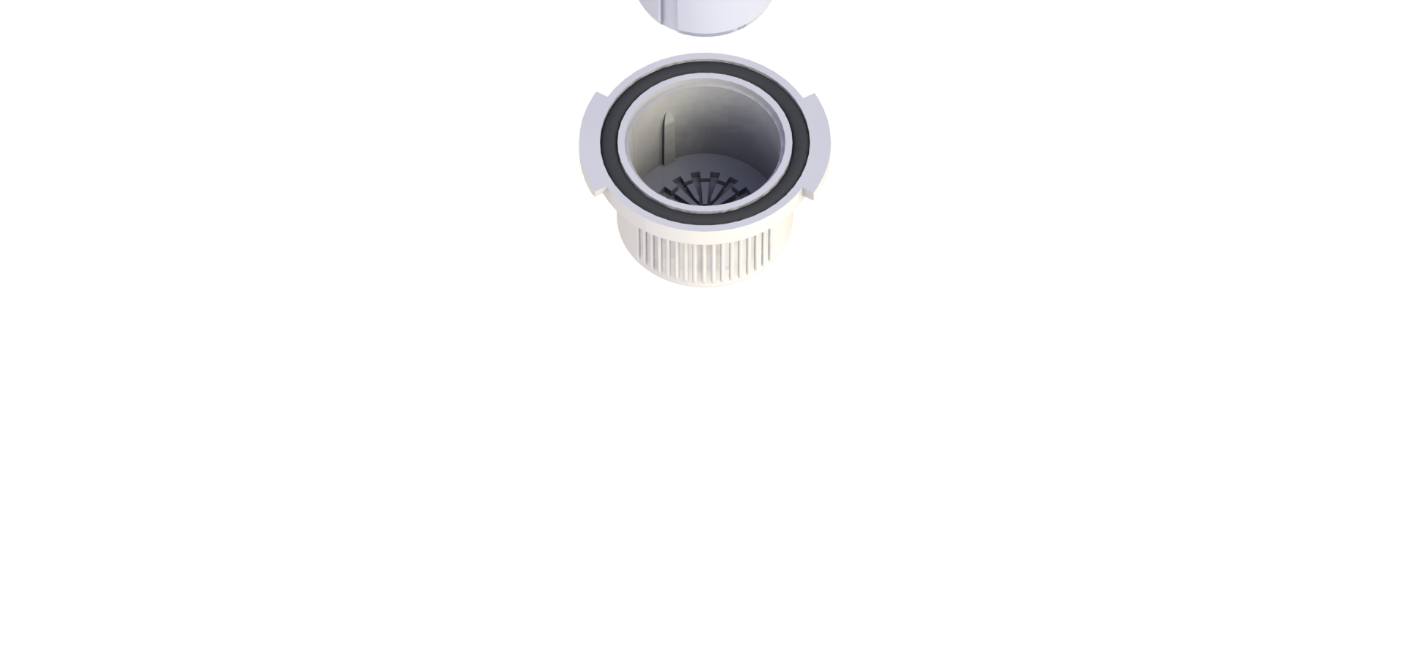 Membrán 0,2µm
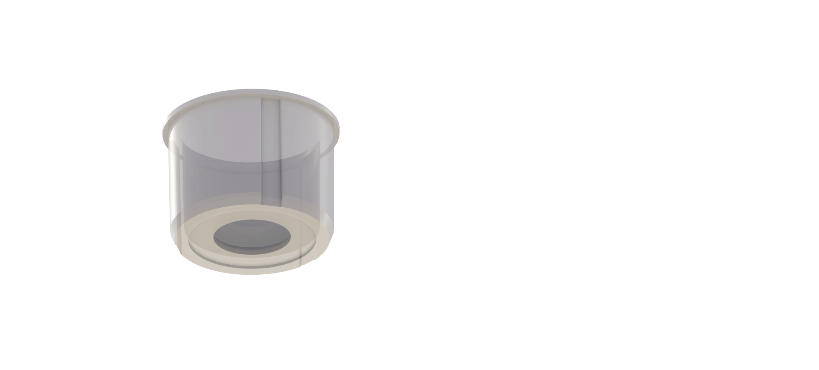 Csésze (Cup)
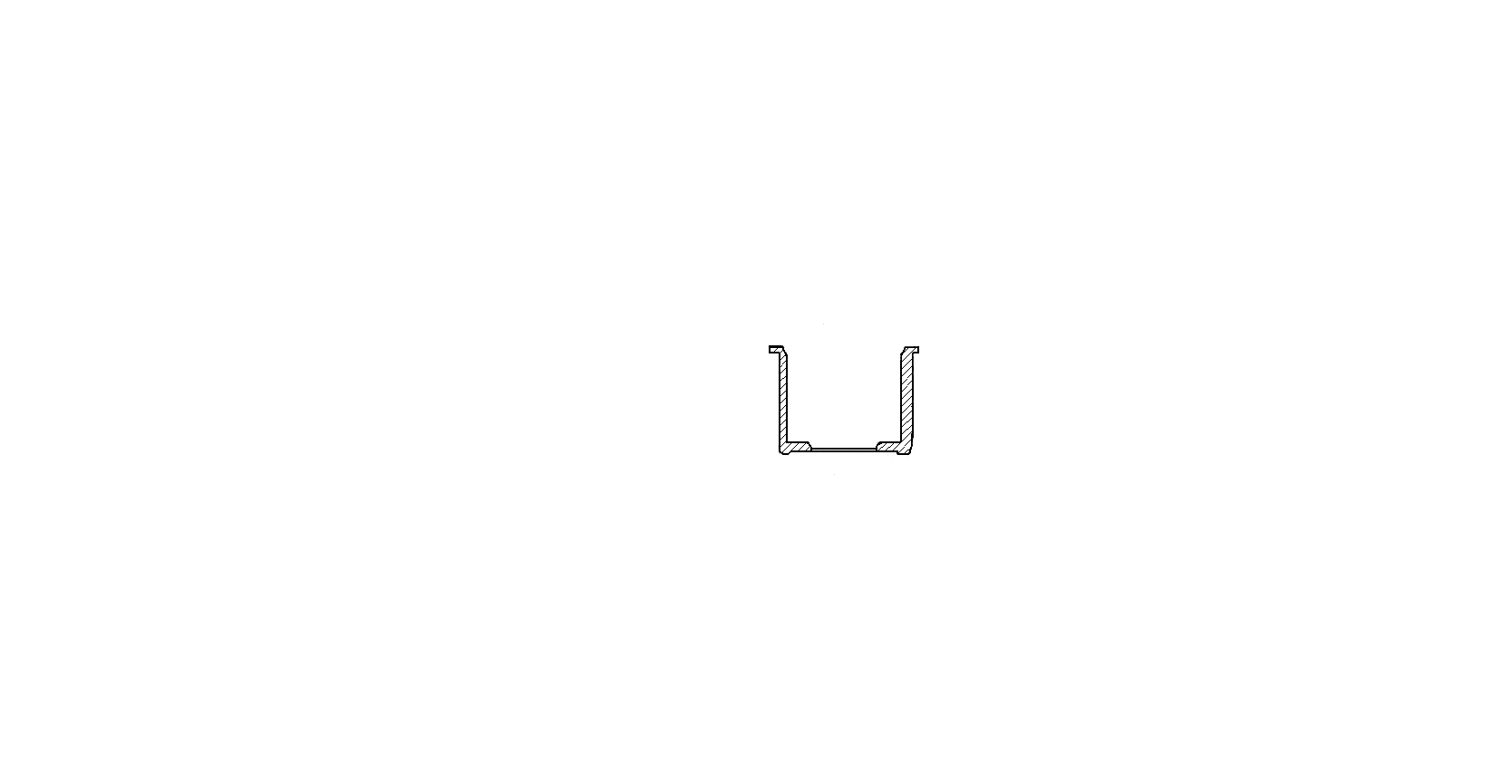 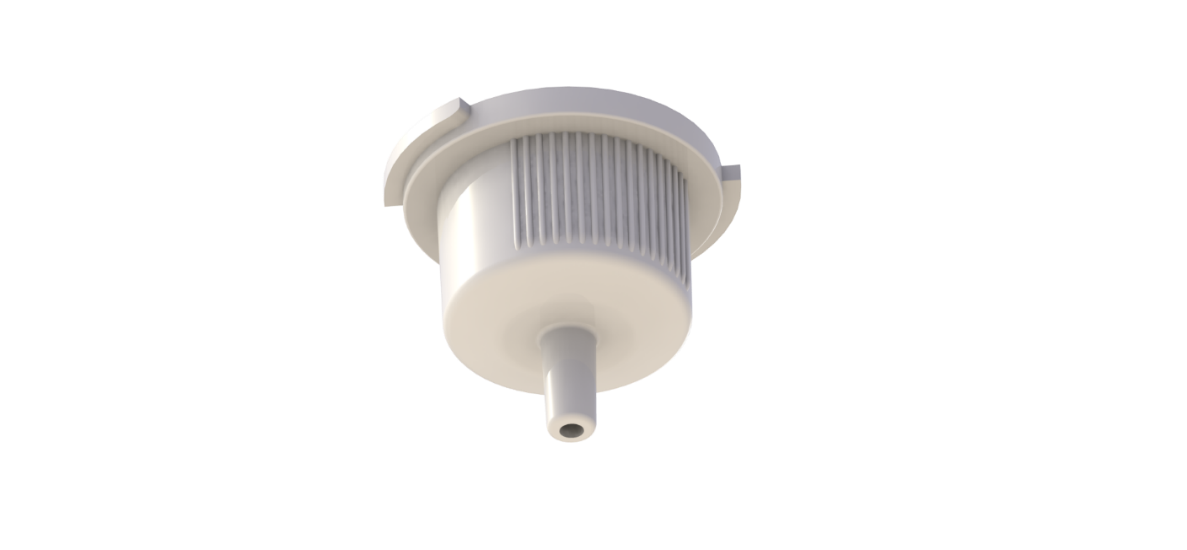 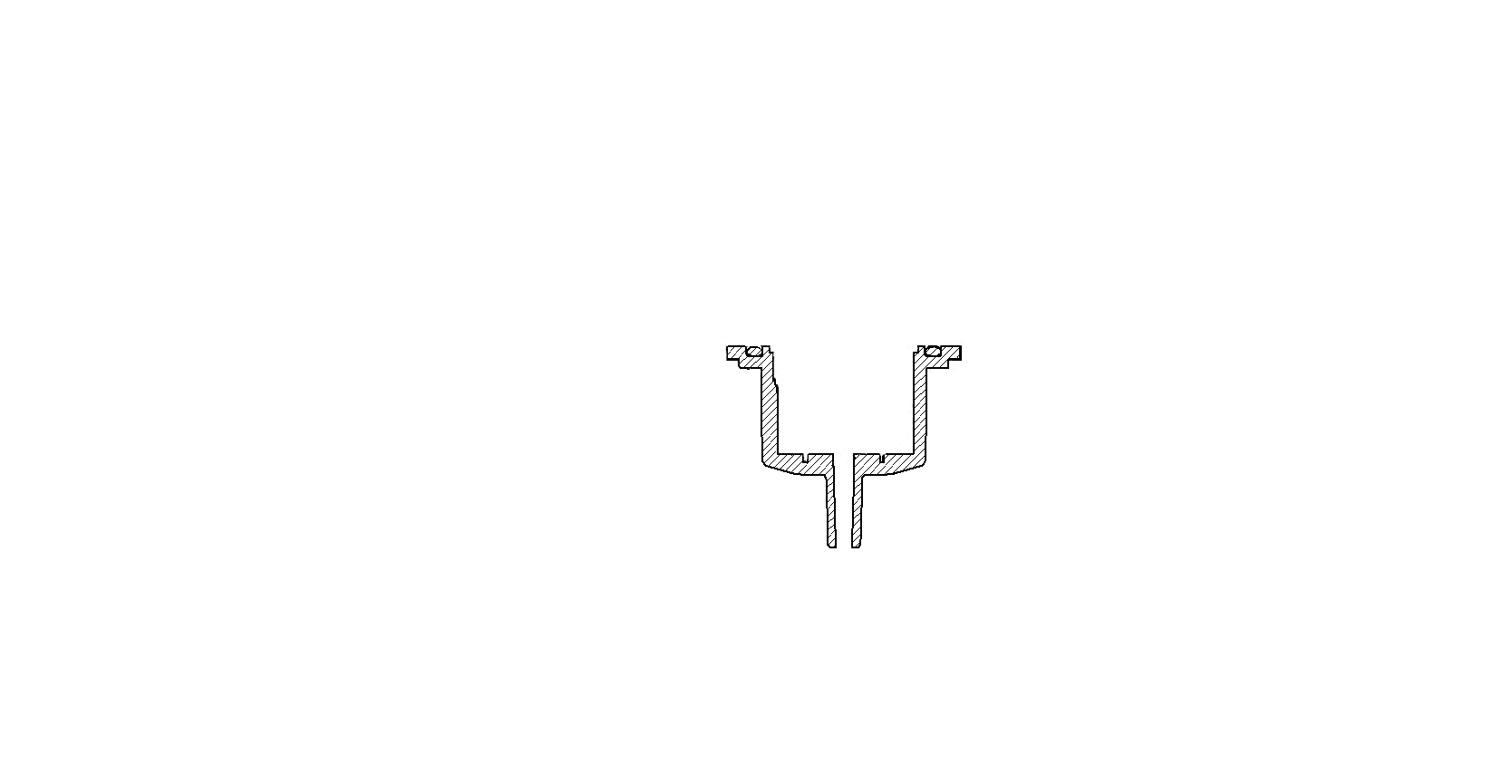 Alsó rész
8
Detektálási rendszer elemei 2
Mintafeldolgozó rész:
3 fő komponens
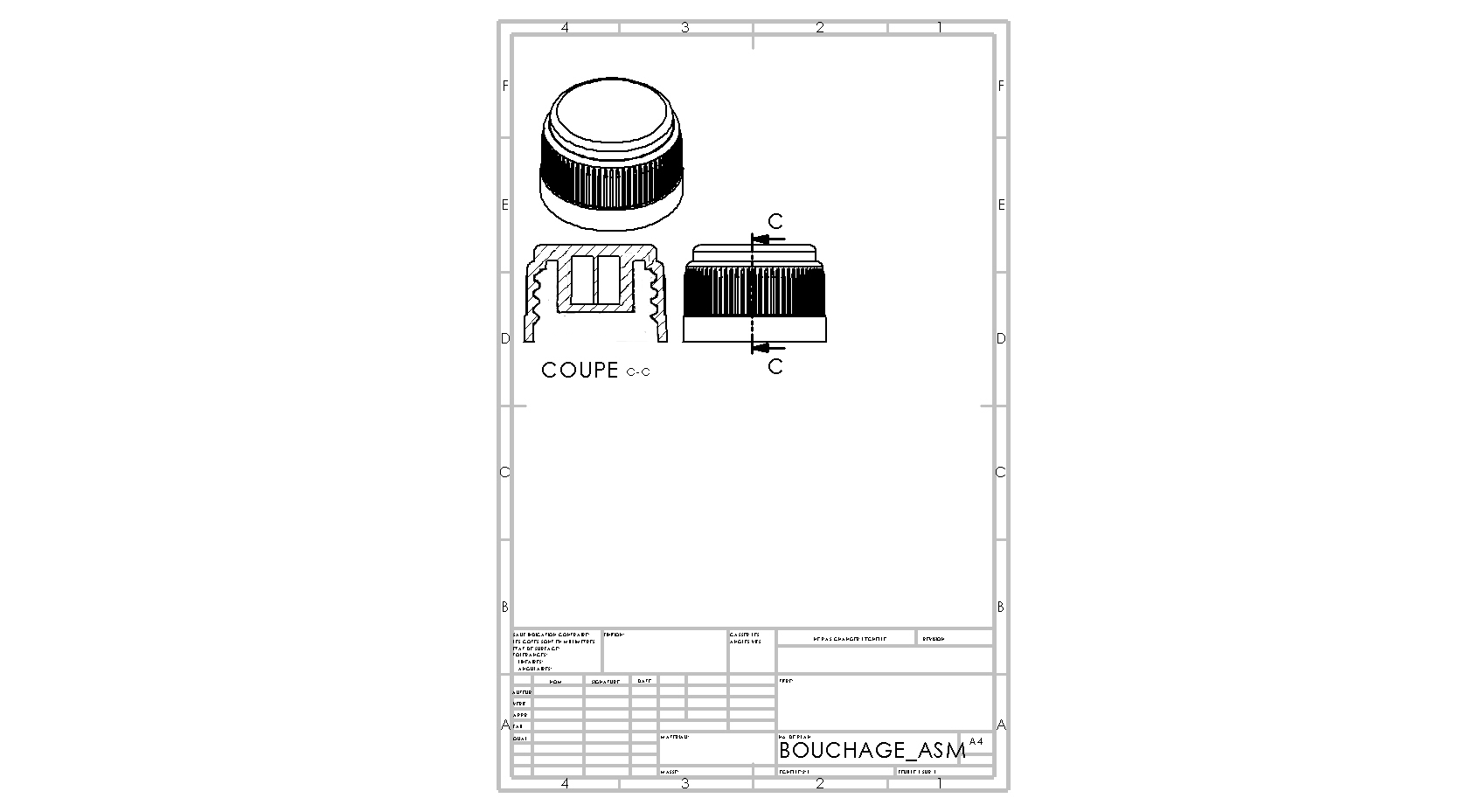 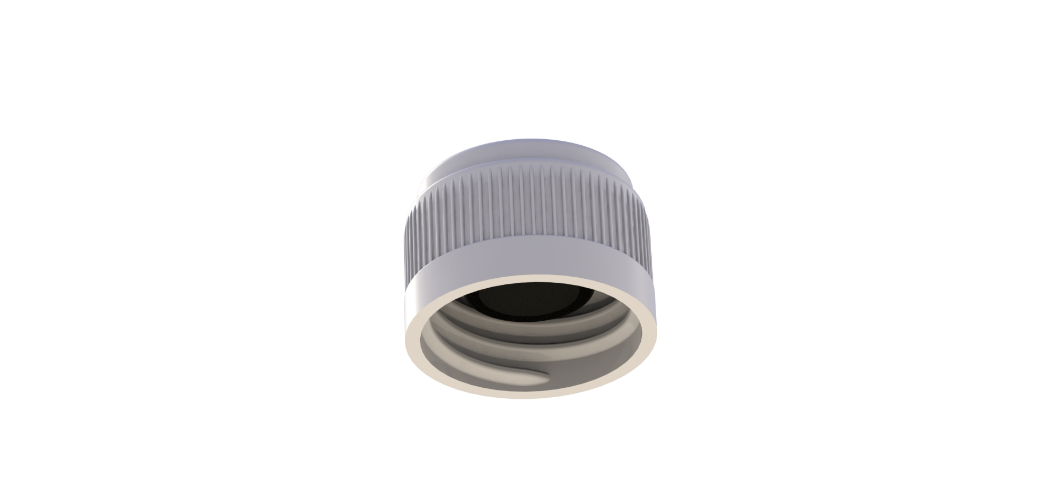 Tető (Cap/plunger)
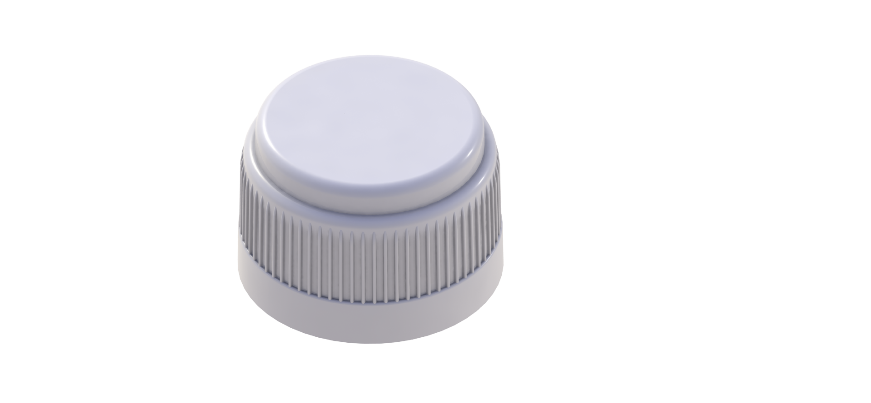 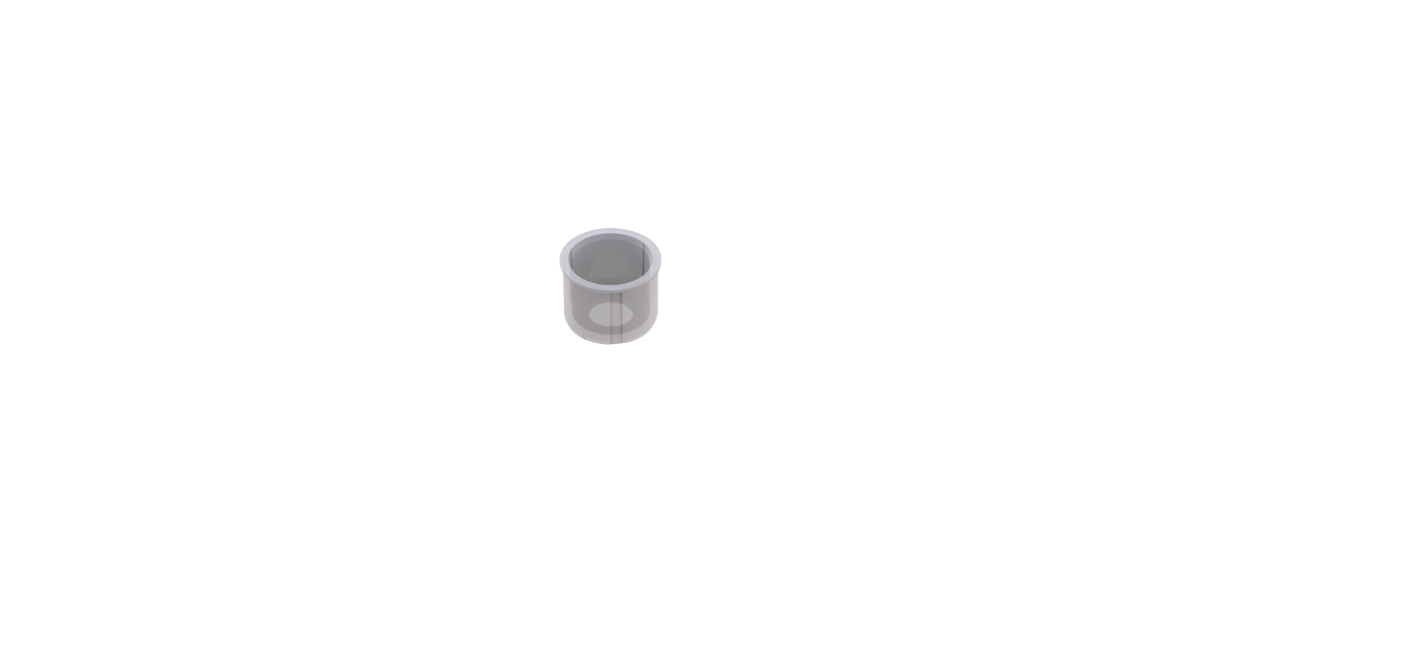 Membrán 0,2 µm
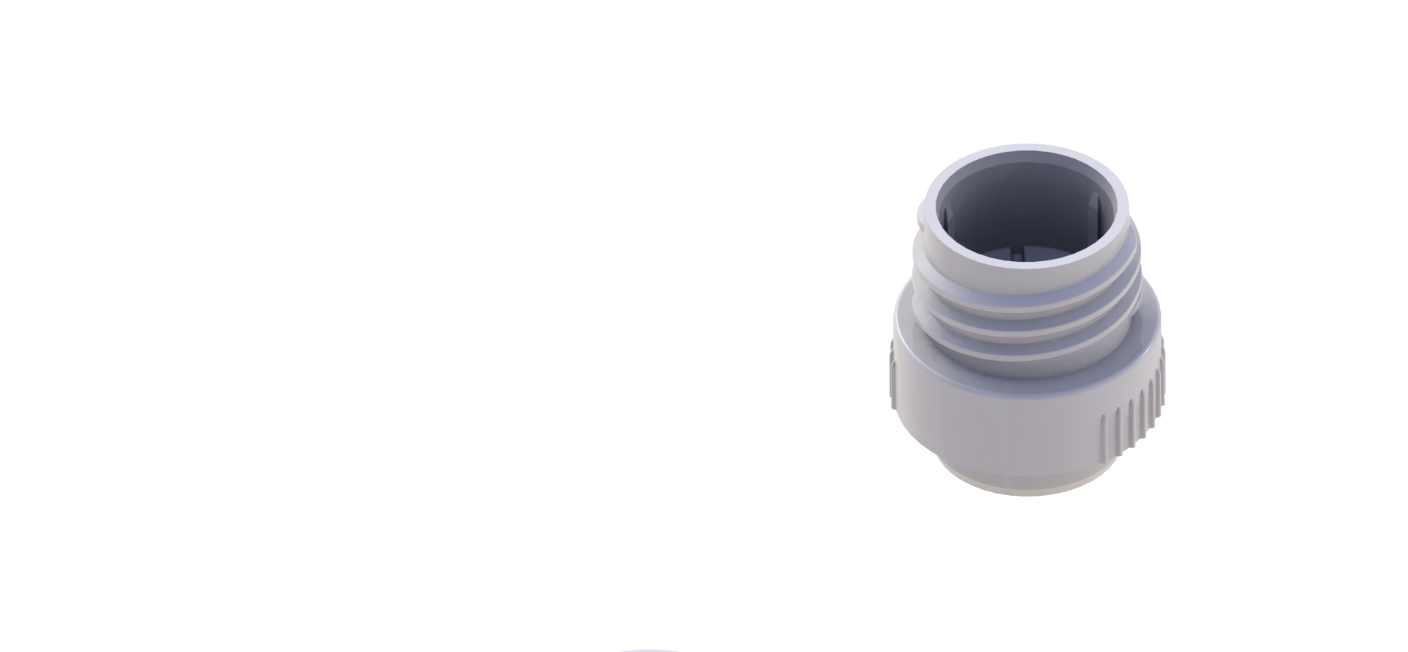 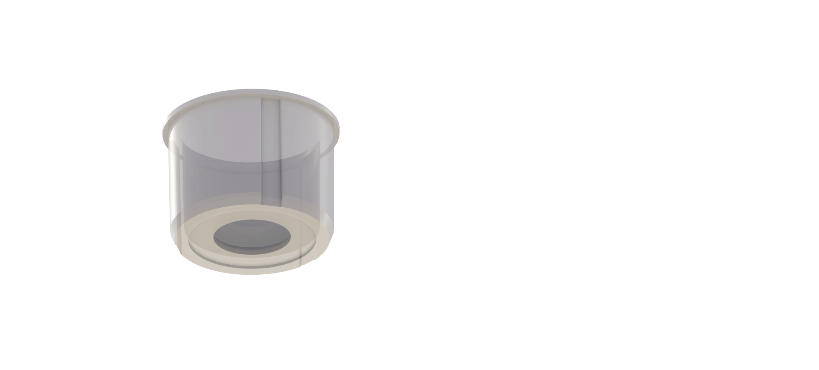 Csésze (Cup)
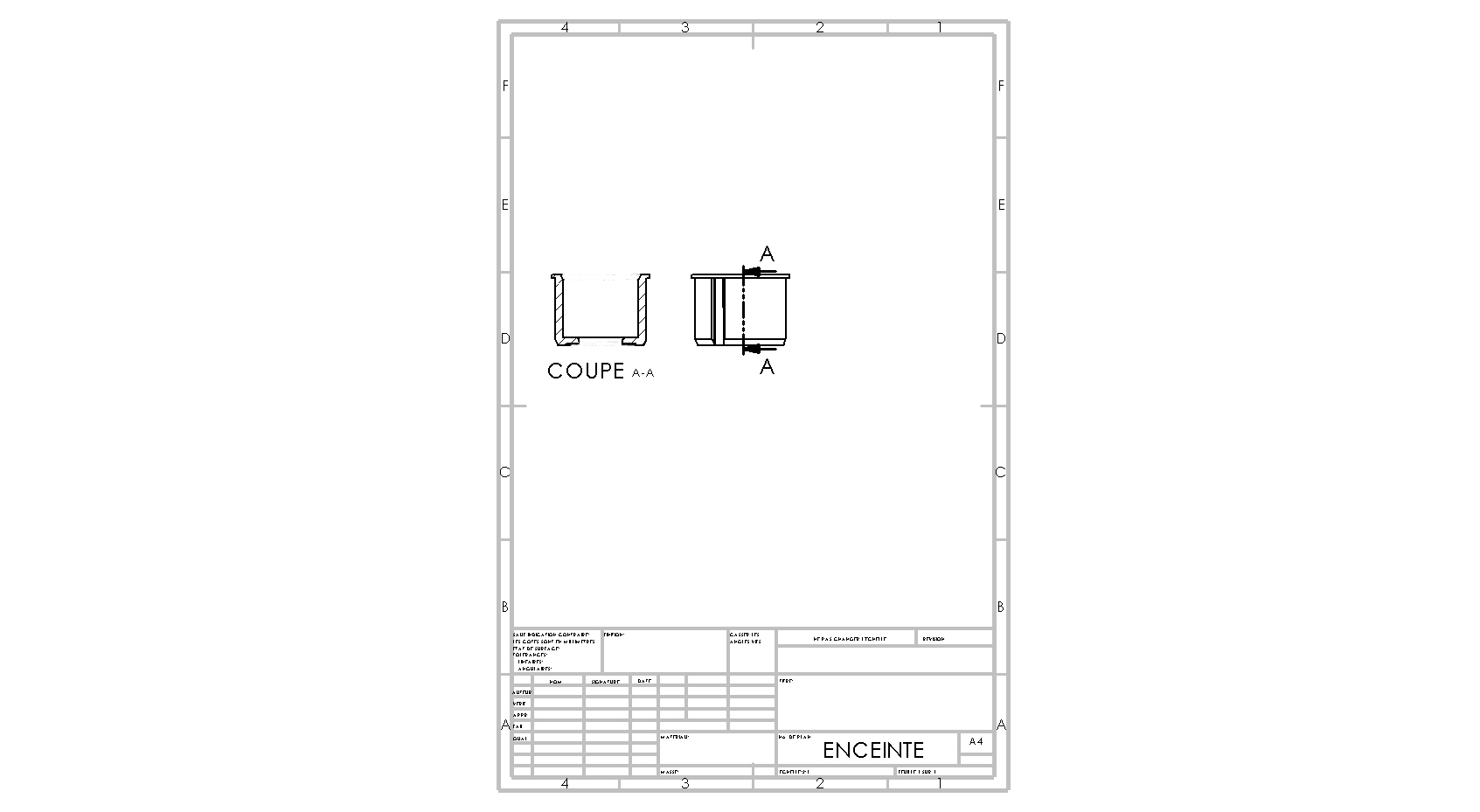 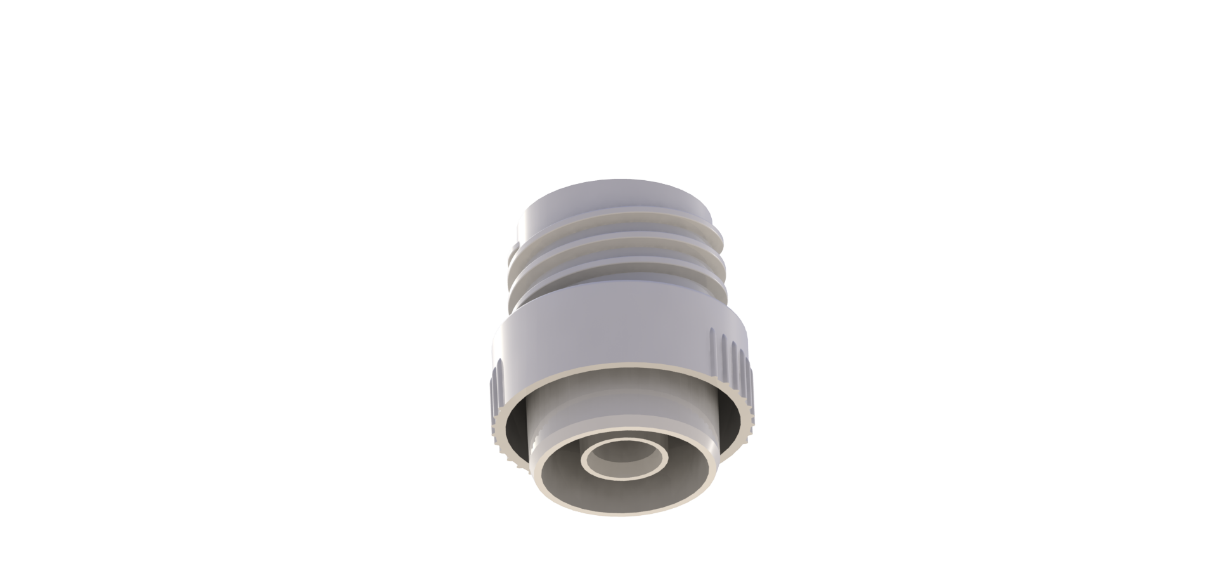 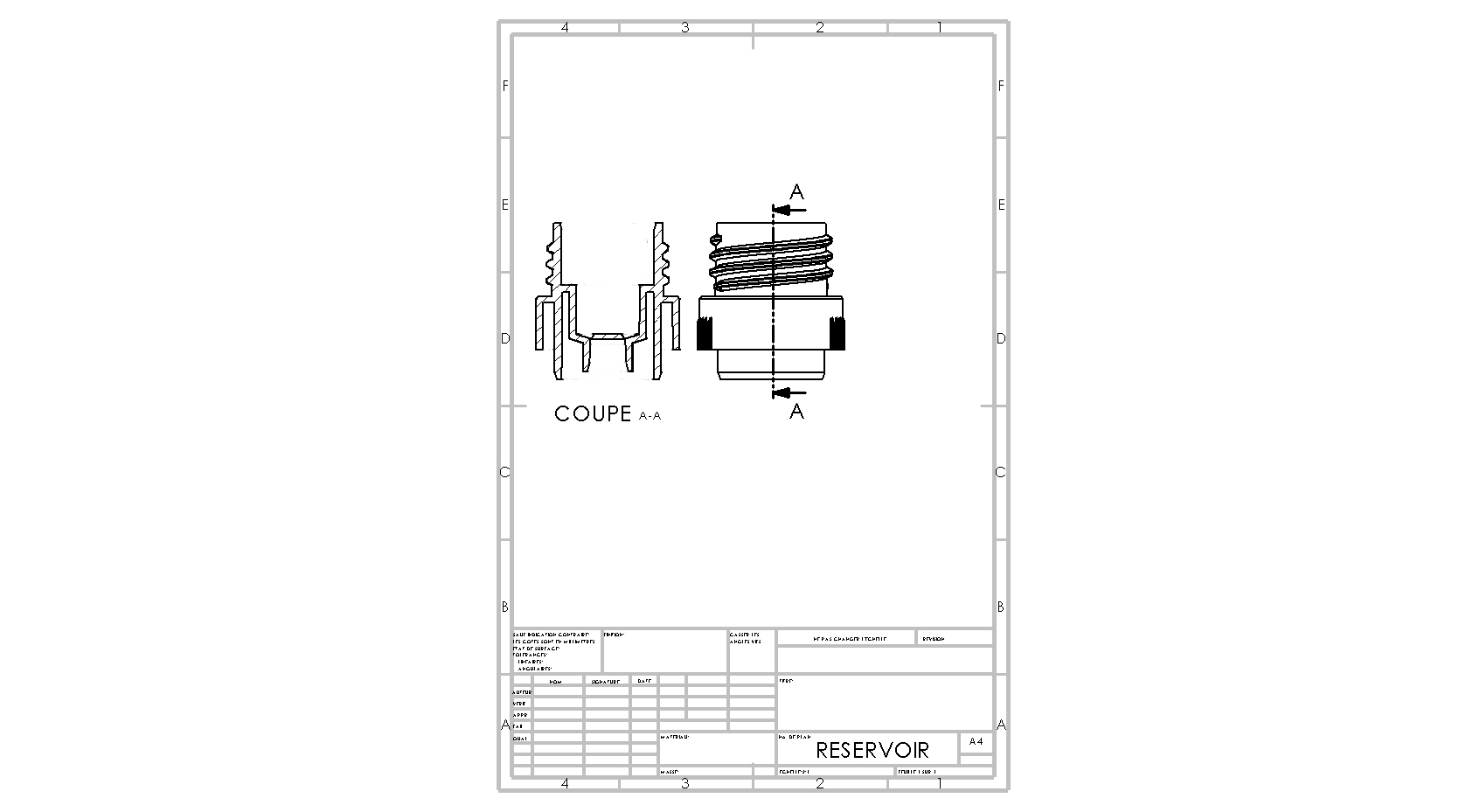 Tartály (Tank)
9
Detektálási rendszer elemei 3
2 fő komponens
Detektálási rész:
Kazetta
Tesztcsík
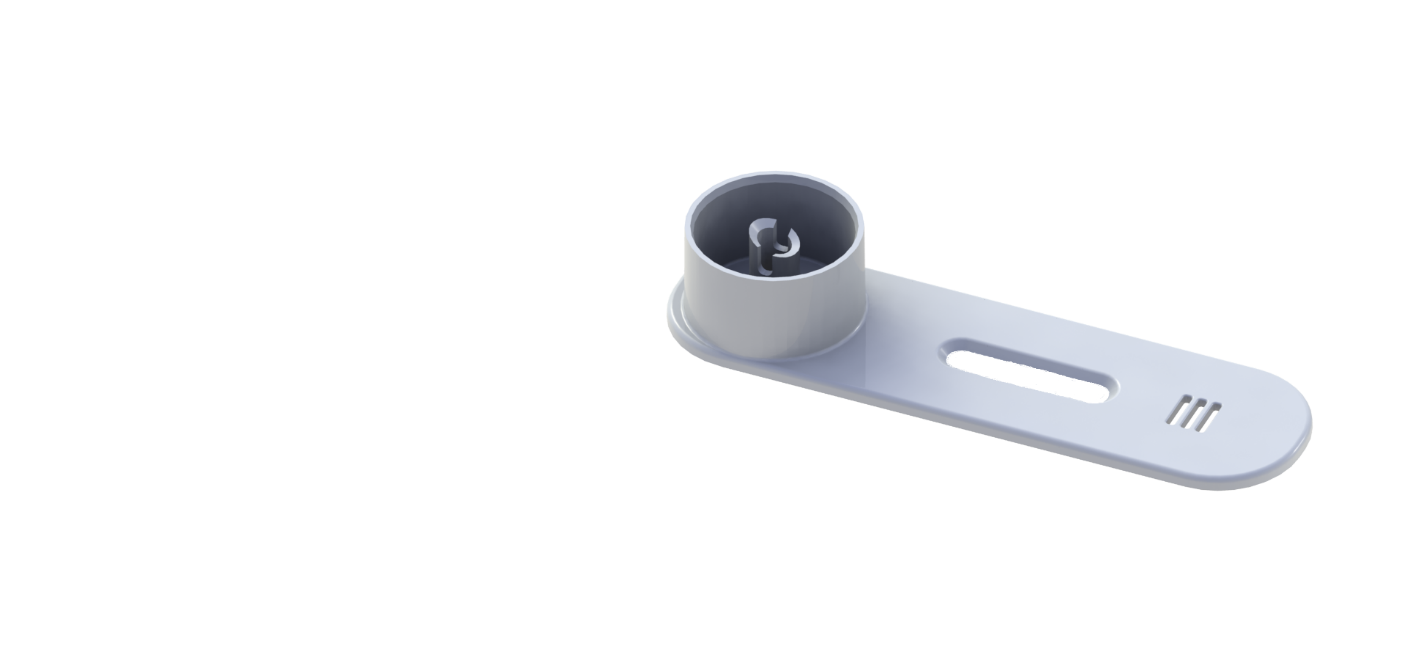 A megjelenő sávok az antibiotikum-rezisztenciáért felelős enzimek jelenlétét jelzik
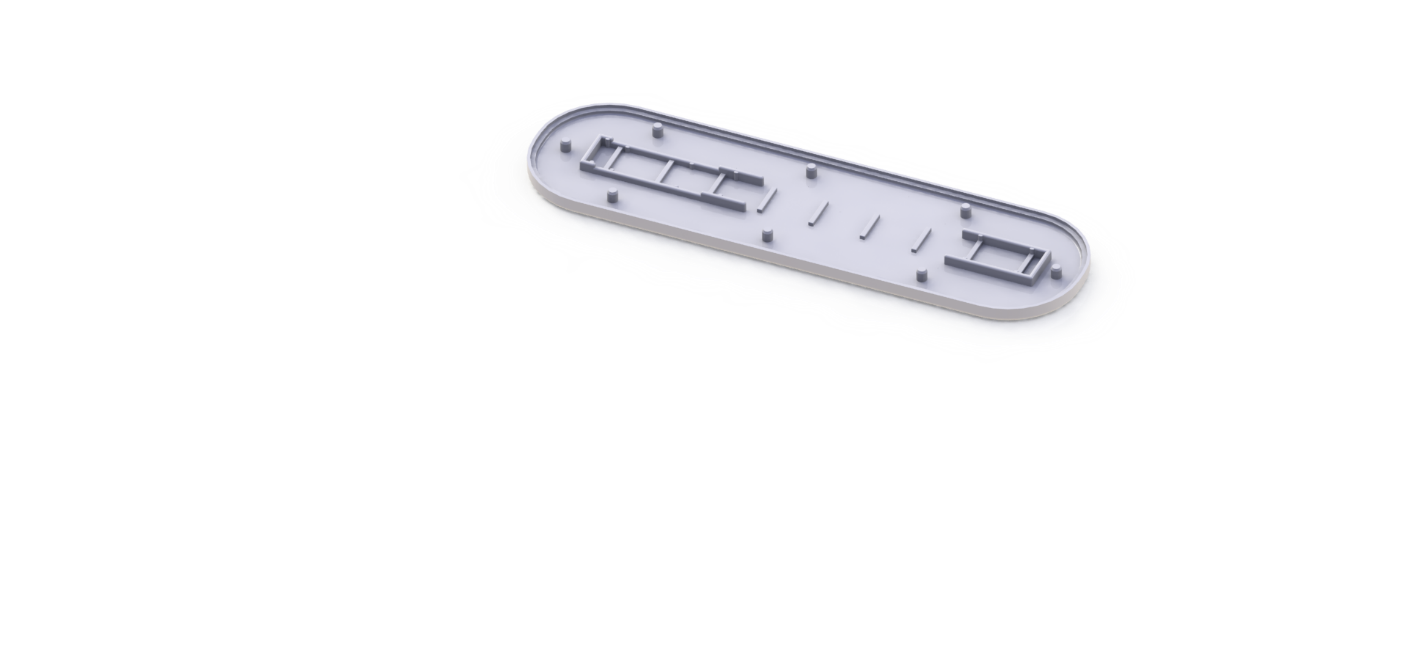 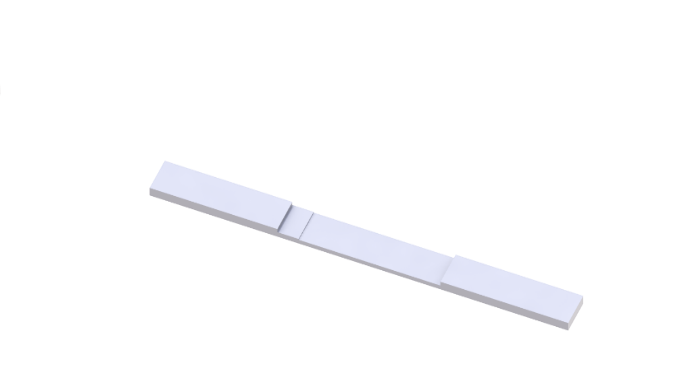 10
Detektálási folyamat – Mintaelőkészítés
Ez a képzési anyag egy magas szintű áttekintés az eszköz működéséről. FIGYELEM: Mielőtt valódi mintákat vizsgál az eszközzel, kérjük, olvassa el a részletes NG DetecTool protokollt.
VIZELET
Nem igényel előkészítést
VÉR
Két térfogategység pozitív hemokultúra mintához adjon egy egységnyi lizáló puffert. Hagyja hatni legalább 2 percig (de legfeljebb 30 percig).
REKTÁLIS TÖRLET
Inkubálja a rektális tampont tartalmazó transzport táptalajt cefotaximmal (ESBL-kimutatás) ill. ertapenemmel (karbapenemáz-kimutatás) kiegészített BHI folyékony táptalajban overnight.
11
[Speaker Notes: Mintavételi eszközök képeknek]
Detektálási folyamat – Szűrés A
Mintatérfogat ≤ 1,5 ml
Mintavétel és szűrés
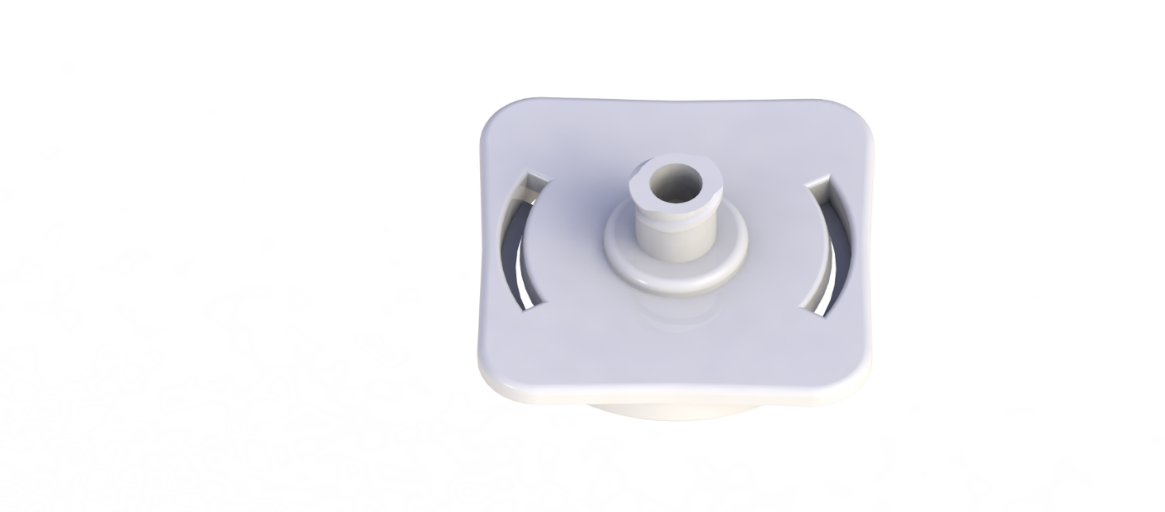 1) Helyezze be a csészét (cup) az alsó részbe
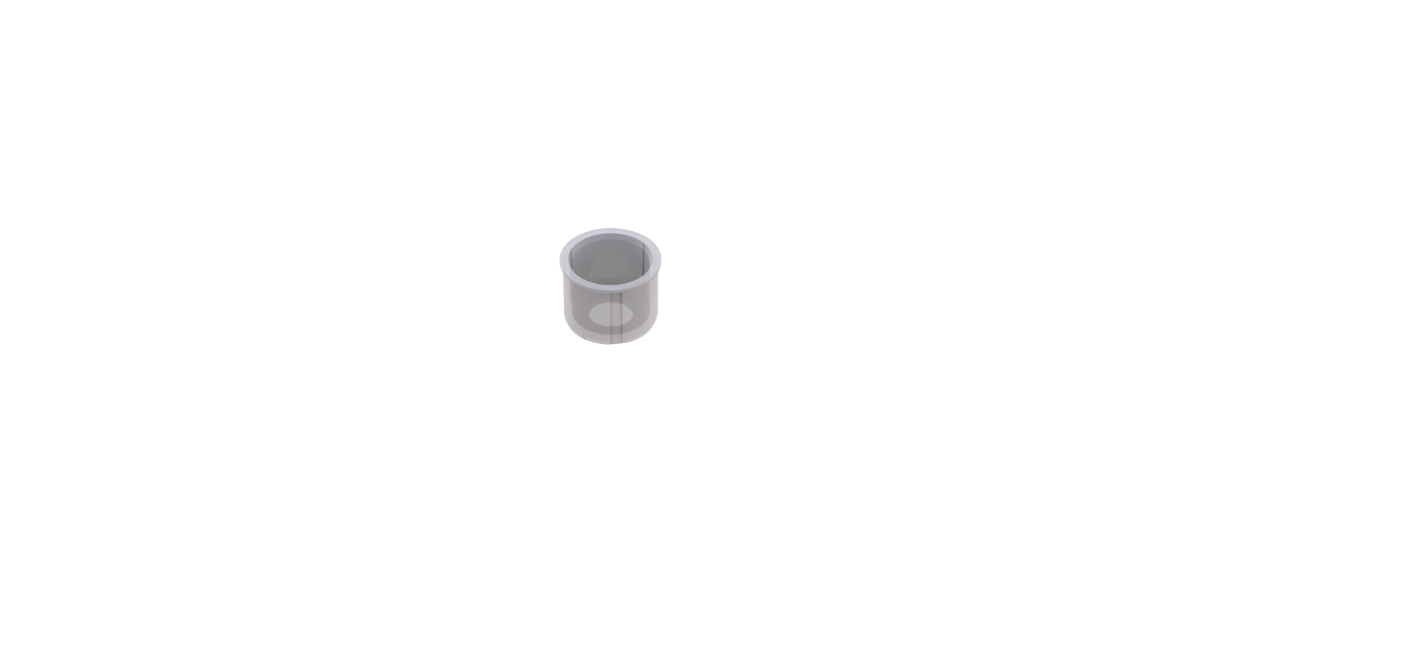 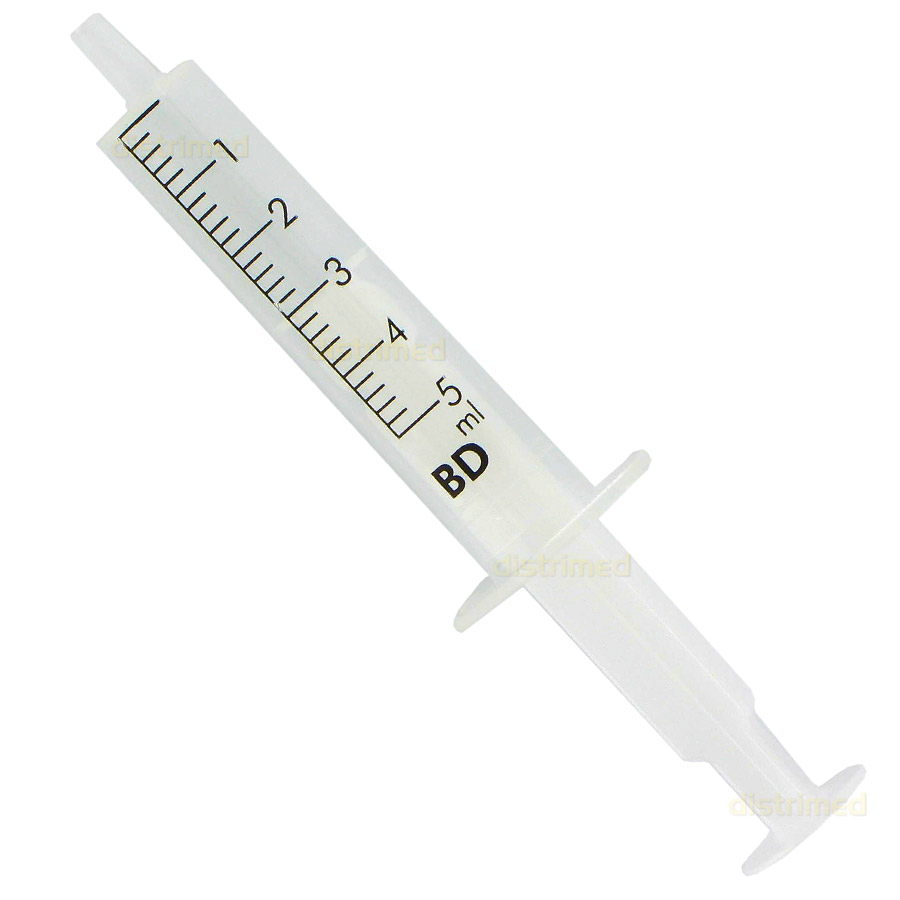 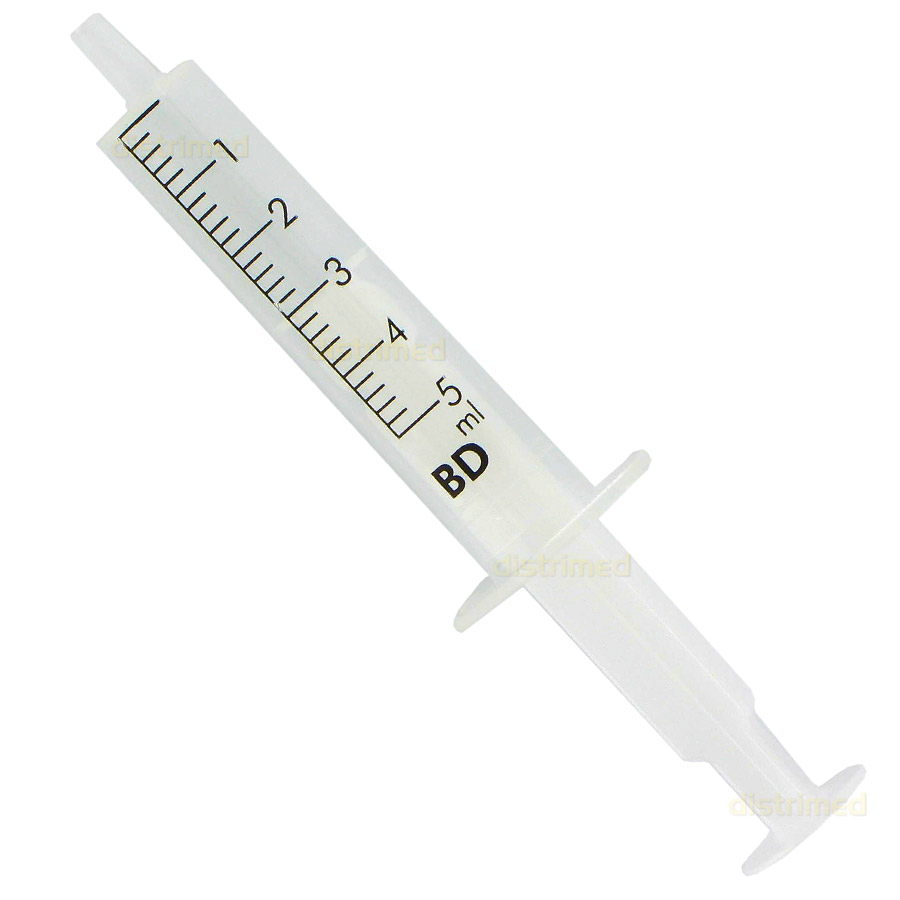 2) Mérje bele a mintát a csészébe
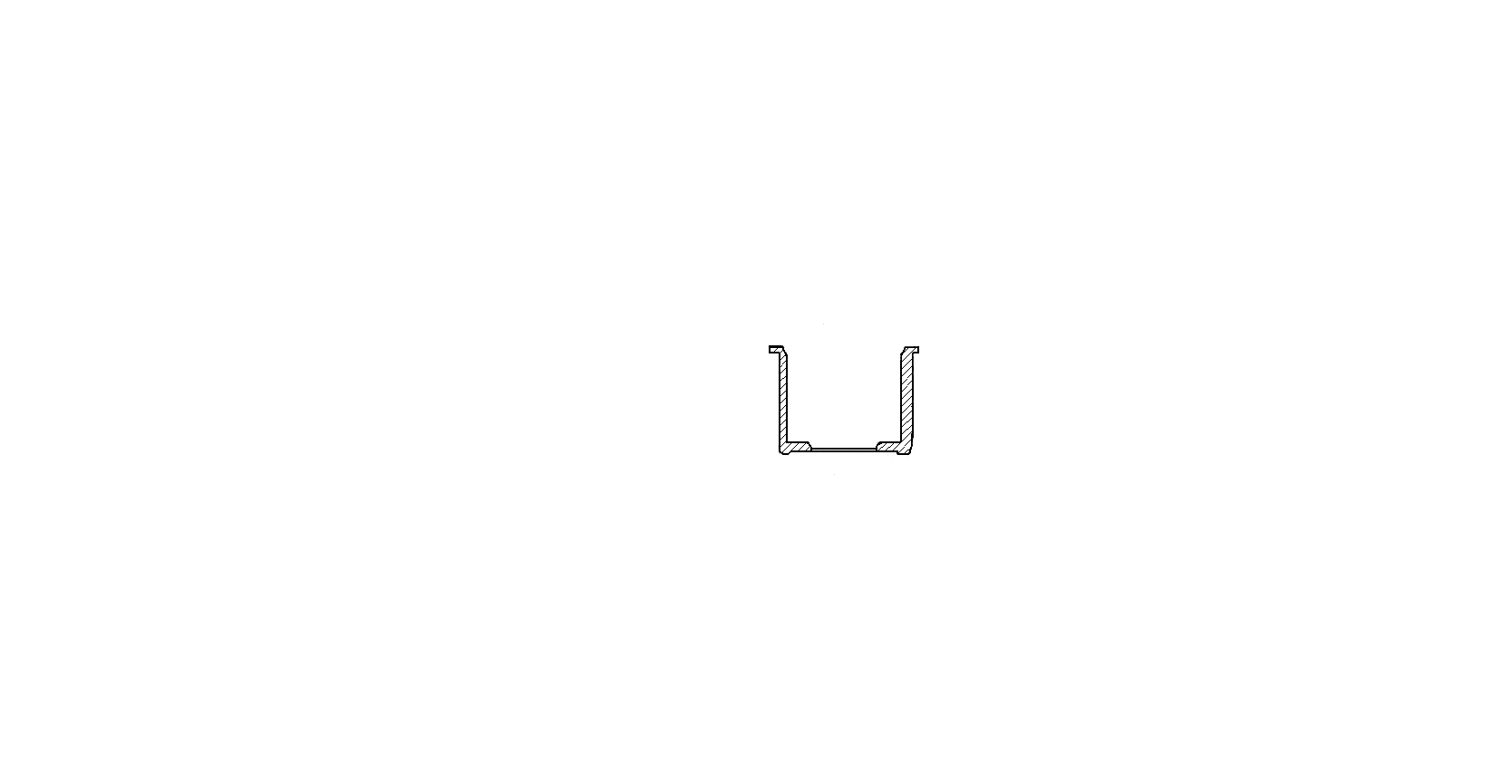 3) Zárja le a szűrő rendszert a felső résszel
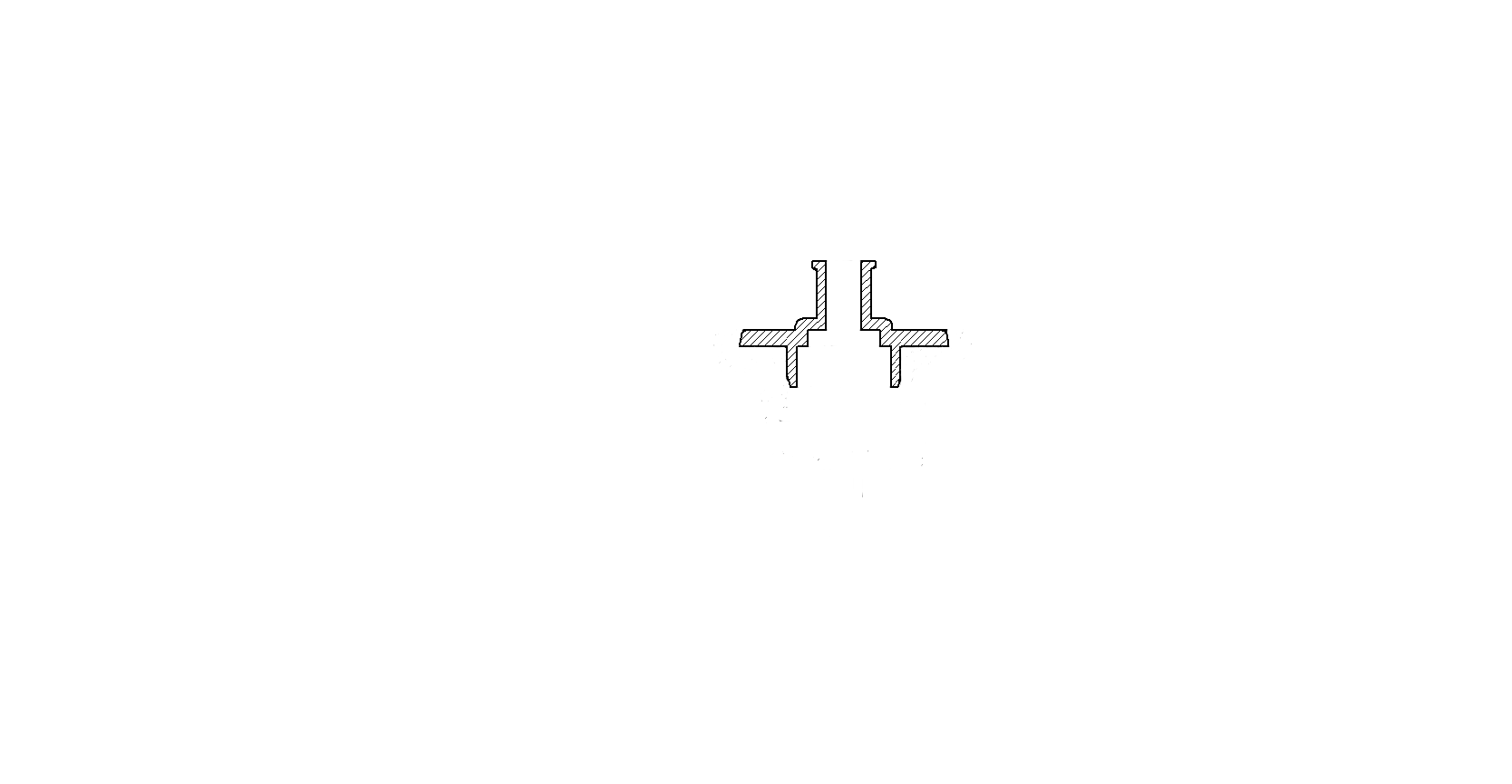 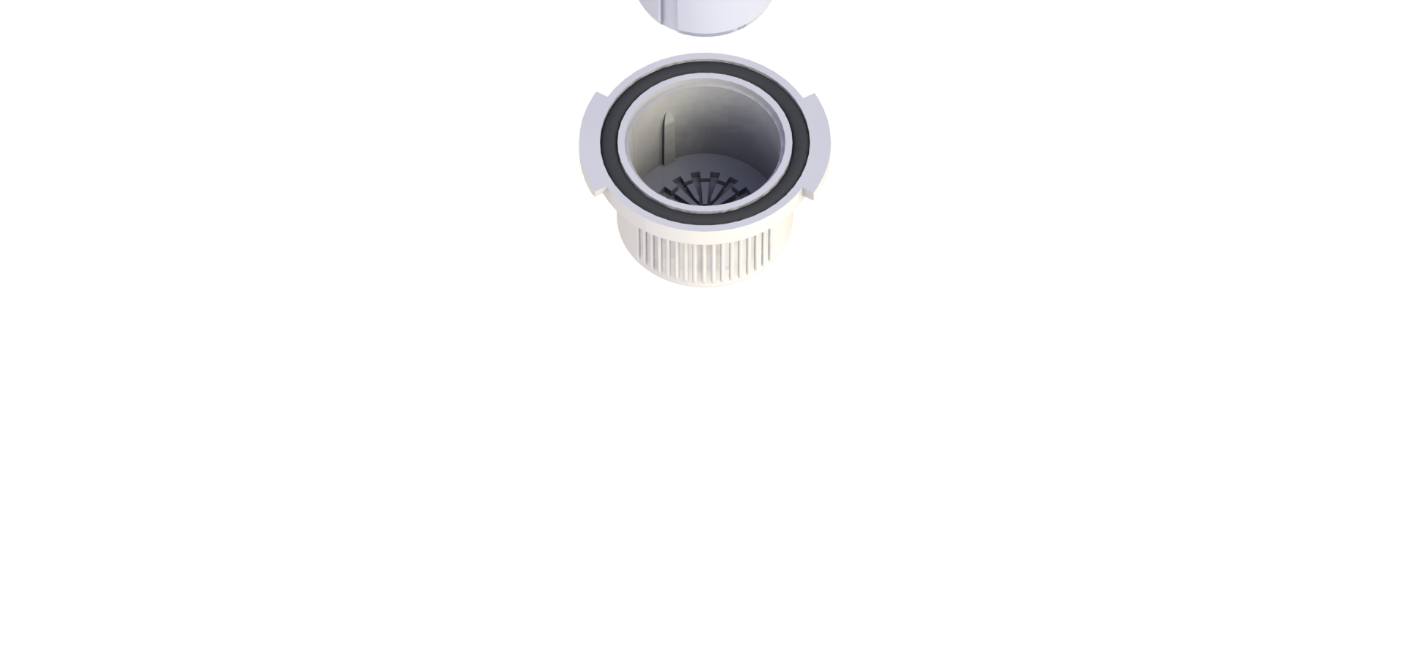 4) Egy levegővel teli fecskendő segítségével nyomja át a mintát a szűrőn
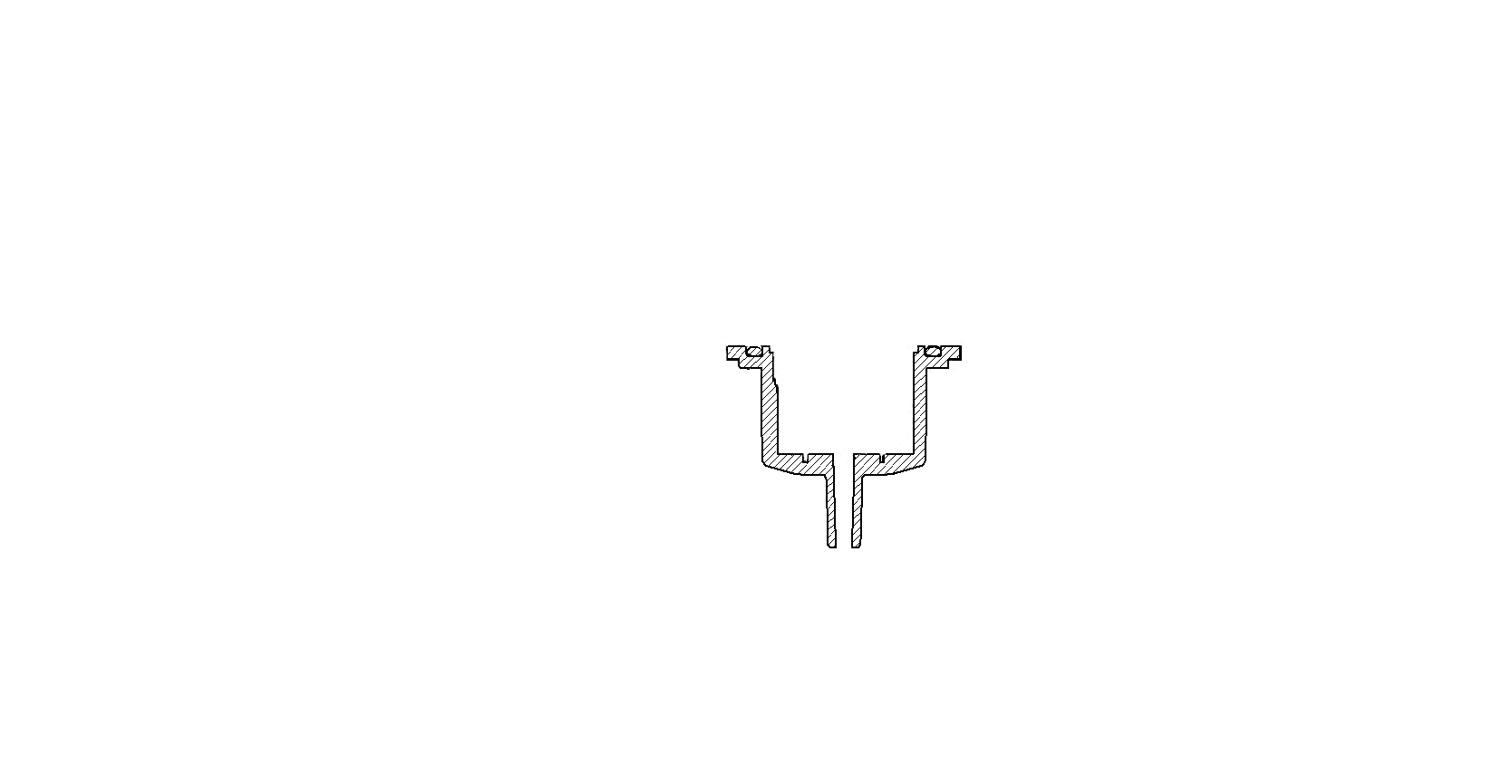 Minta
Baktériumok
12
Detektálási folyamat– Szűrés B
Mintatérfogat ≥ 1,5 ml
Mintavétel és szűrés
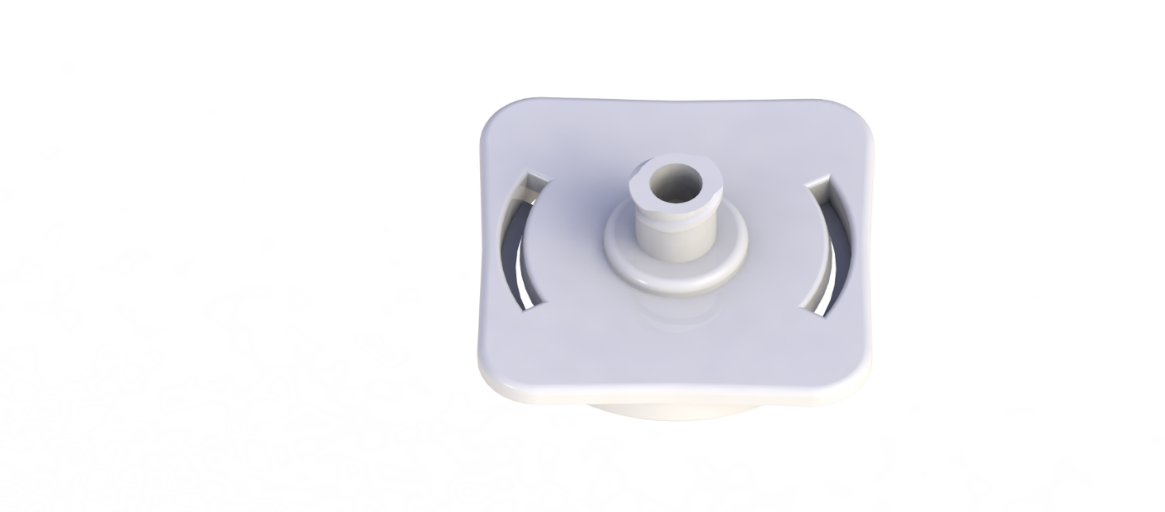 1) Helyezze be a csészét (cup) az alsó részbe
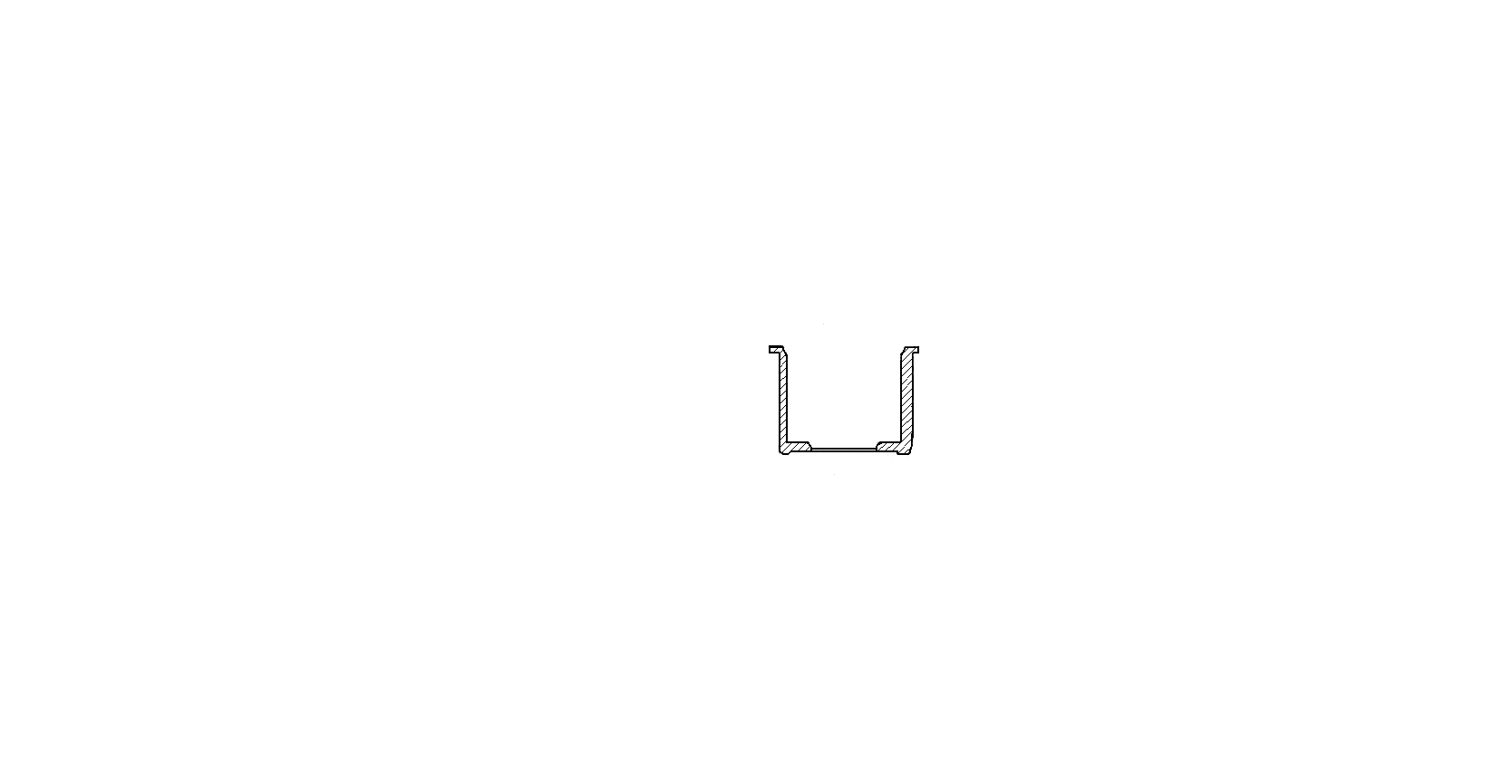 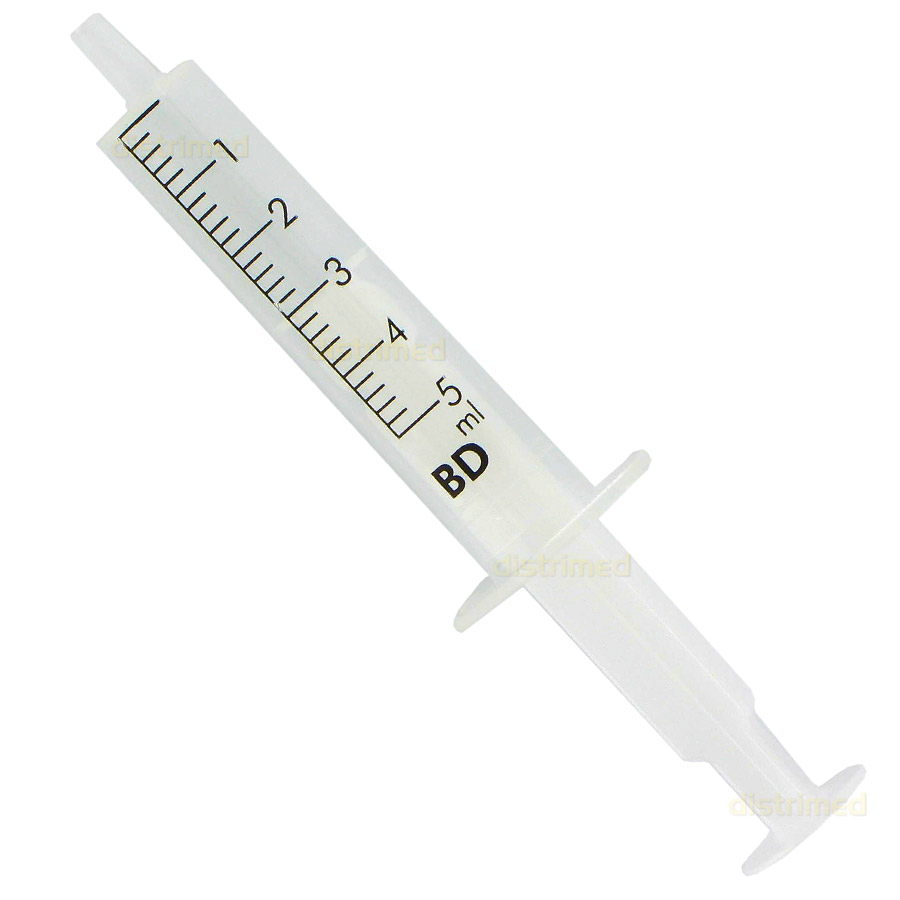 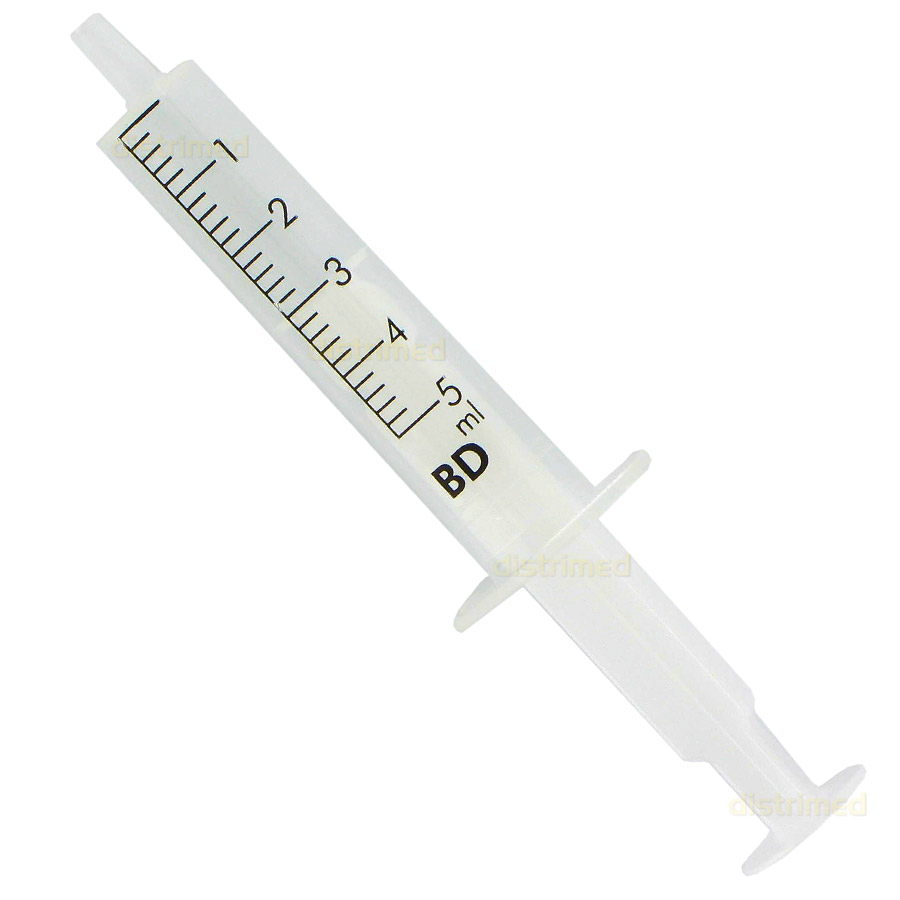 2) Zárja le a szűrő rendszert a felső résszel
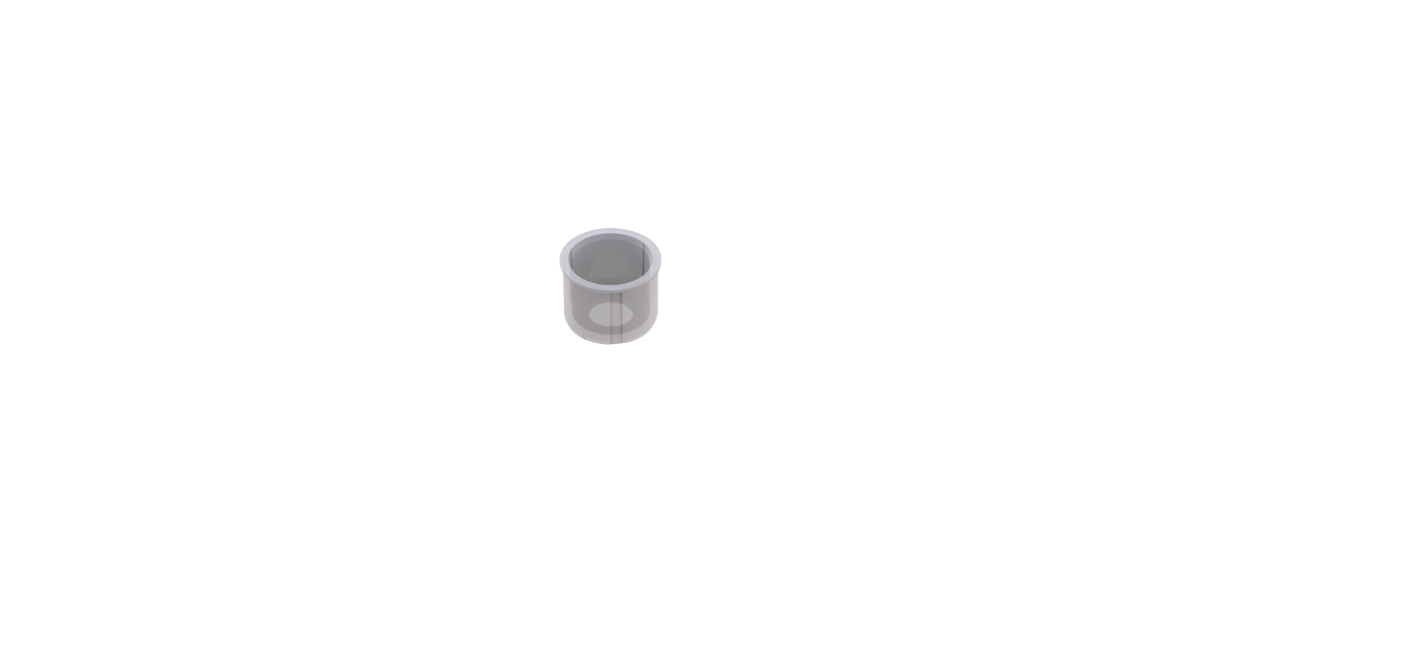 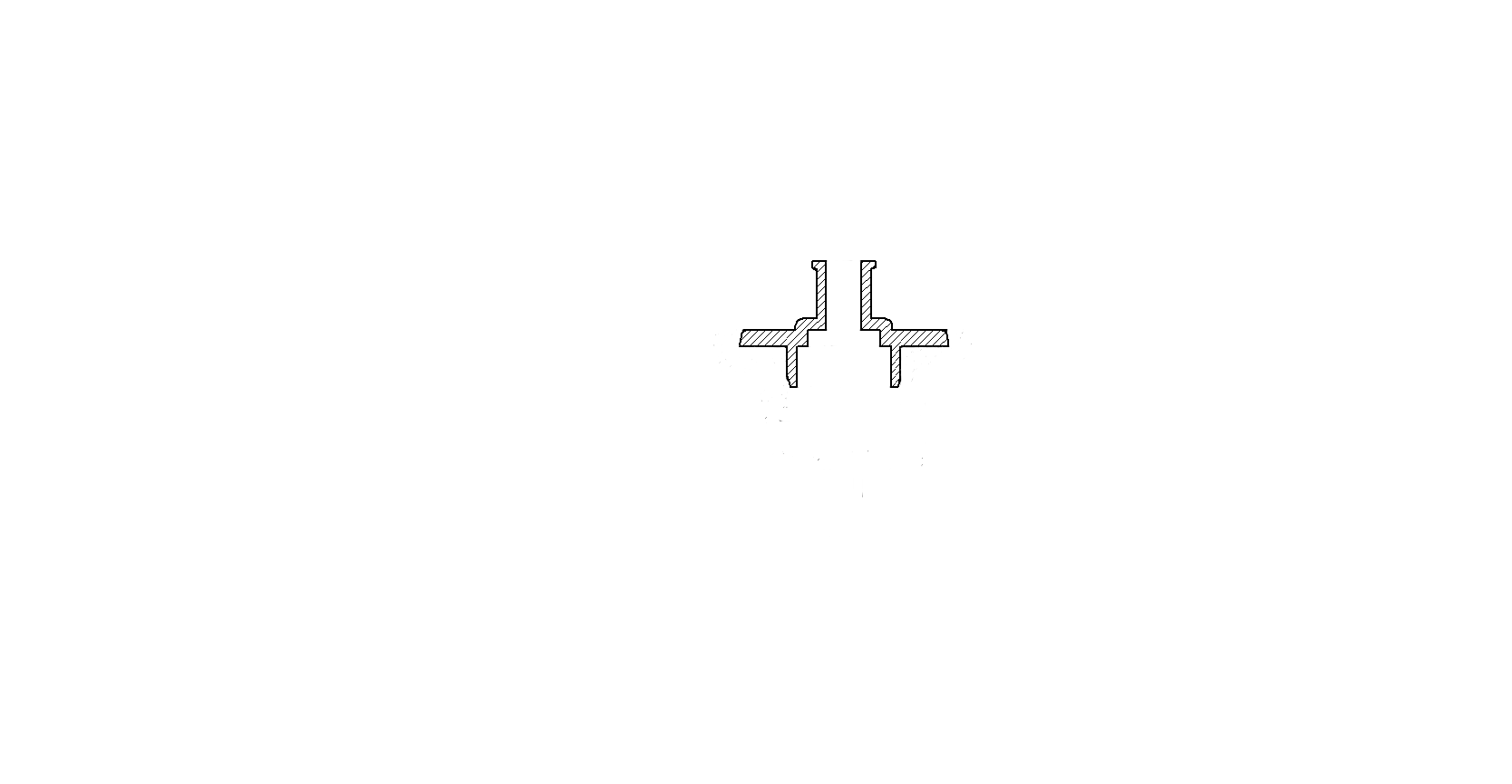 3) Szívja fel a szükséges mintatérfogatot és némi levegőt egy fecskendővel
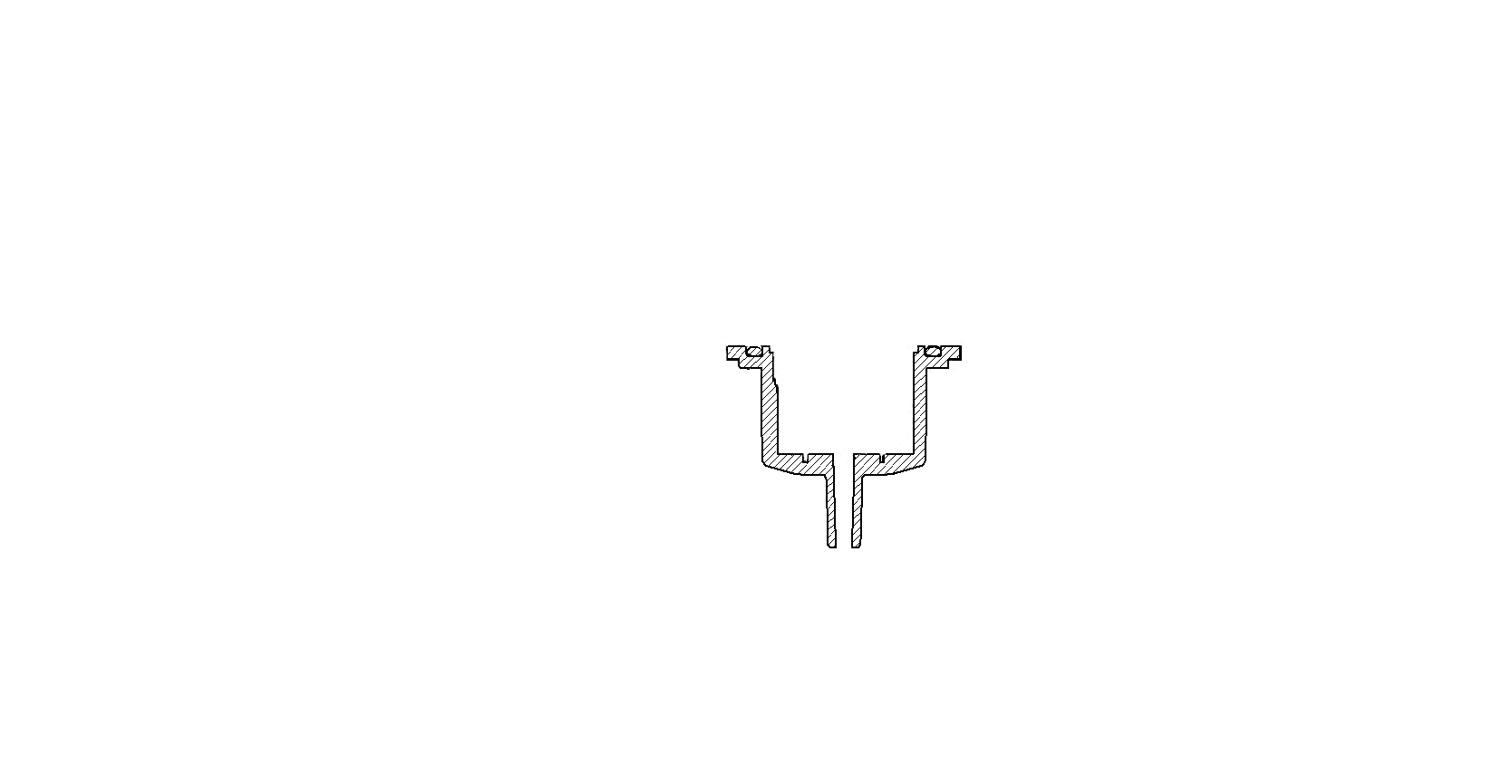 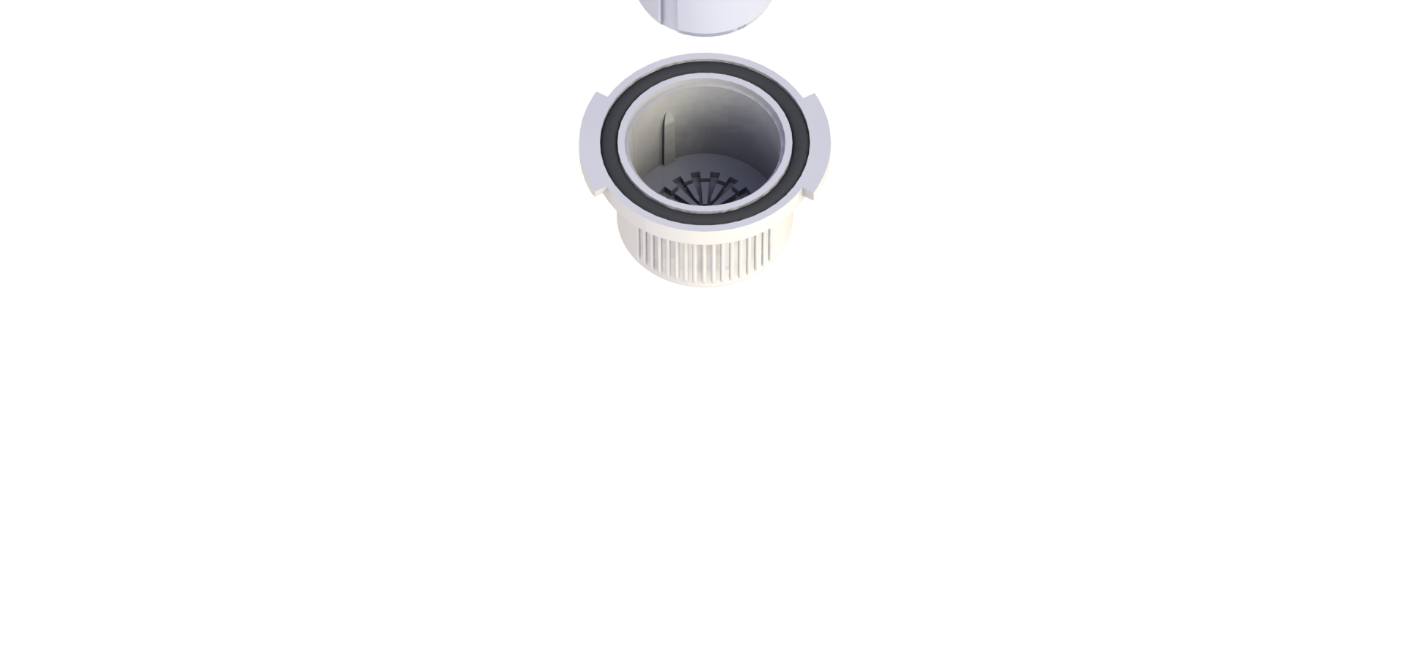 4) Nyomja át a mintát és a levegőt a szűrőn
Baktériumok
13
Detektálási folyamat – Extrakció
Extrakció és inkubáció
1) Távolítsa el az alsó részt
2) Helyezze át a csészét a tartályba, és távolítsa el a felső részt
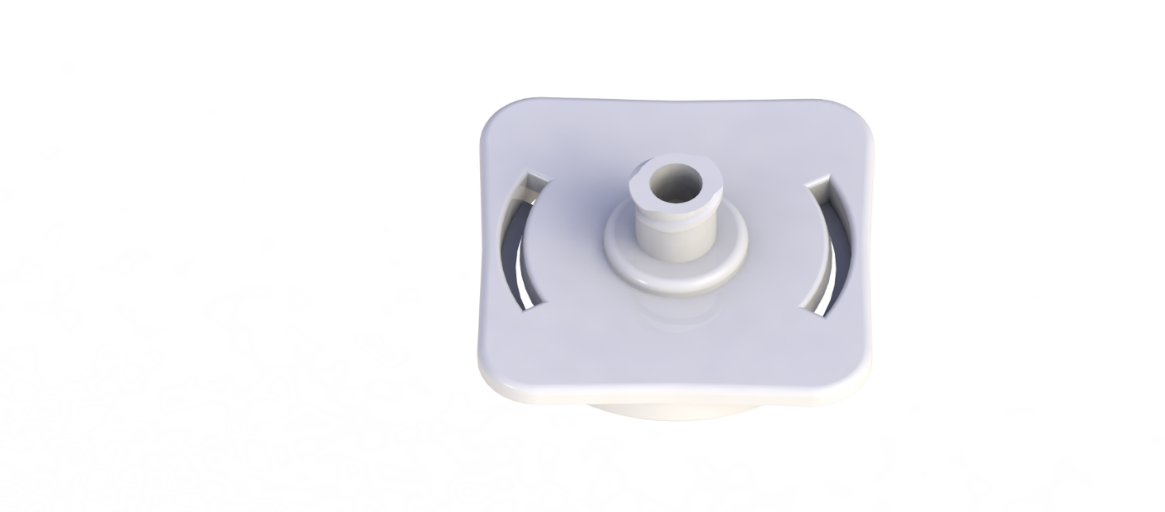 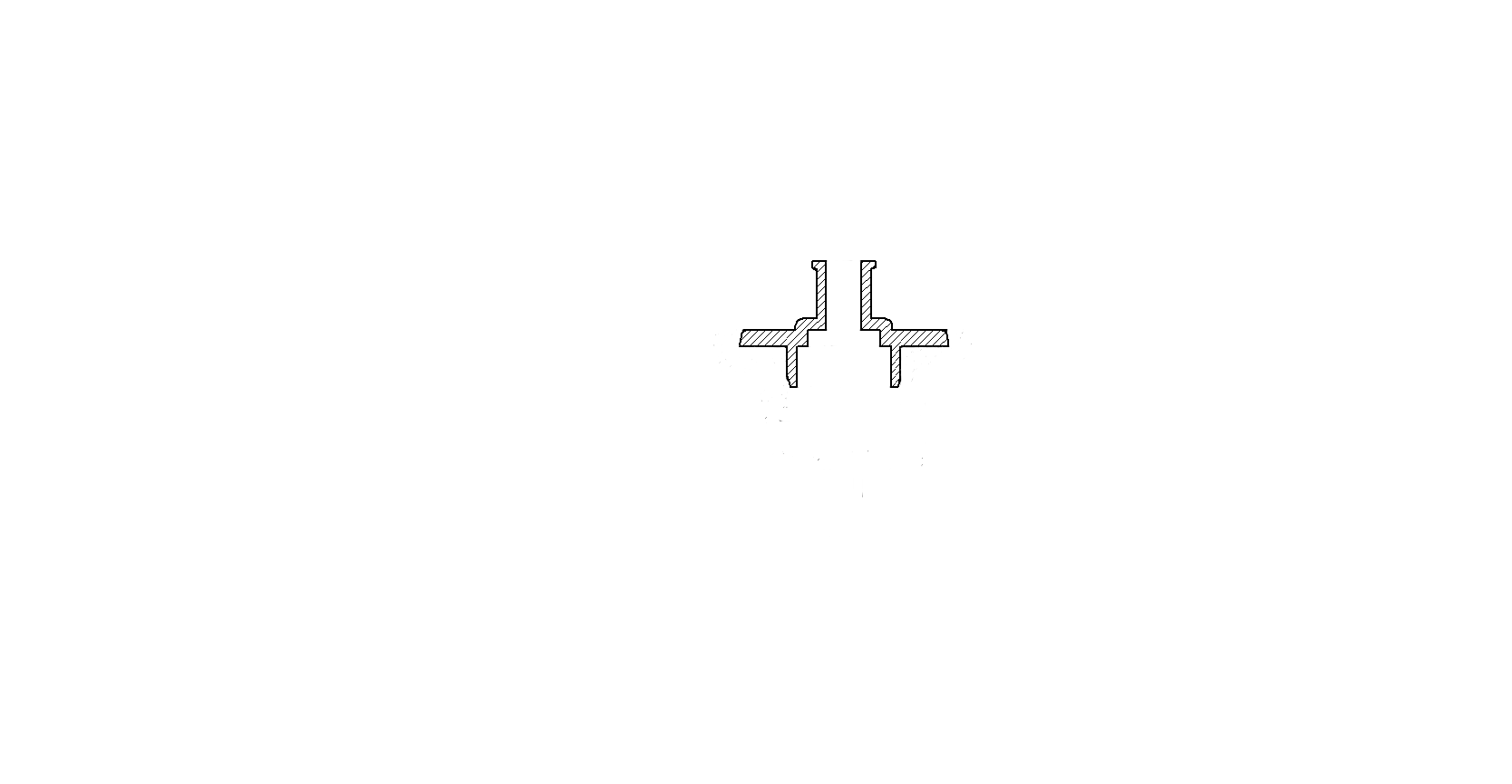 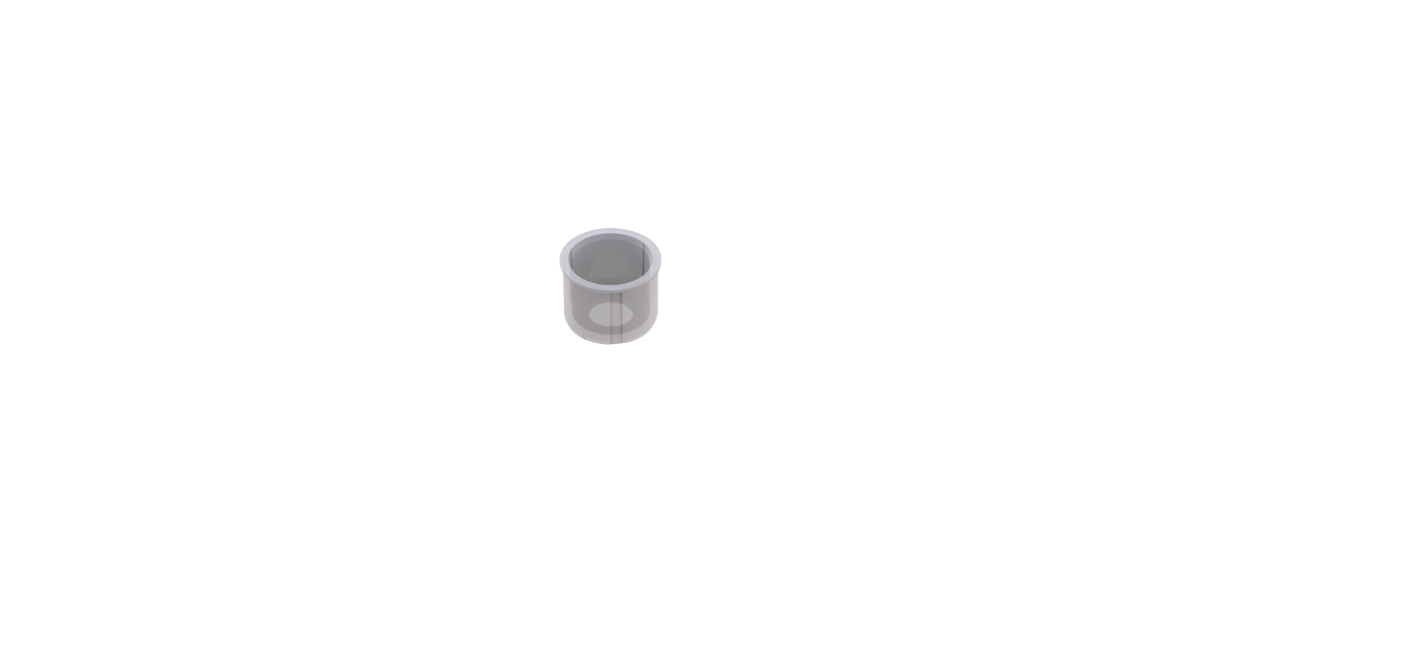 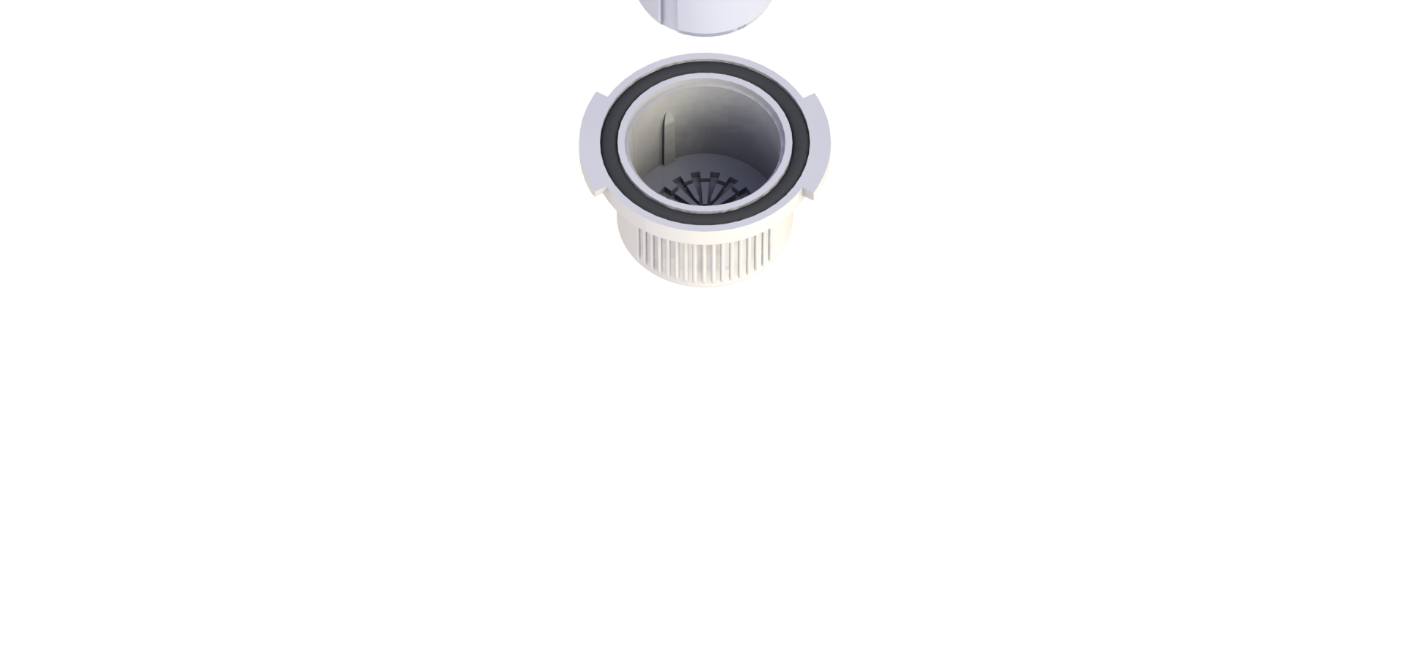 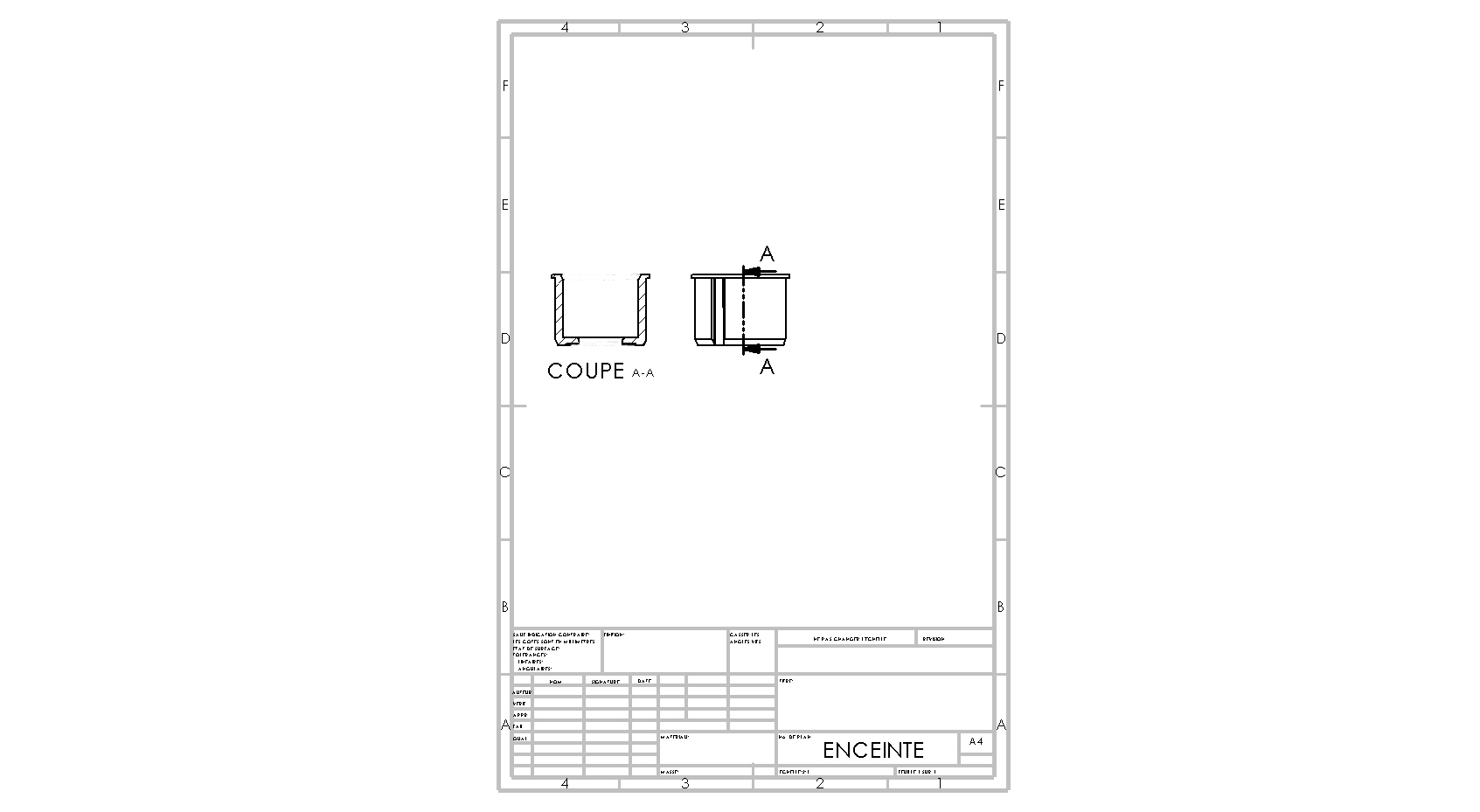 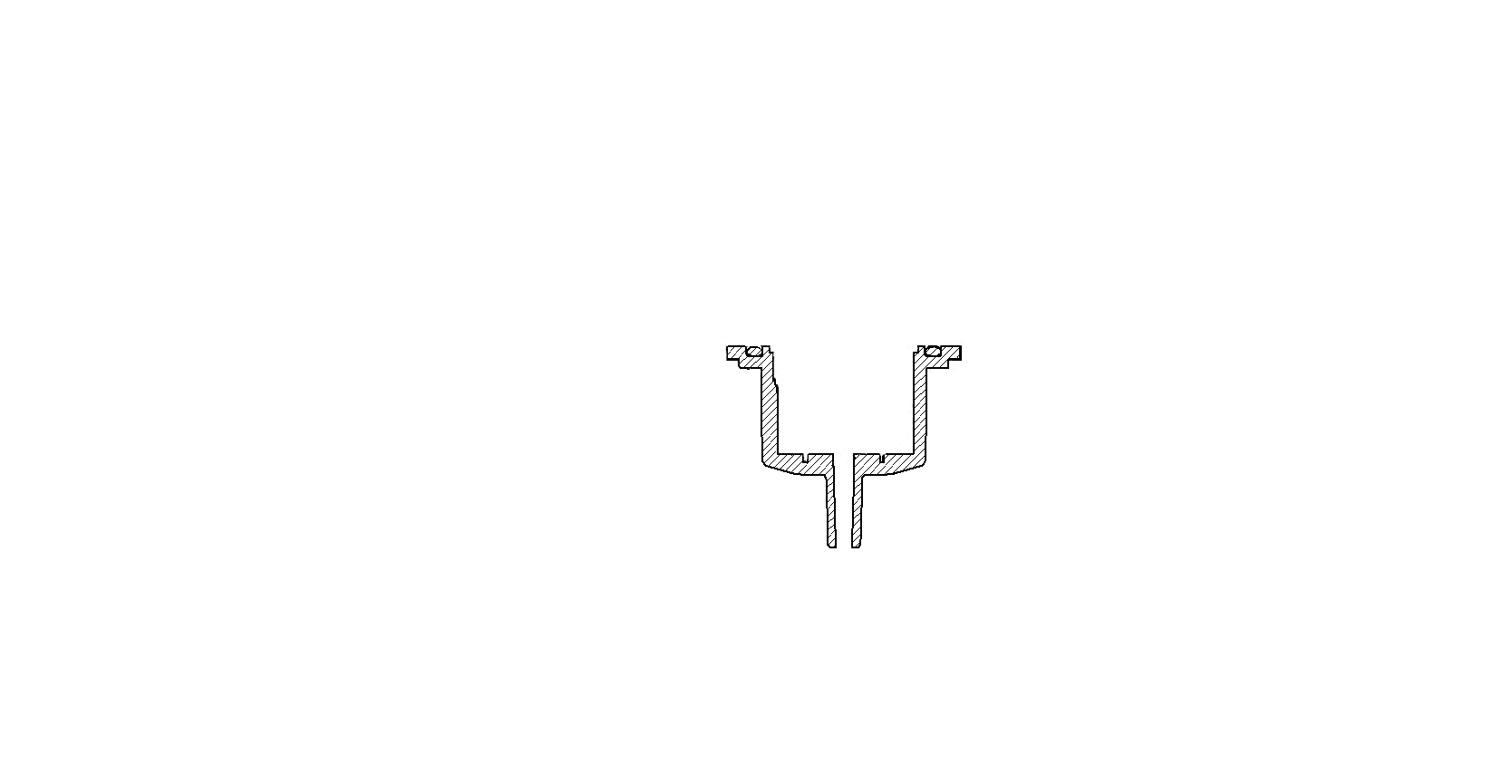 Baktériumok
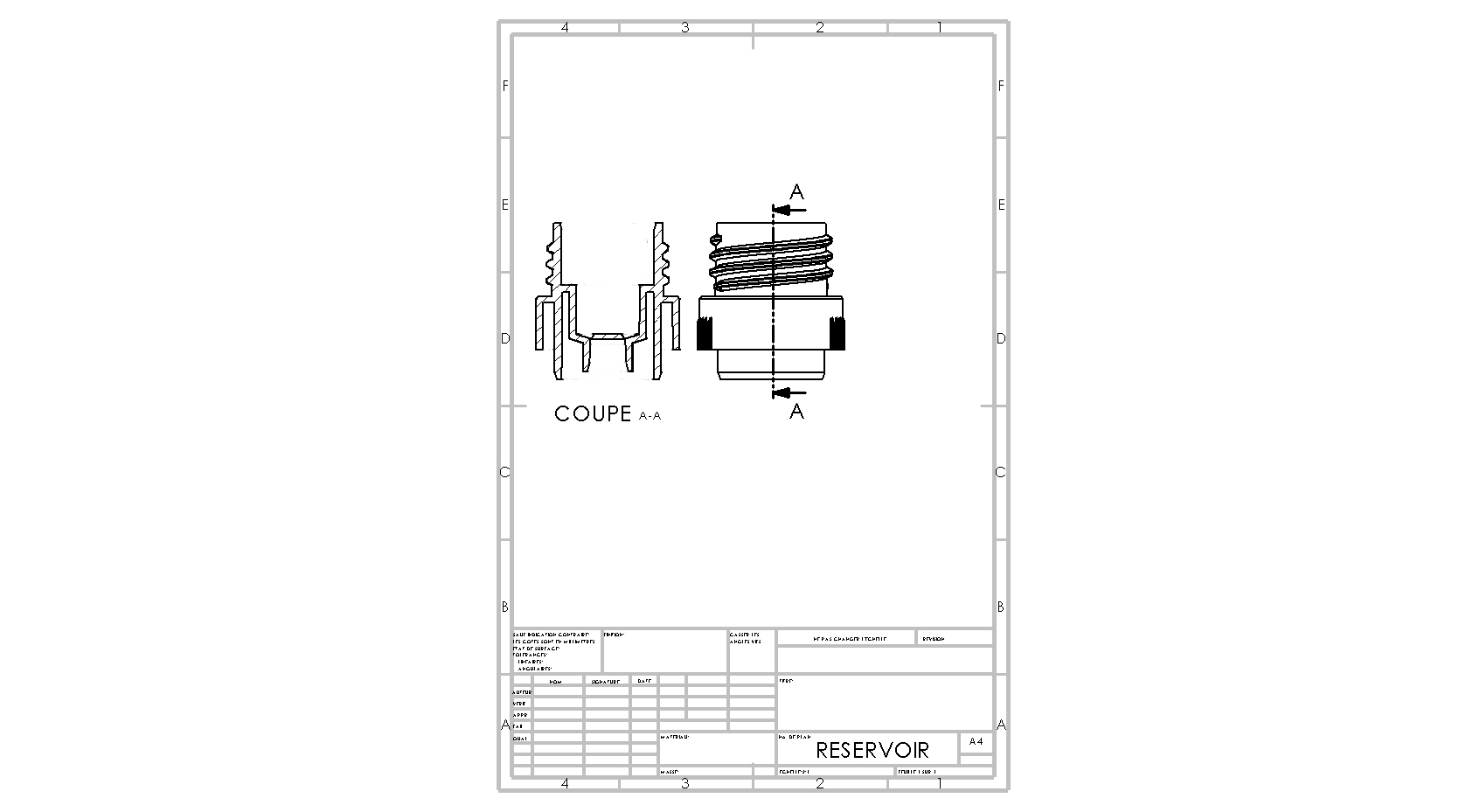 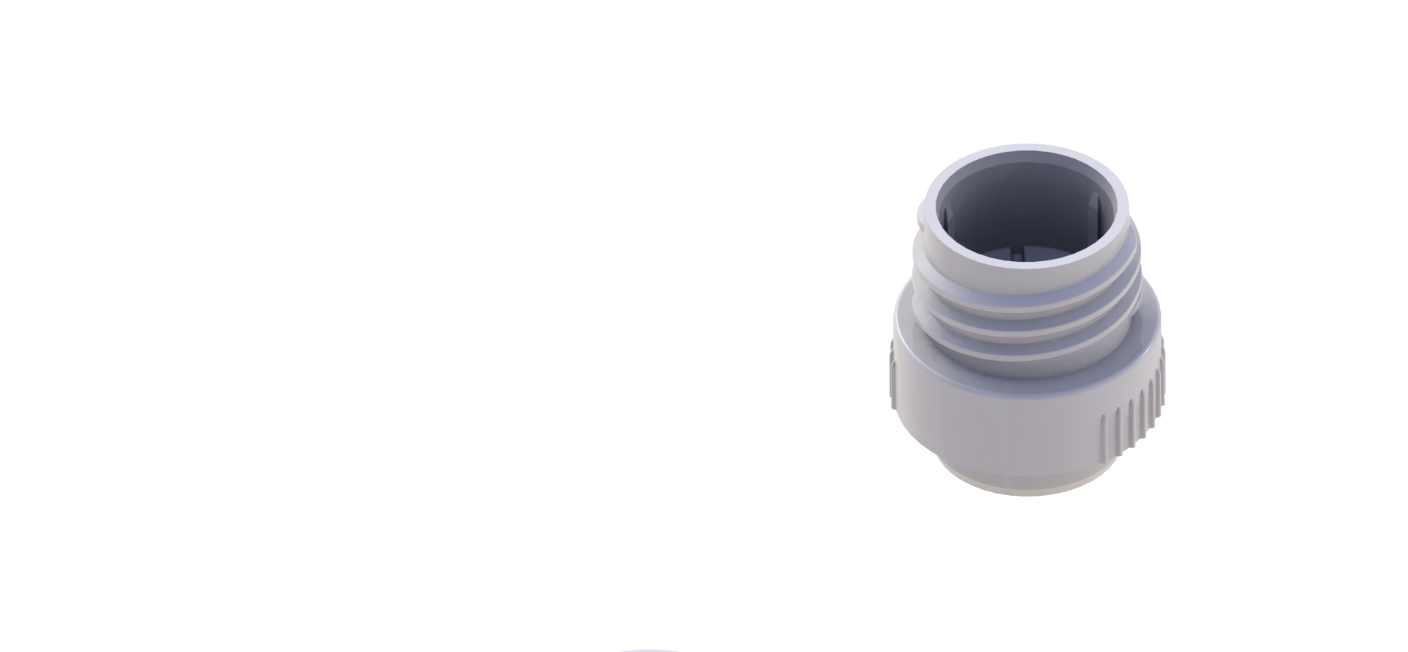 Jelölt antitestek
14
Detektálási folyamat – Extrakció
Extrakció és inkubáció
1) Távolítsa el az alsó részt
2) Helyezze át a csészét a tartályba és távolítsa el a felső részt
3) Mérjen 250 μl extrakciós puffert a csészébe
4) Csavarja rá a tetőt
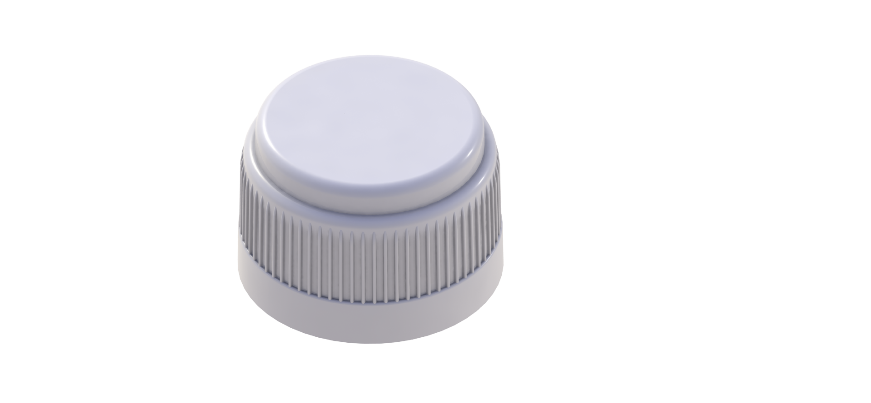 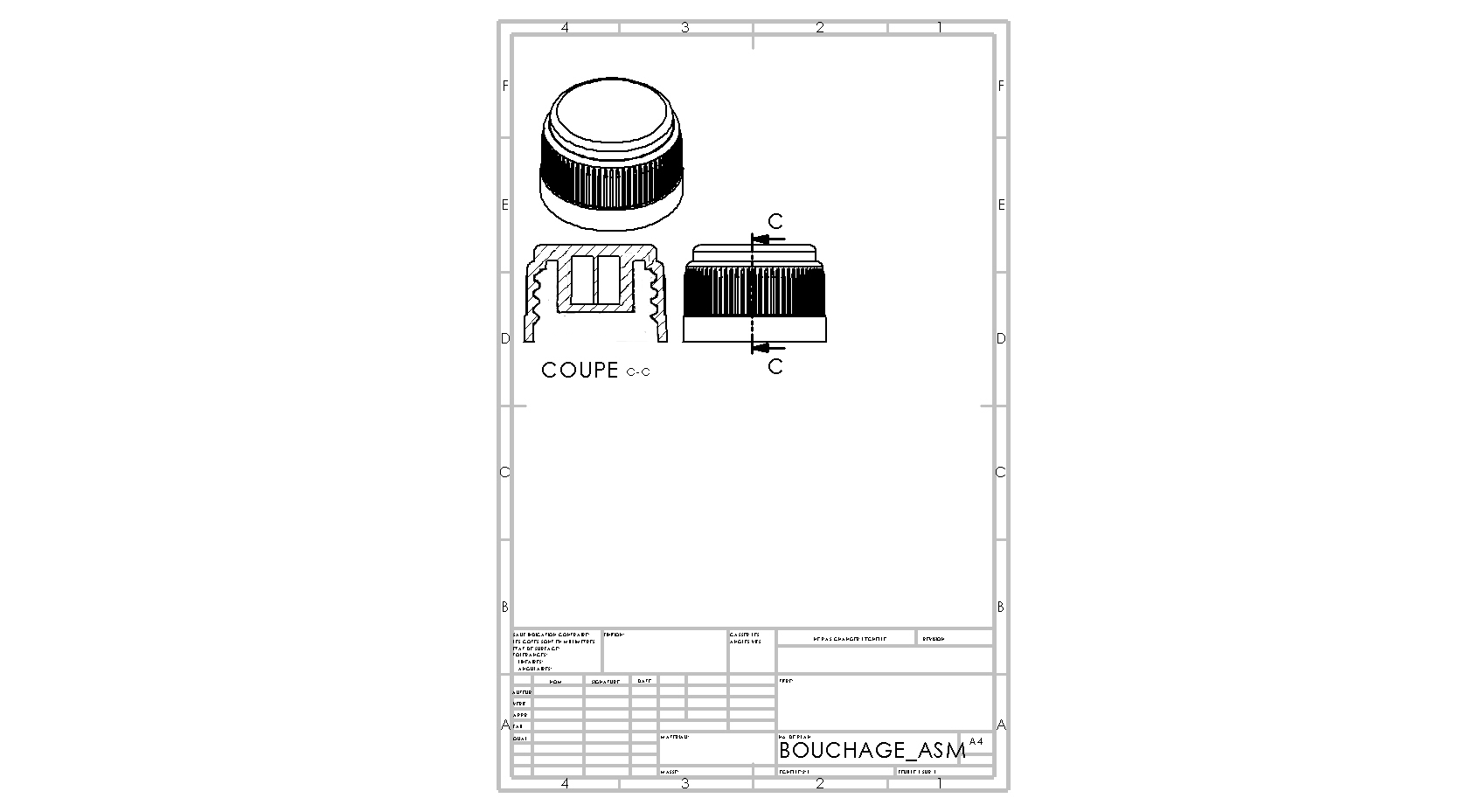 5) Rázogassa óvatosan a mintafeldolgozó részt
Extrakciós puffer
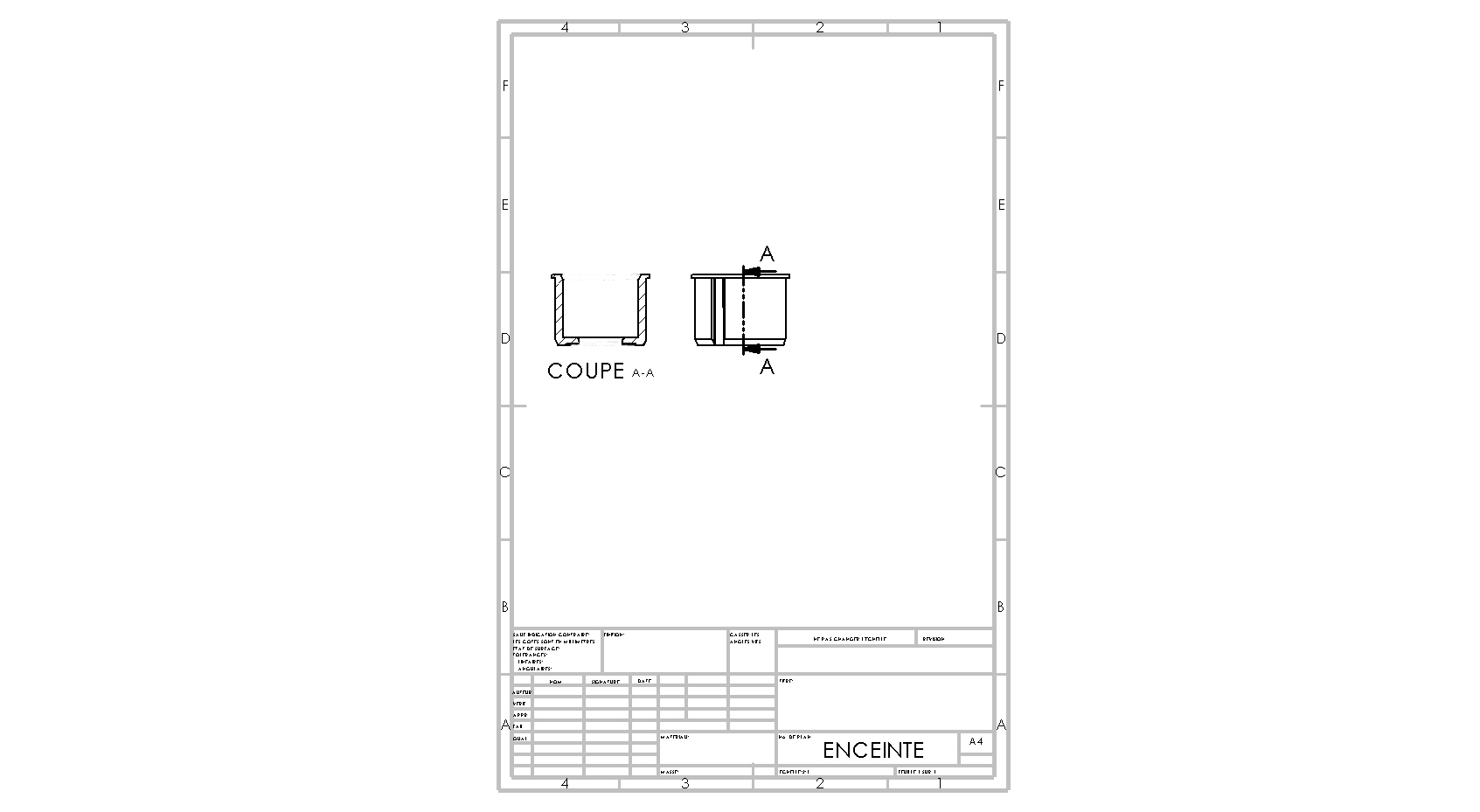 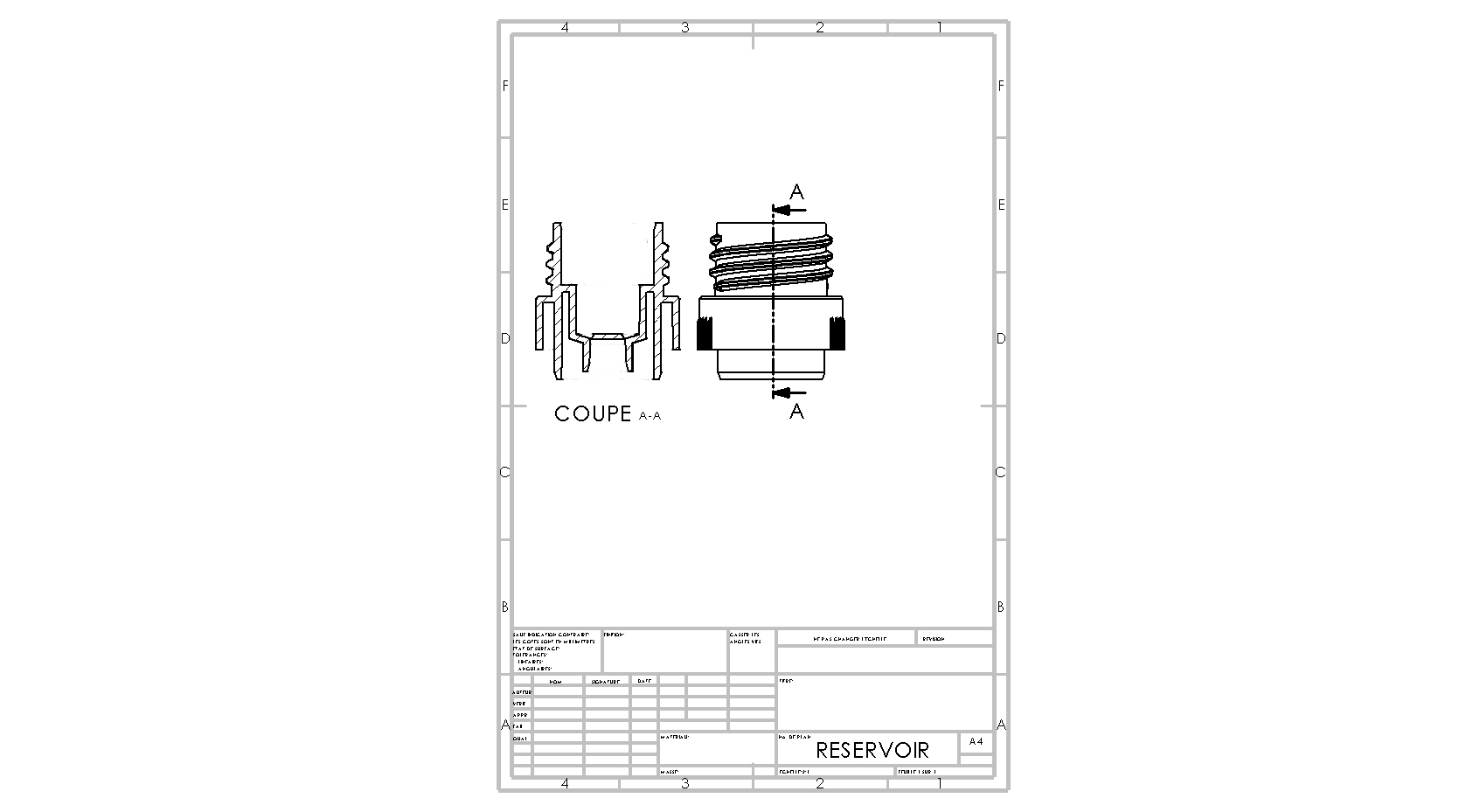 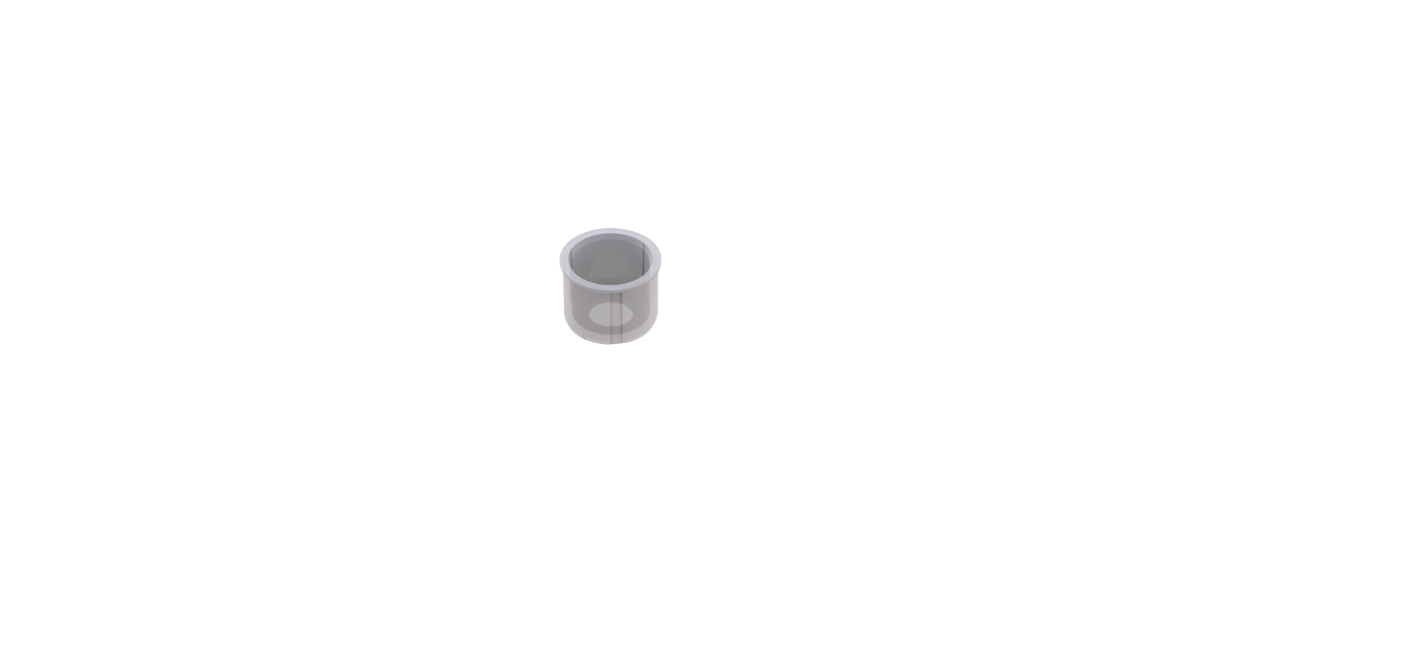 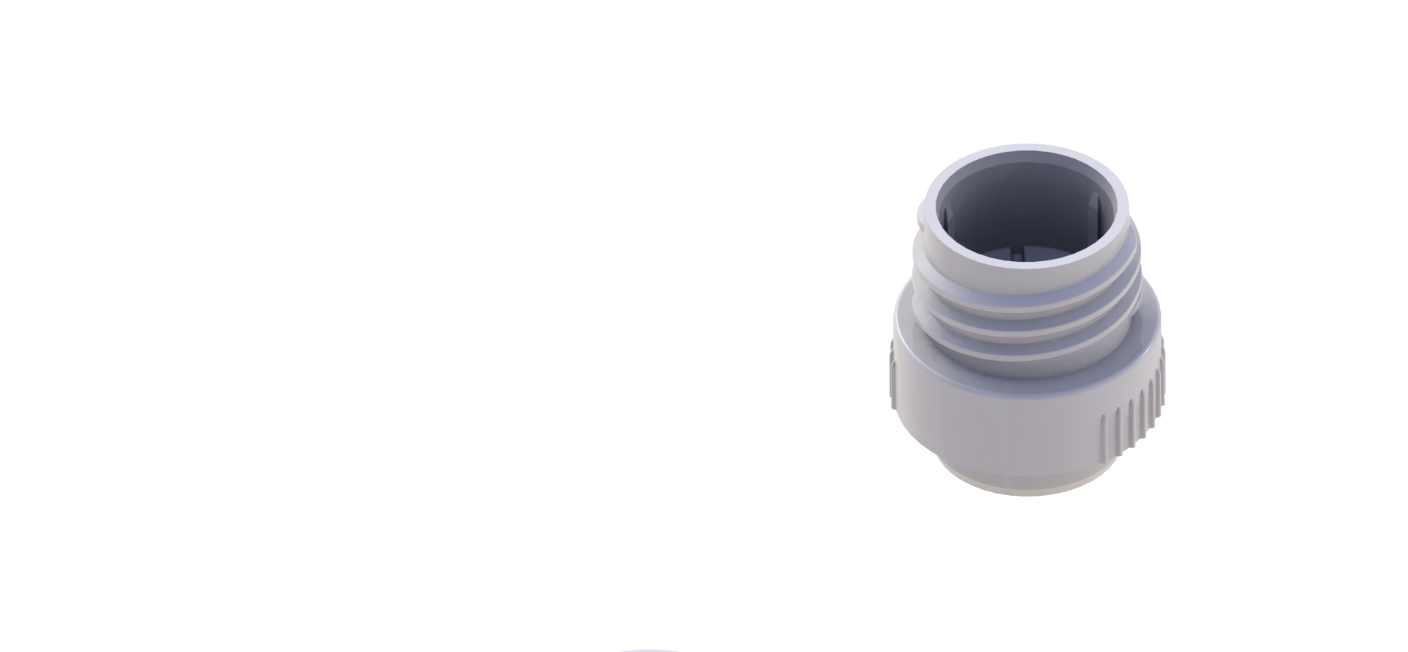 Jelölt antitestek
14
Detektálási folyamat – Kimutatás
1) Helyezze a mintafeldolgozó részt a detektáló részre
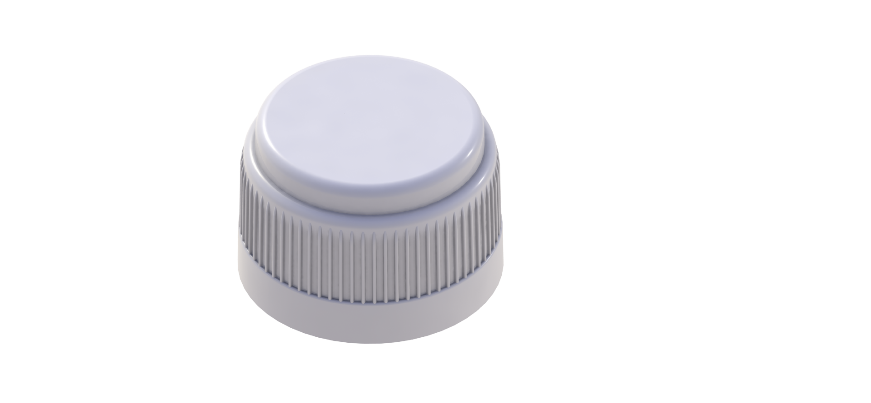 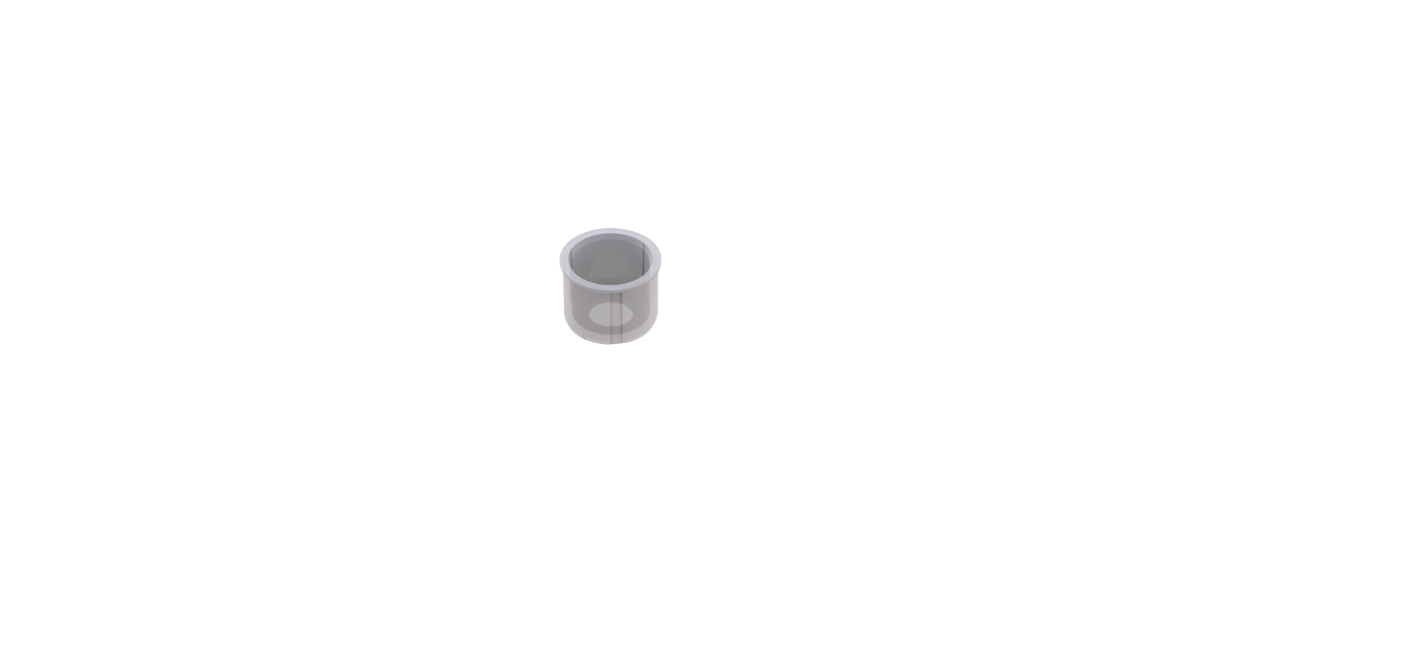 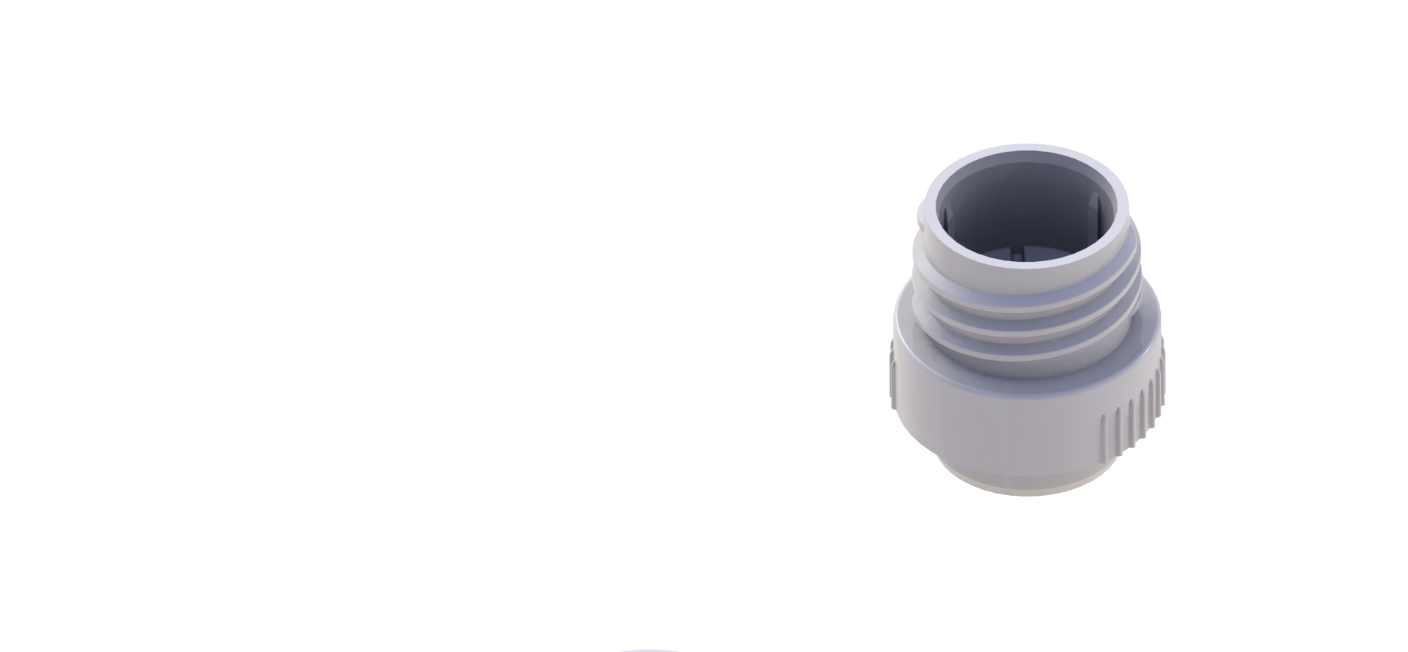 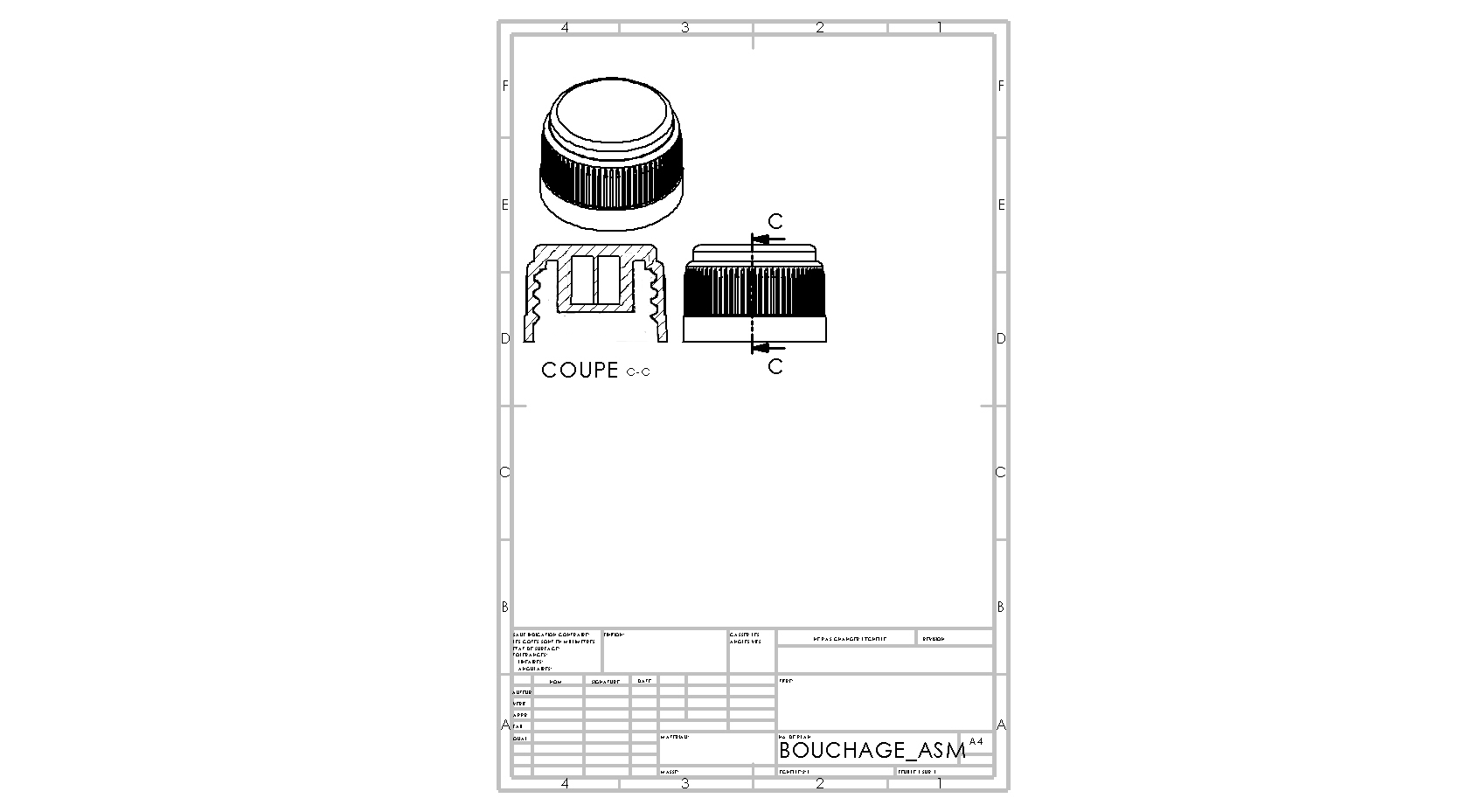 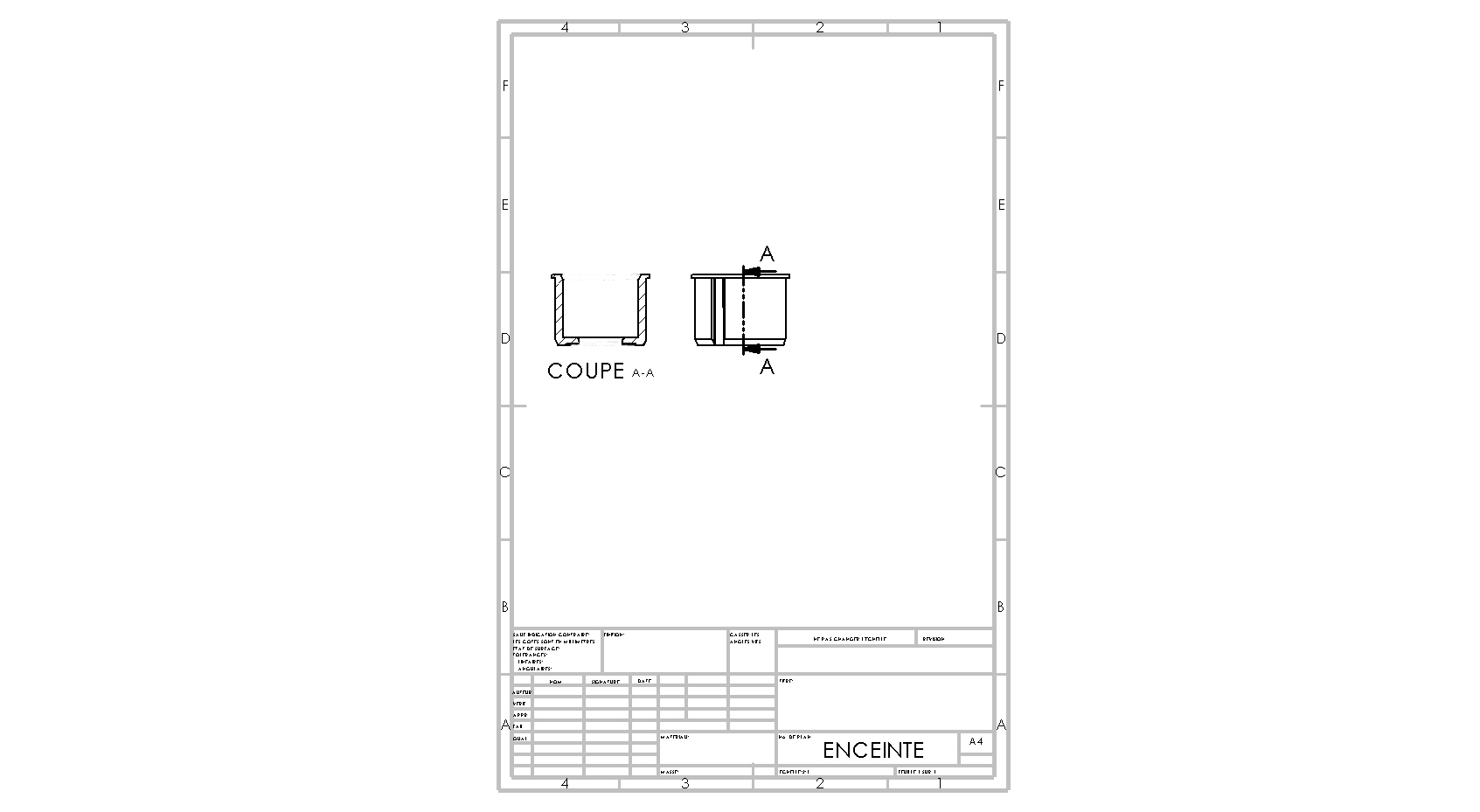 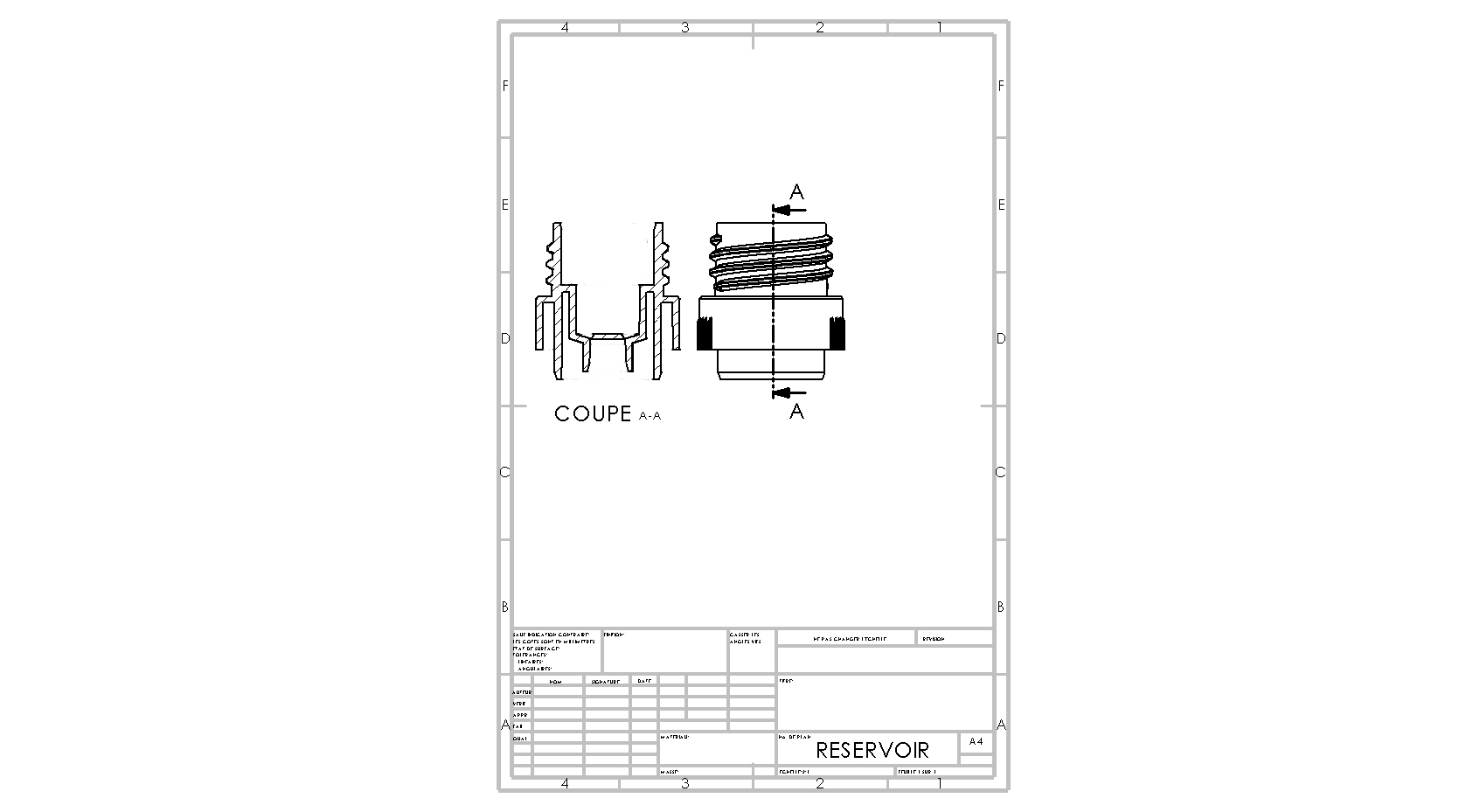 Extrahált minta
+
Jelölt antitestek
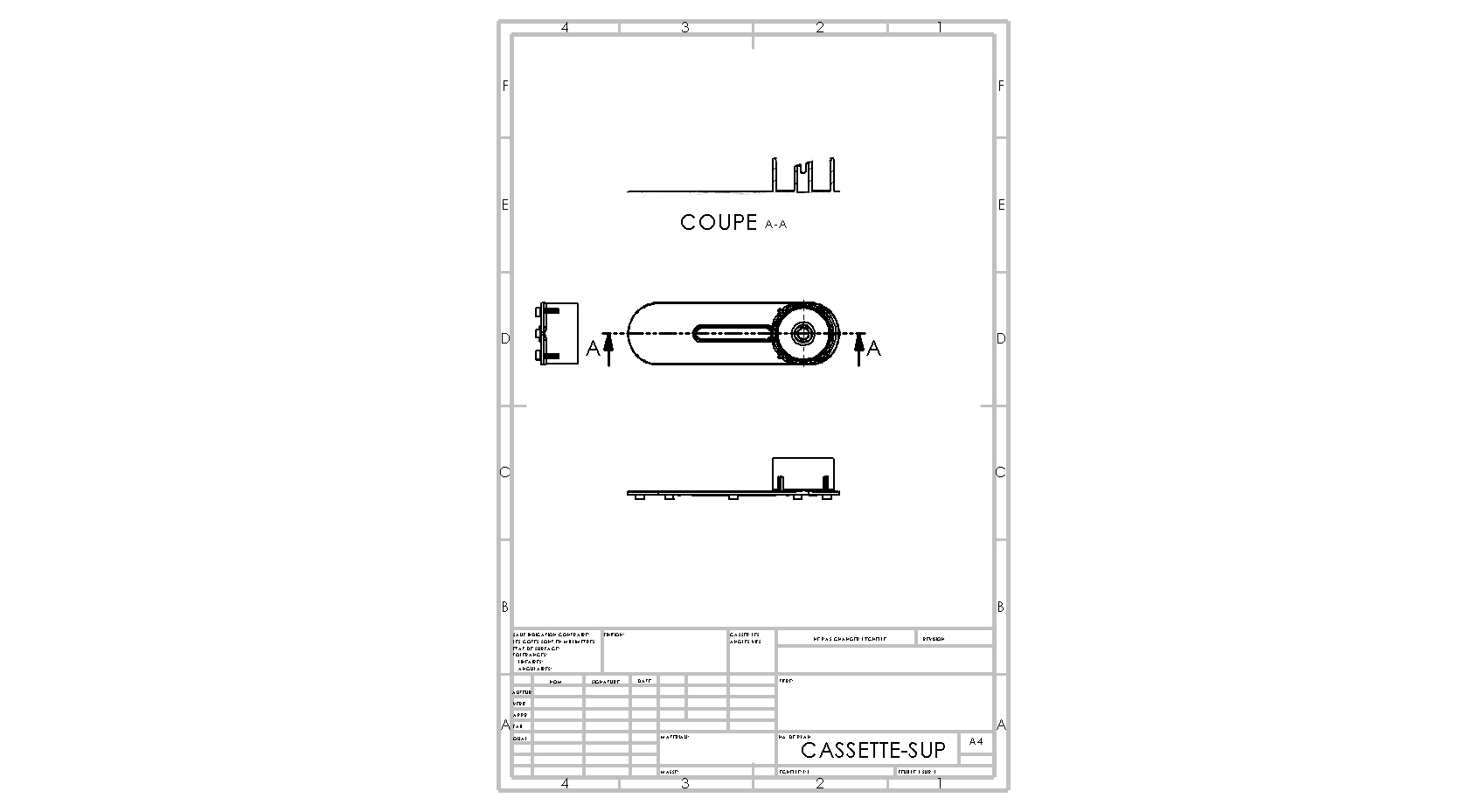 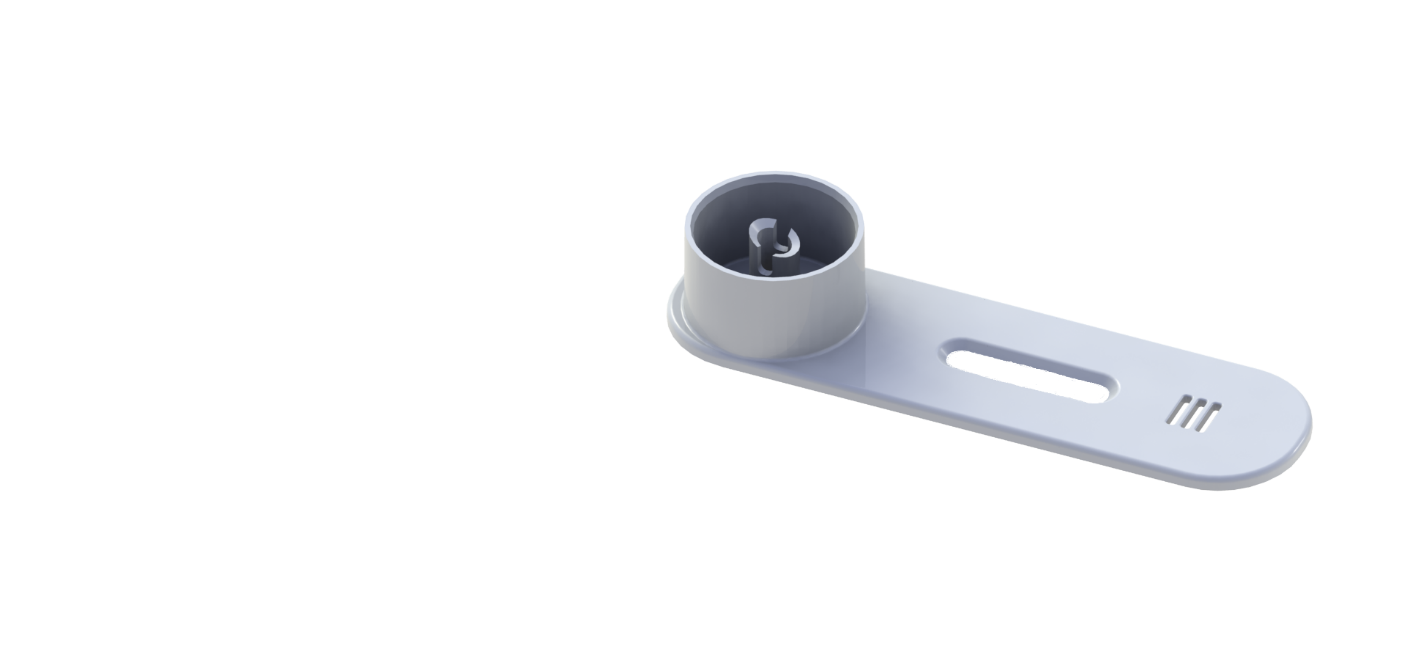 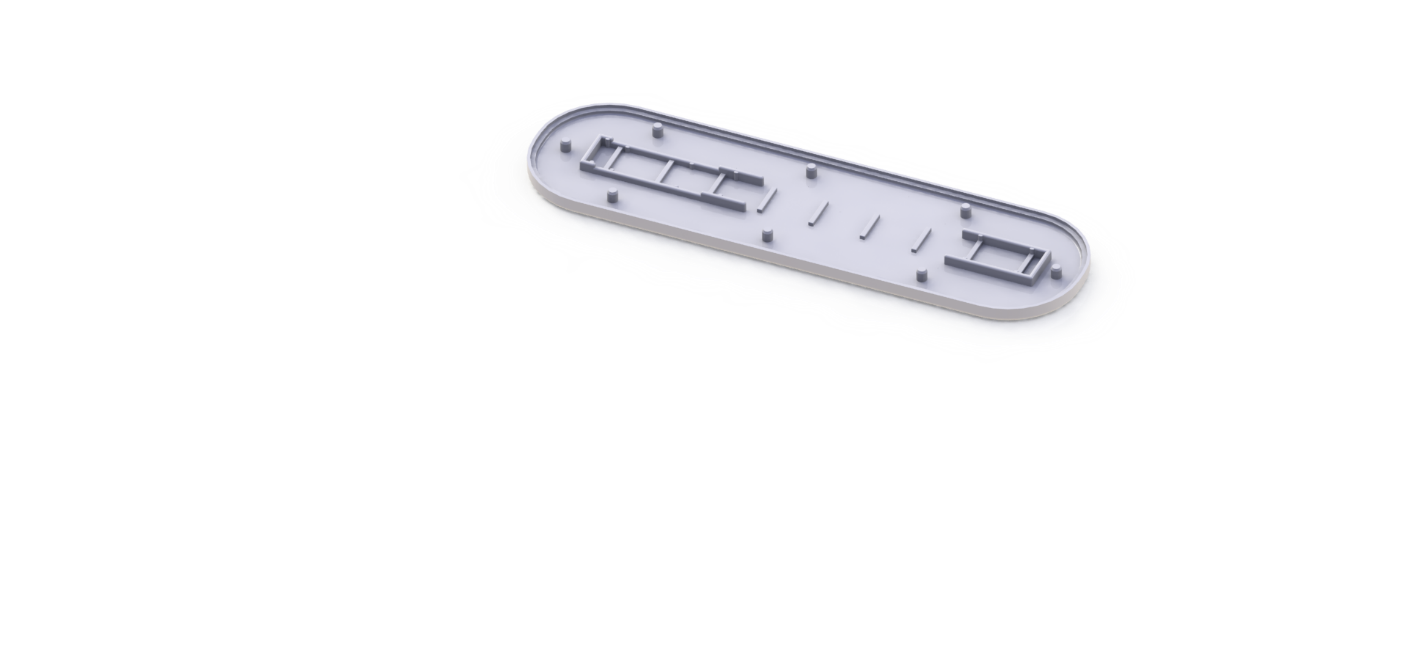 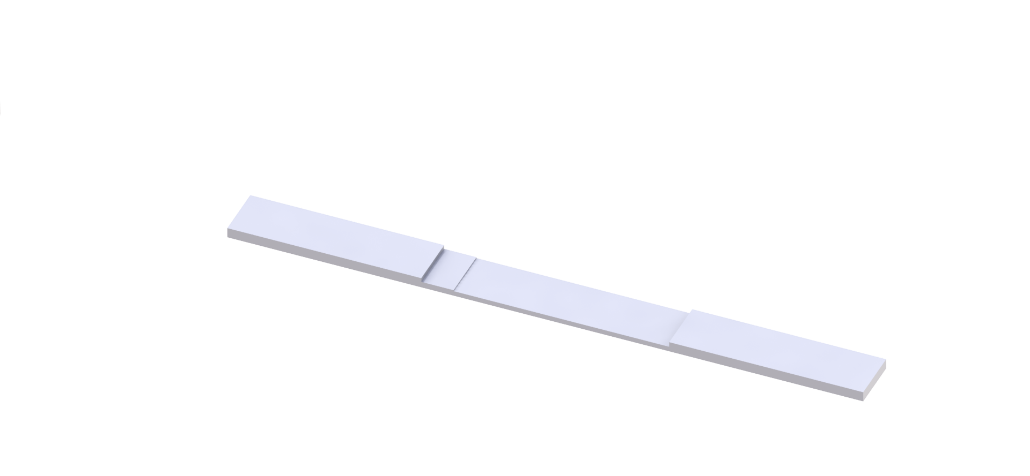 Tesztcsík
15
Detektálási folyamat – Kimutatás
1) Helyezze a mintafeldolgozó részt a detektáló részre
2) Nyomja rá a mintafeldolgozó részt (az alsó rész letörésével)
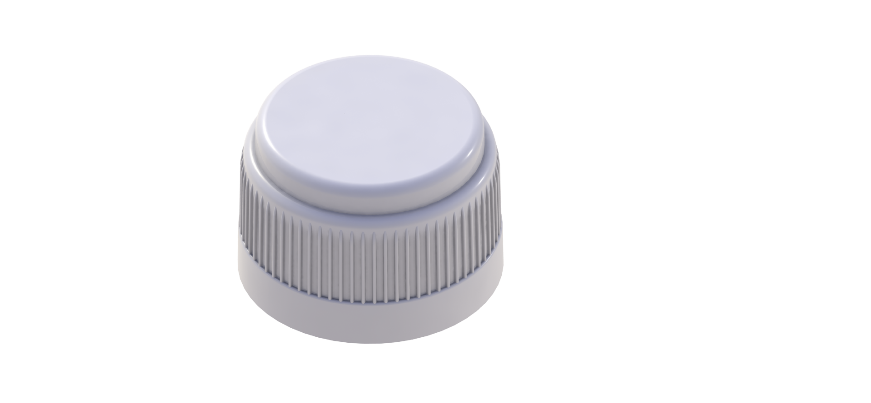 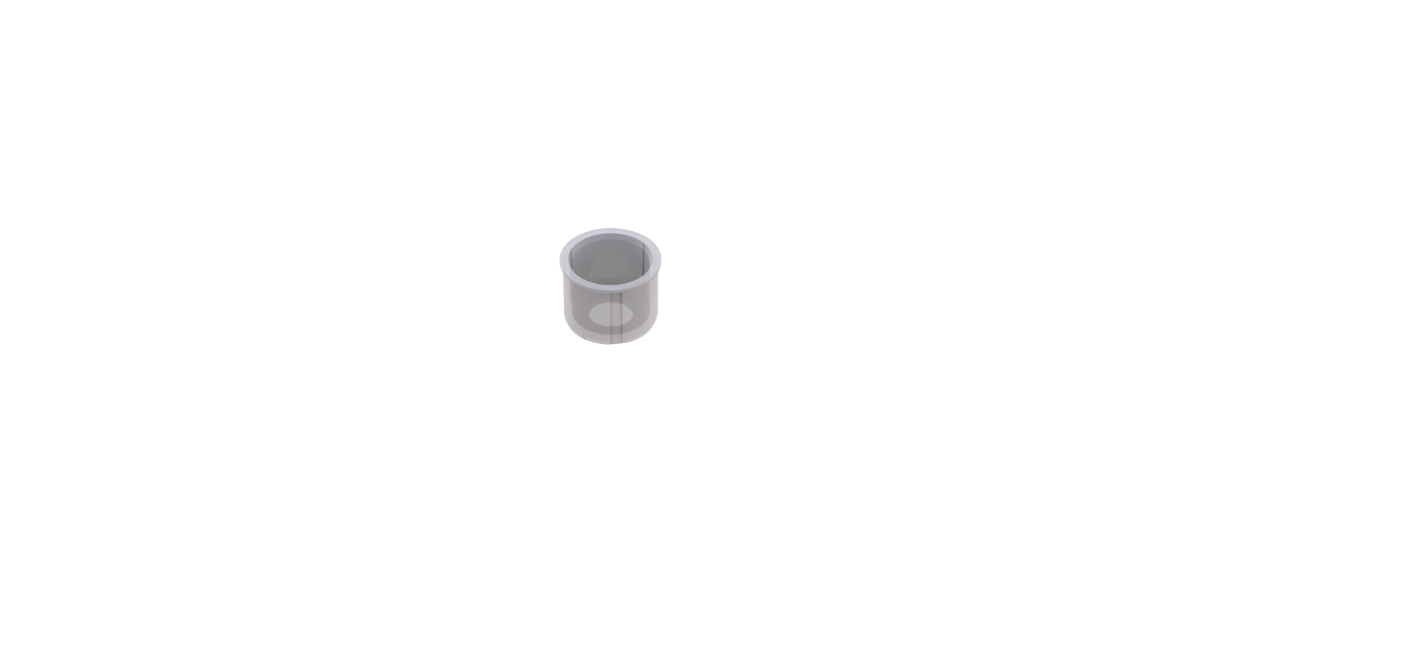 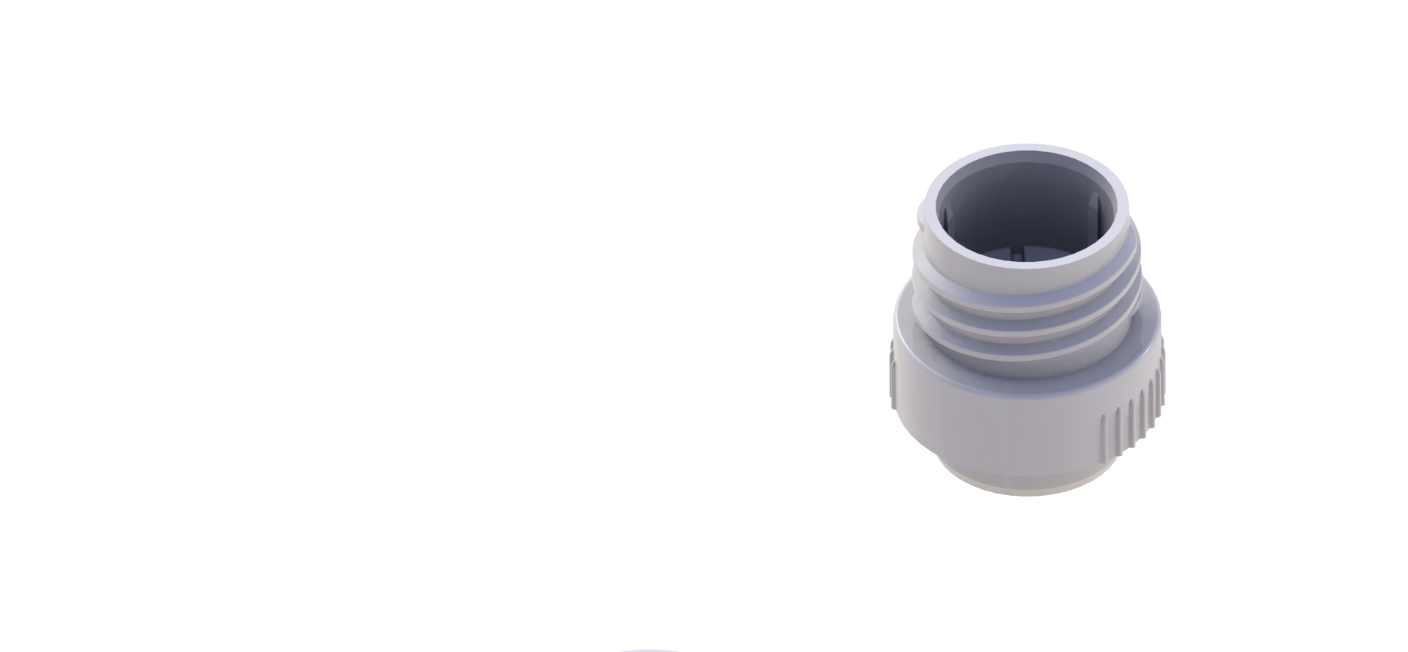 3) Olvassa le az eredményt 15 perc múlva
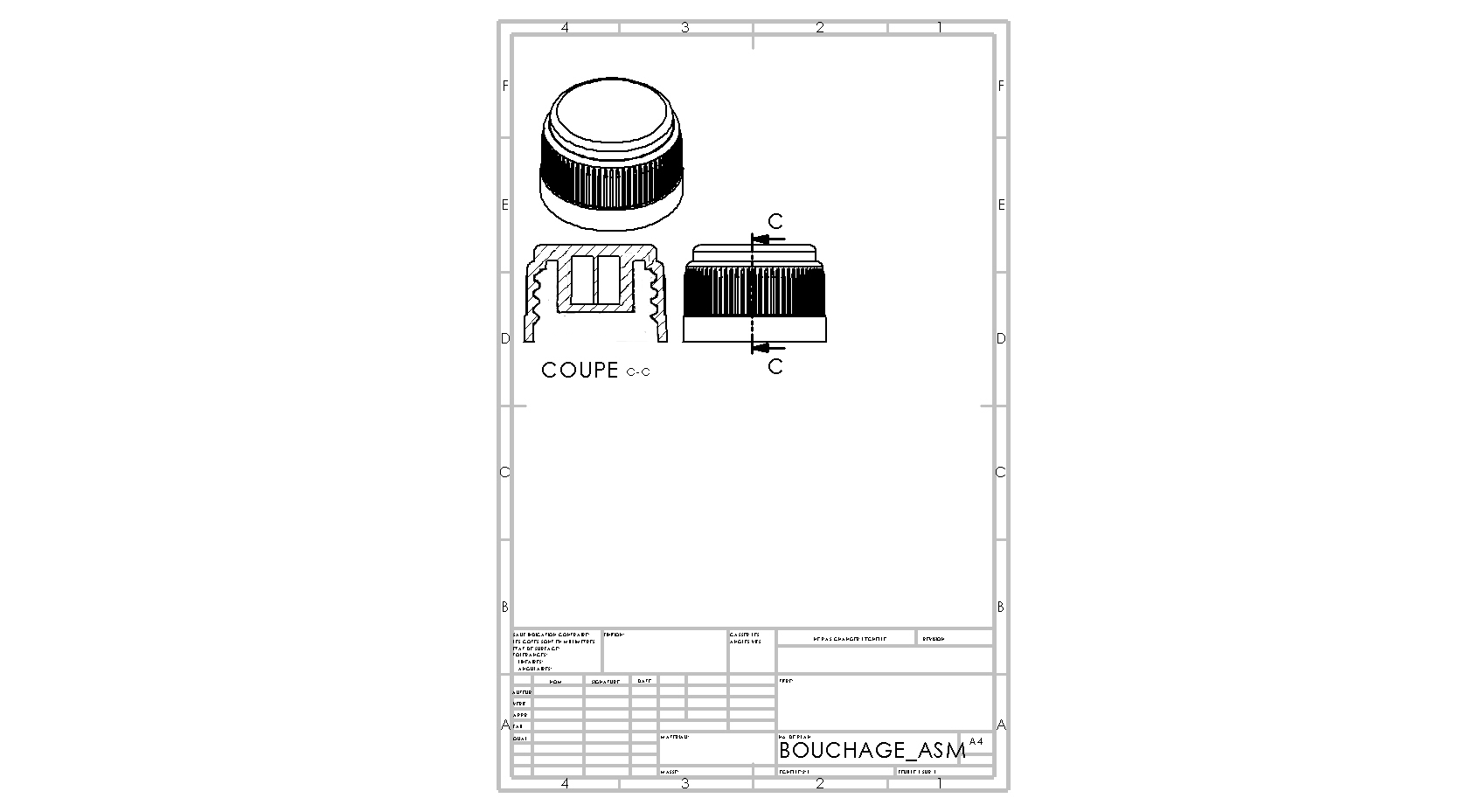 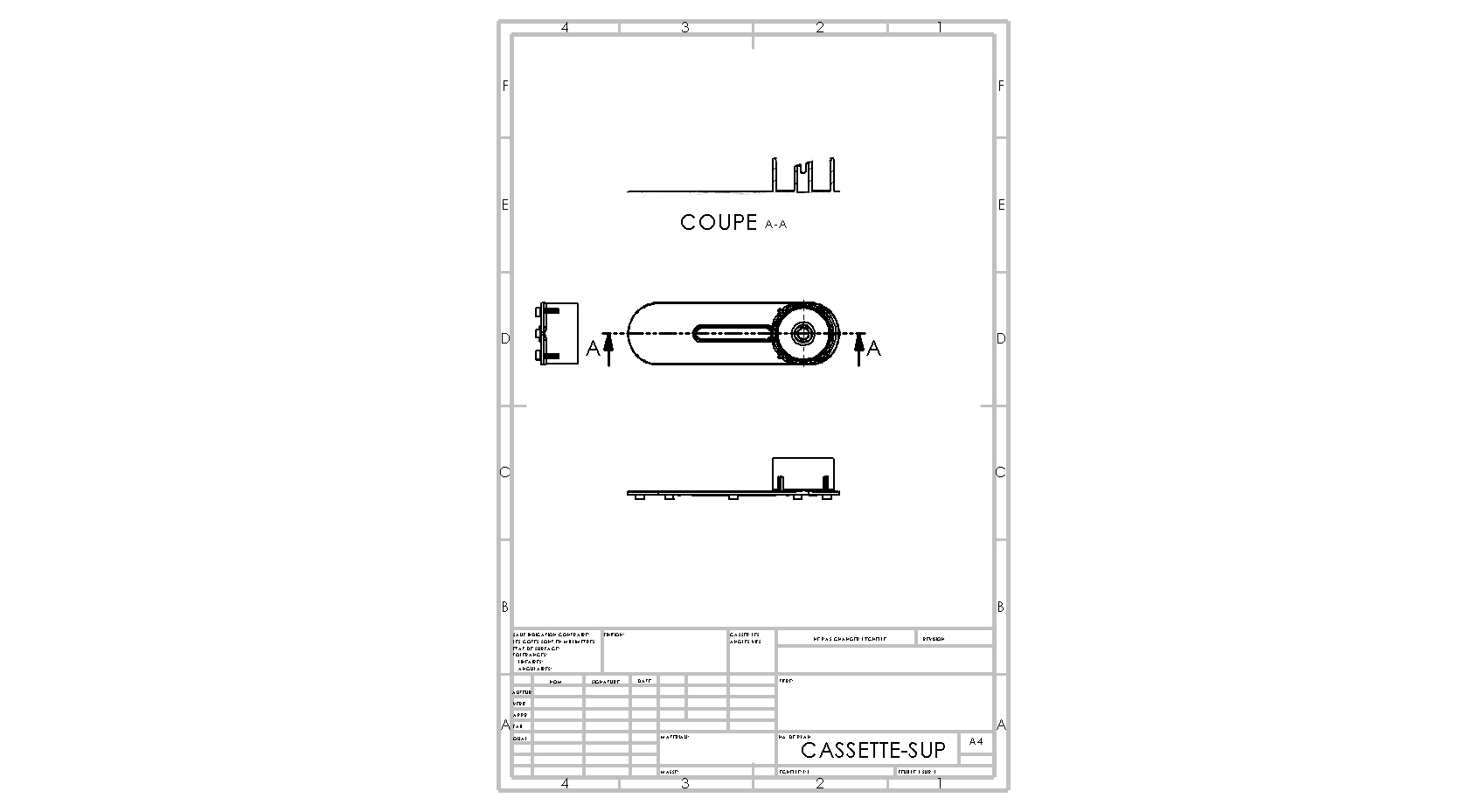 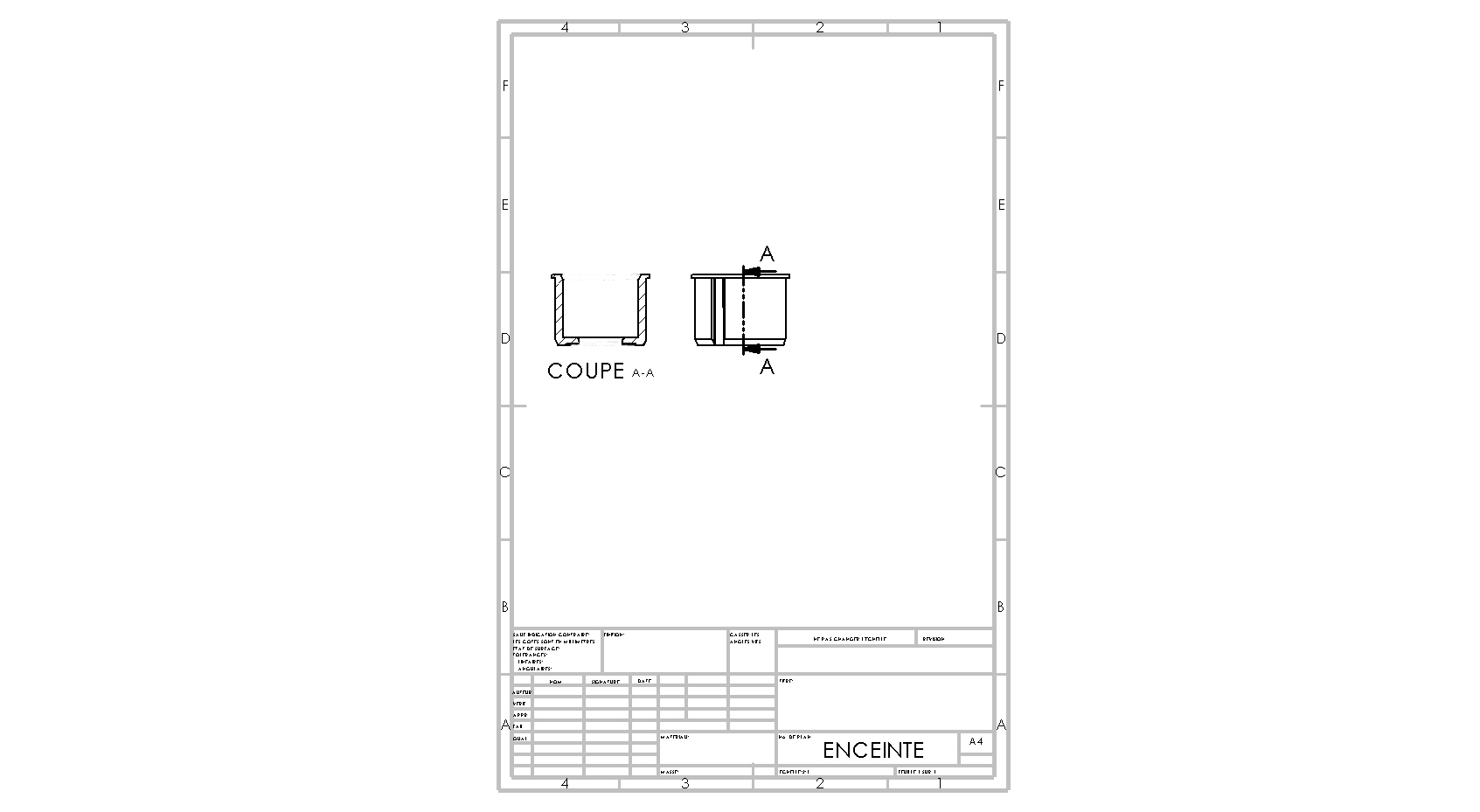 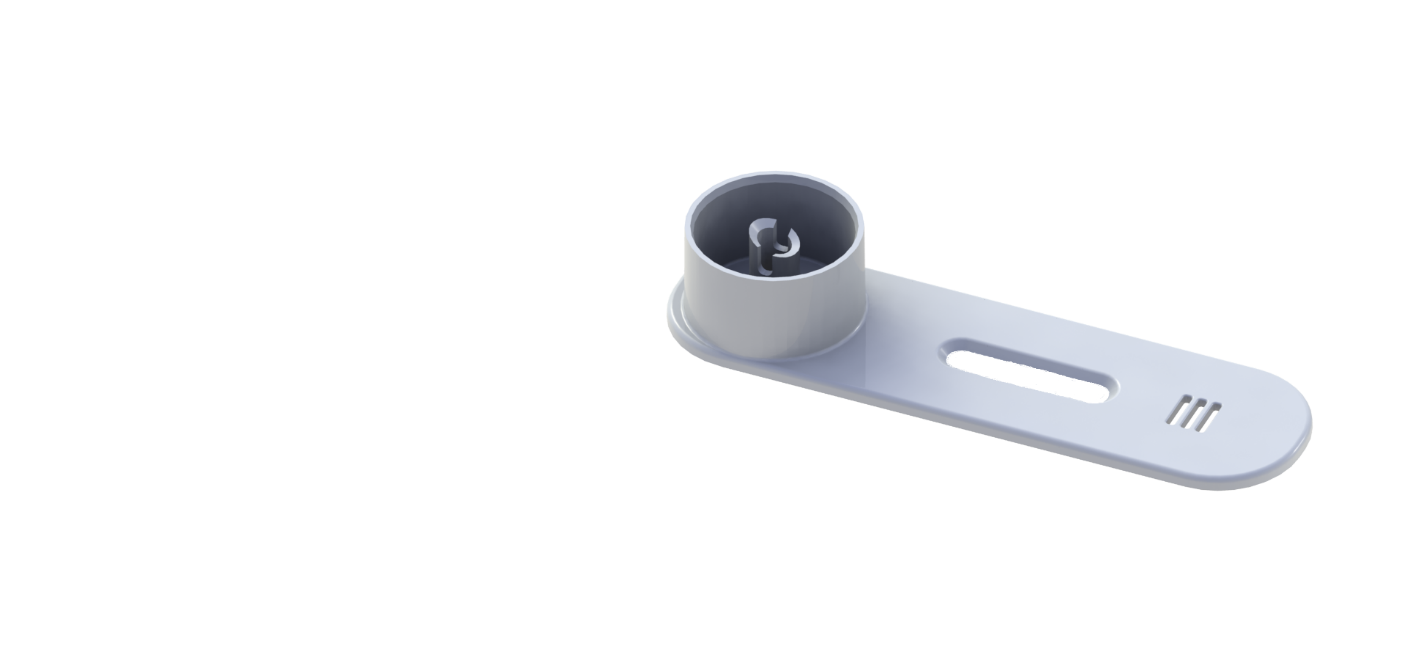 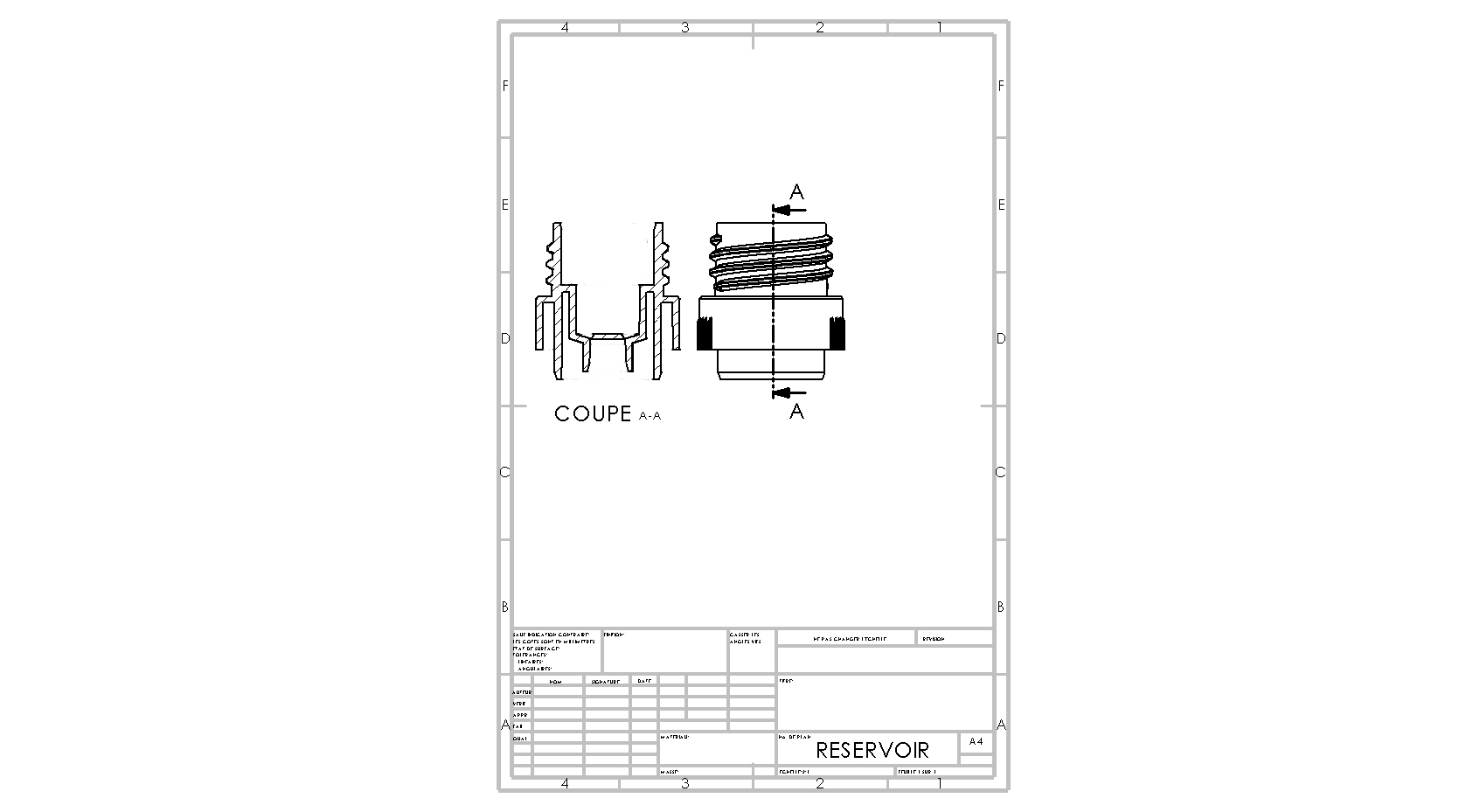 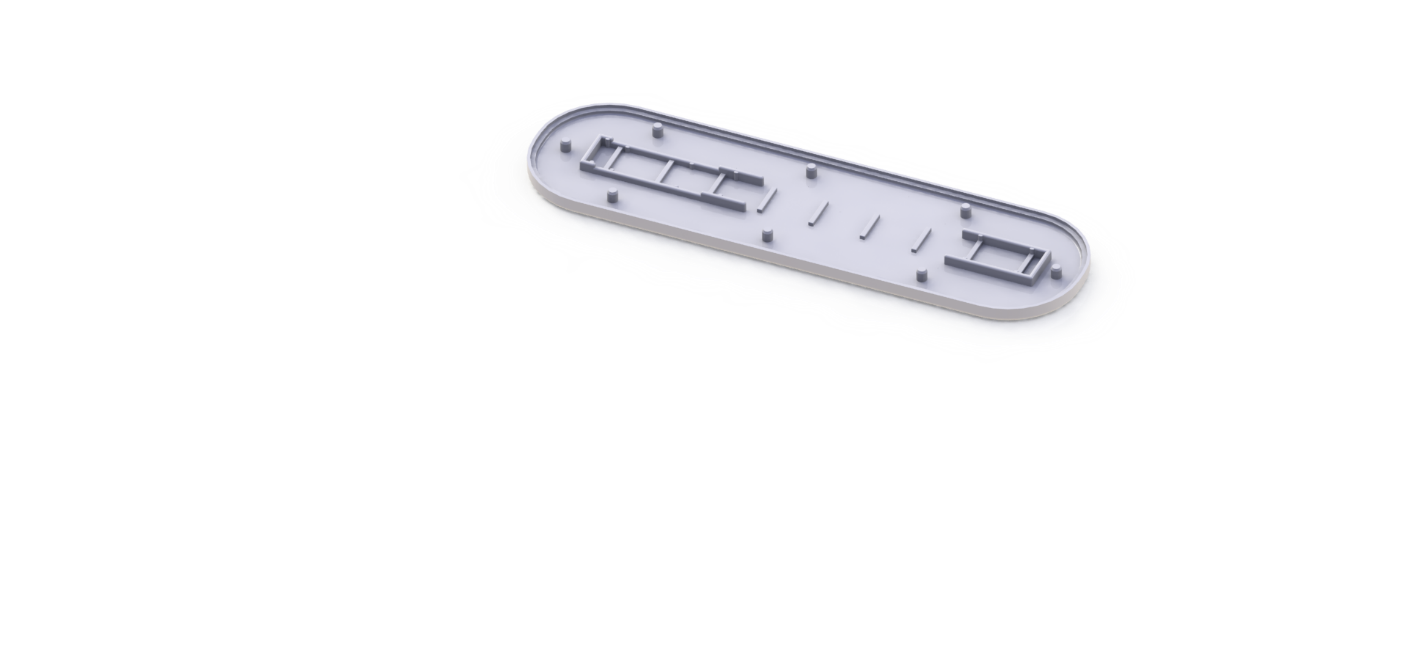 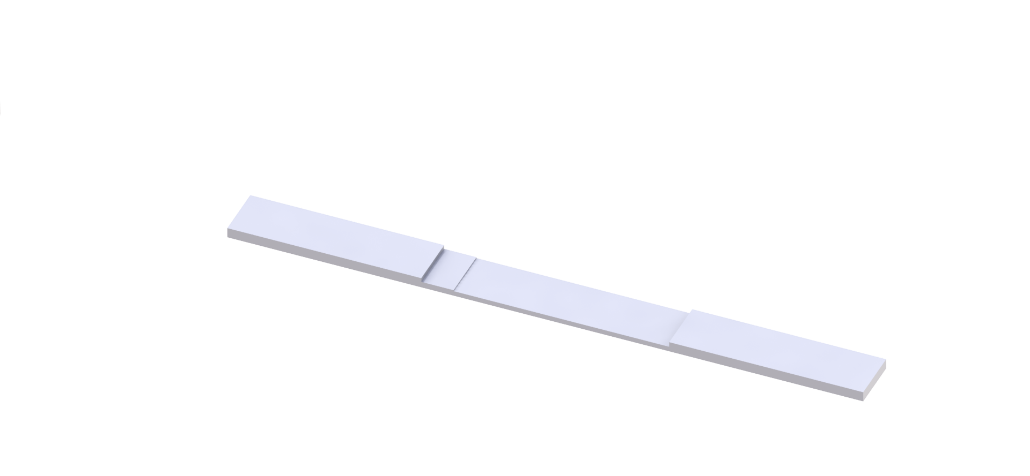 15
A kimutatás elve
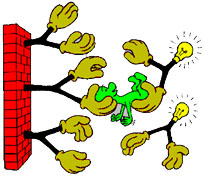 Immunoassay:
antigén – antitest reakció


Lateral Flow ImmunoAssay: a minta a tesztcsíkra való felvitele után a detektálási zóna irányába kezd vándorolni
Jelölt antitest
Enzim (Antigén)
Antitest
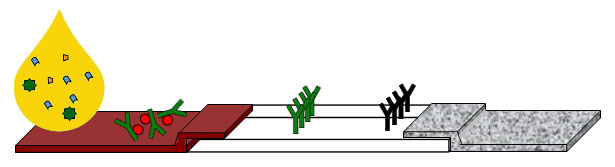 Minta
Vándorlás iránya
Kontroll sáv
Tesztsáv
Detektálási zóna
Mintafelviteli hely
16
Detektálási folyamat – Kimutatás
A tesztcsíkon található:
Kontroll sáv, mely bizonyítja a teszt megfelelőségét
Teszt sáv(ok) - ESBL(CTX-M) vagy karbapenemázok (KPC, OXA, VIM, IMP, NDM)
Karbapenemázokat detektáló tesztcsík
ESBL detektáló tesztcsík
Kontroll sáv
KPC
OXA
CTX-M
VIM
IMP
NDM
Mintafelviteli hely
17
Detektálási folyamat – Kiértékelés
Olvassa le az eredményt 15 perc elteltével
A kontroll sávnak látszódnia kell. Ha nem jelenik meg, a teszt invalid.
Teszt sáv hiánya -> NEGATÍV
Teszt sáv jelenléte-> POZITÍV
18
Szükséges intézkedések 1
Ha az eredmény pozitív
Rektális törlet
Vér / vizlet
KOLONIZÁCIÓ
INFEKCIÓ
Antibiotikumos kezelés
A beteget el kell különíteni
19
Szükséges intézkedések 2
Pozitív eredmény: infekciókontroll szakemberrel szükséges konzultálni
A terápiás lehetőségek korlátozottak, infektológus szakemberrel szükséges konzultálni
A legmegfelelőbb kezelés kiválasztásához antibiotikum érzékenységi vizsgálatot kell végezni
Negatív eredmény vér- és vizeletminta esetén:
  a minta egyéb rezisztens baktériumokat tartalmazhat az ESBL- és karbapenemáz termelő baktériumokon kívül
  hemokultúra és vizelet esetén tenyésztés szükséges
Negatív eredmény rektális törlet esetén:
nem igényel intézkedést
20
NG DetecTool képzési anyagGyakorlati útmutatóaz előadás végeKöszönjük a figyelmet!